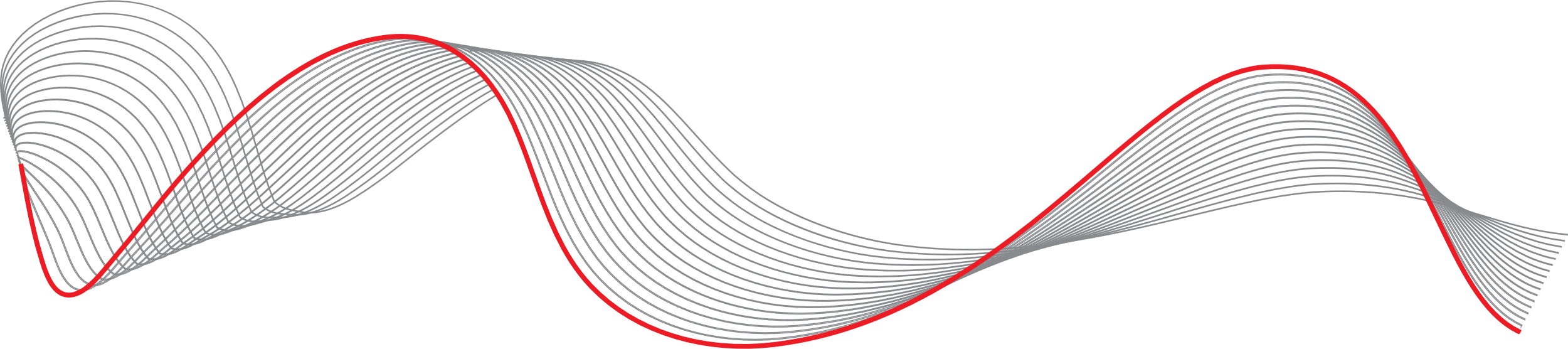 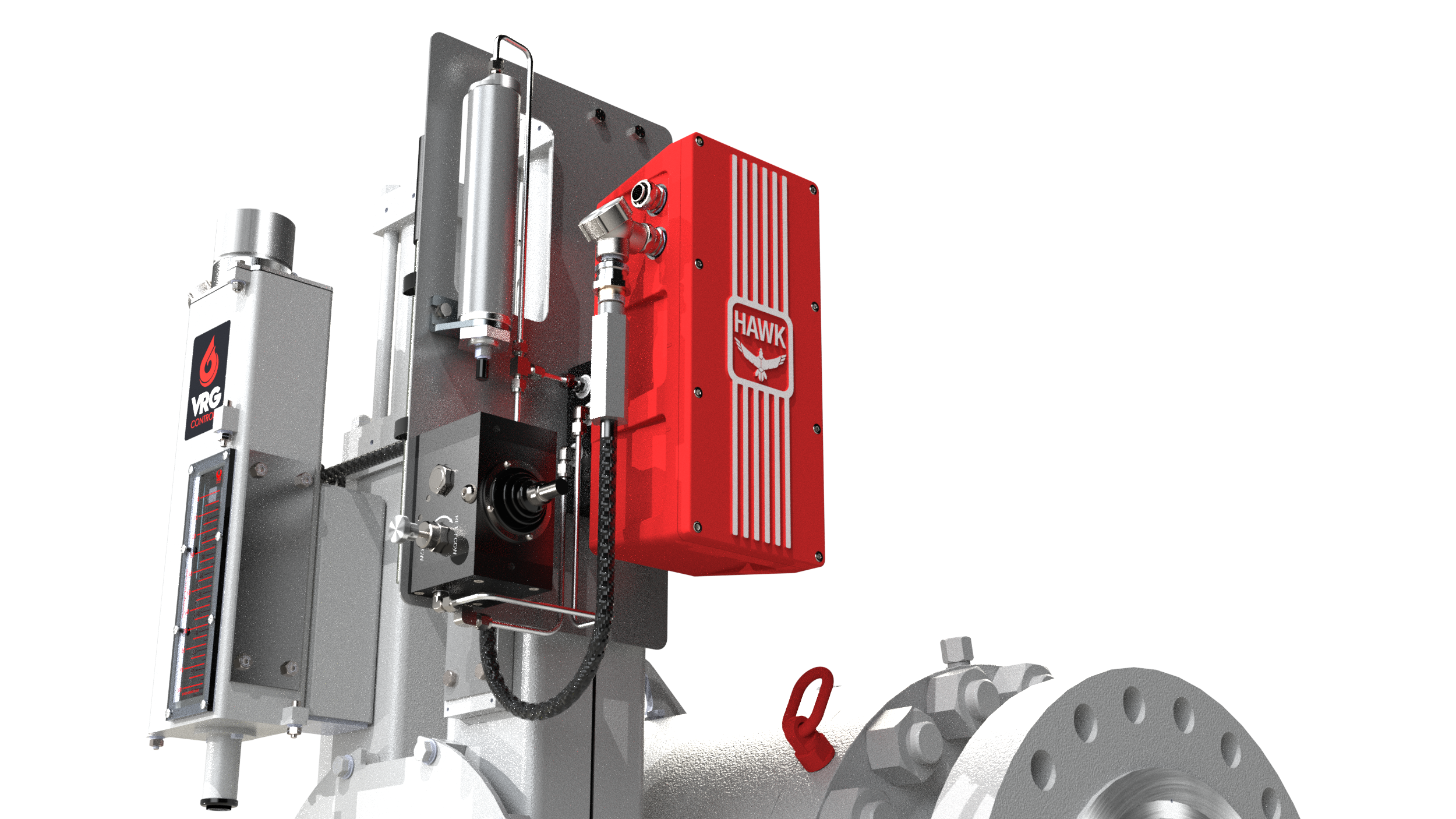 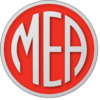 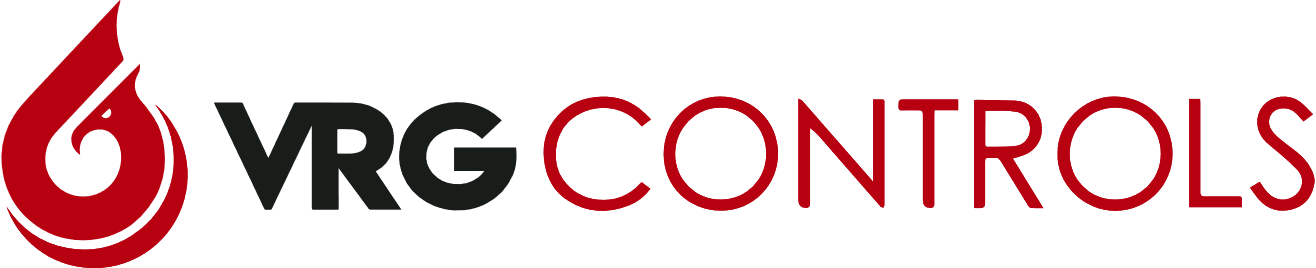 Zero Emission EH Control Valves
PRCV Pipeline Rotary Control Valve
With Hawk EH Modulating Actuator 
and Modulating Control System
Electro-Hydraulic “EH” Actuators and Control Systems
Modulating Control Valve Applications
On-Off Isolation Valve Applications
New or Retrofit Installations
ZERO Emissions Electronic Control
Superior Valve Positioning Accuracy
24 VDC Power Primary Solution
Easy Interface to UPS / Battery Backup Systems
Low Power Consumption Ensures Service Reliability
Easy Interface with VRG Controls Control Valves
Compatible with Rotary or Linear Control Valves
Manual Override Standard Accessory
Accumulator Systems Available for Extended Operation
Eliminate Supply Gas Systems
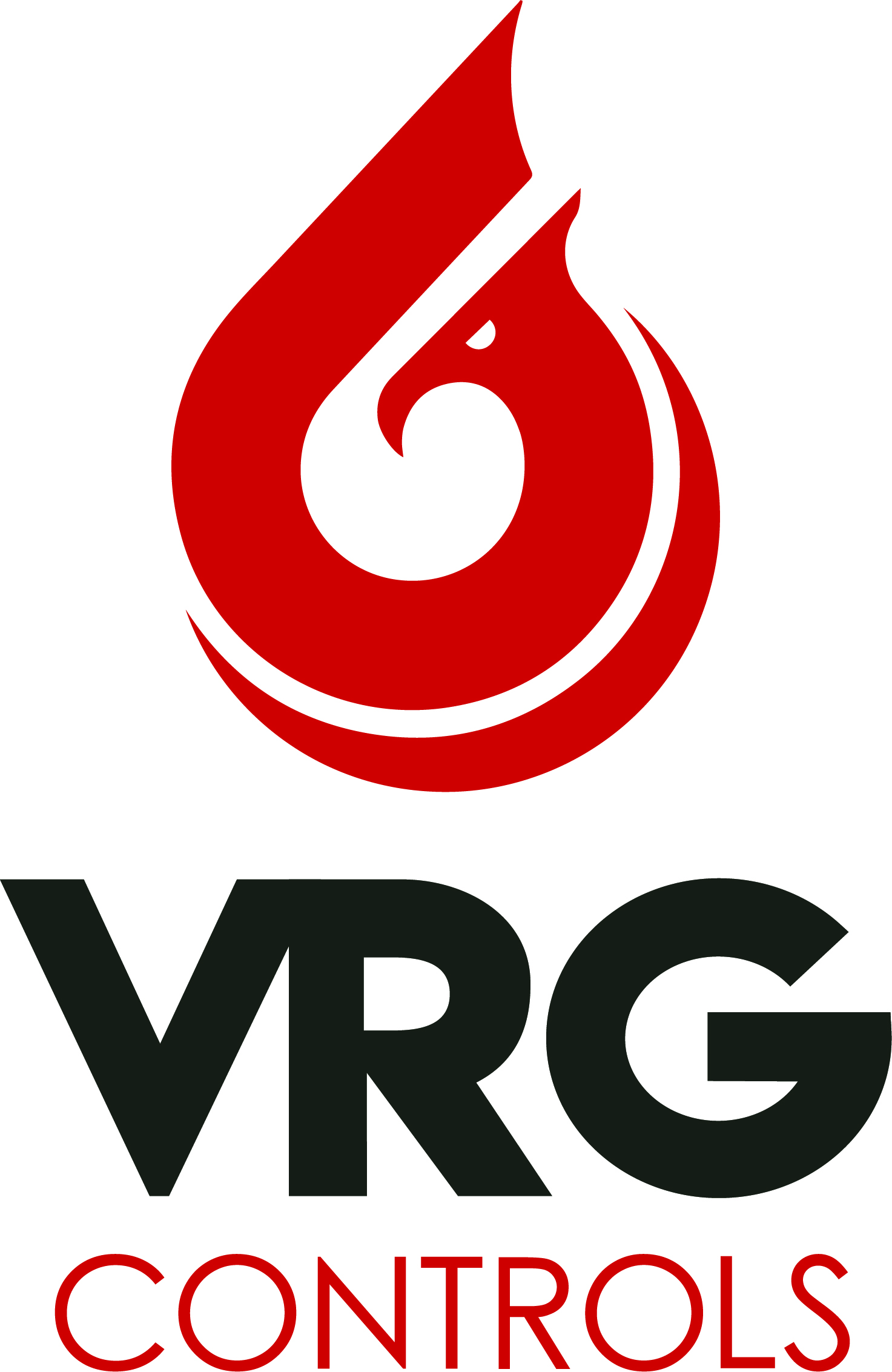 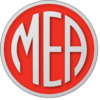 Setting The Trend for Emissions Elimination in Natural Gas Pipelines
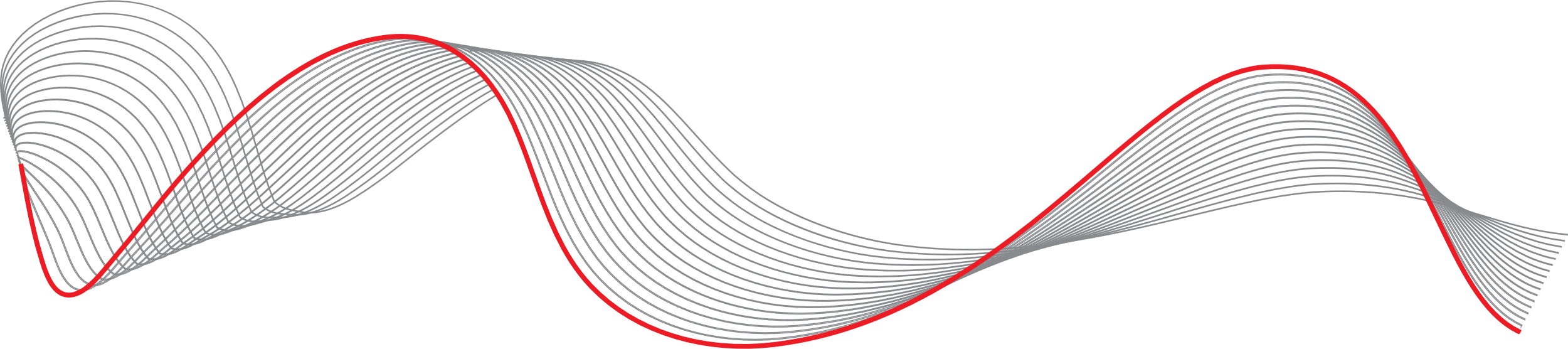 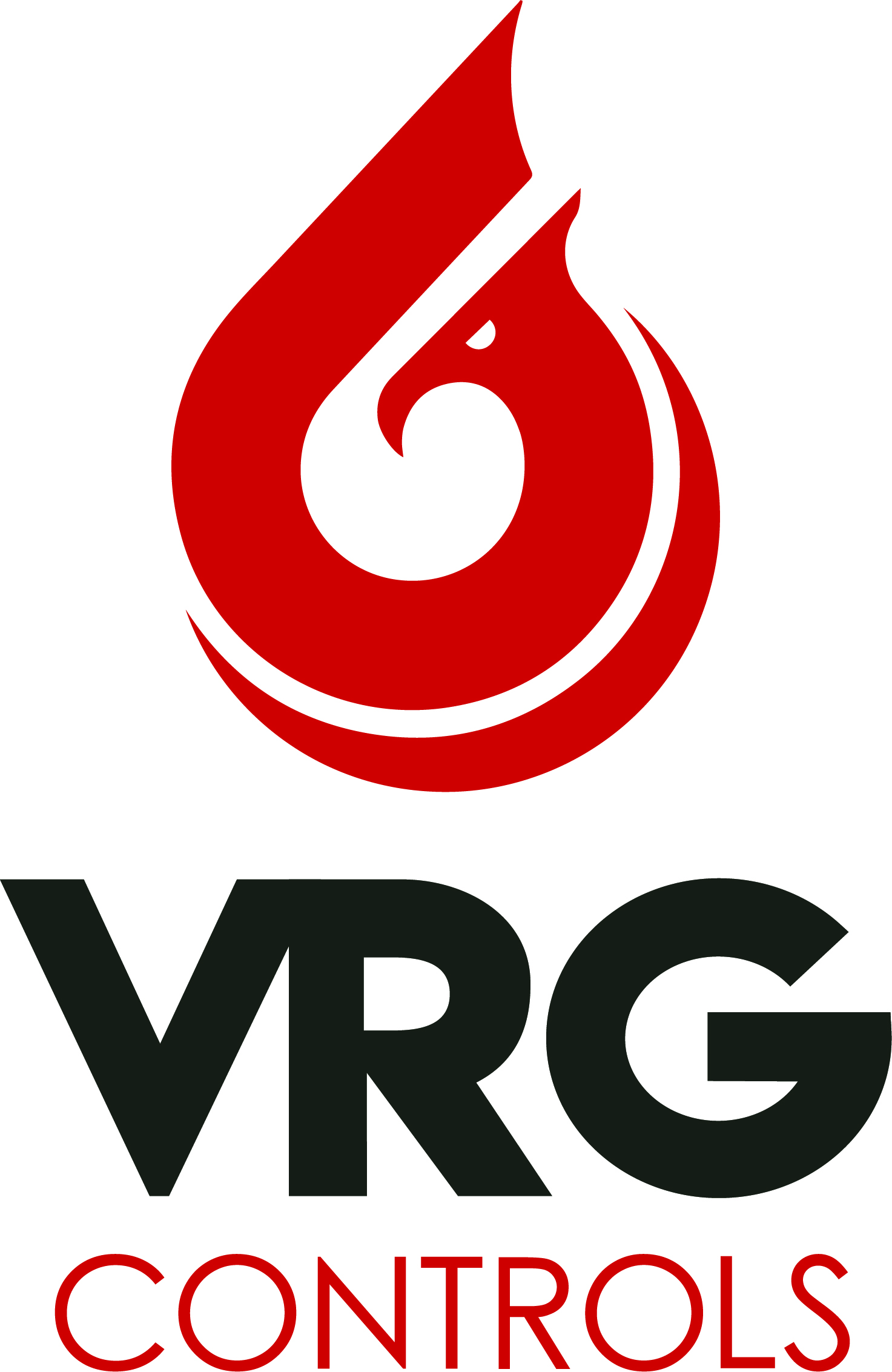 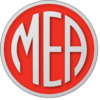 ZERO Emissions Electronic Control + Simple Backup Power
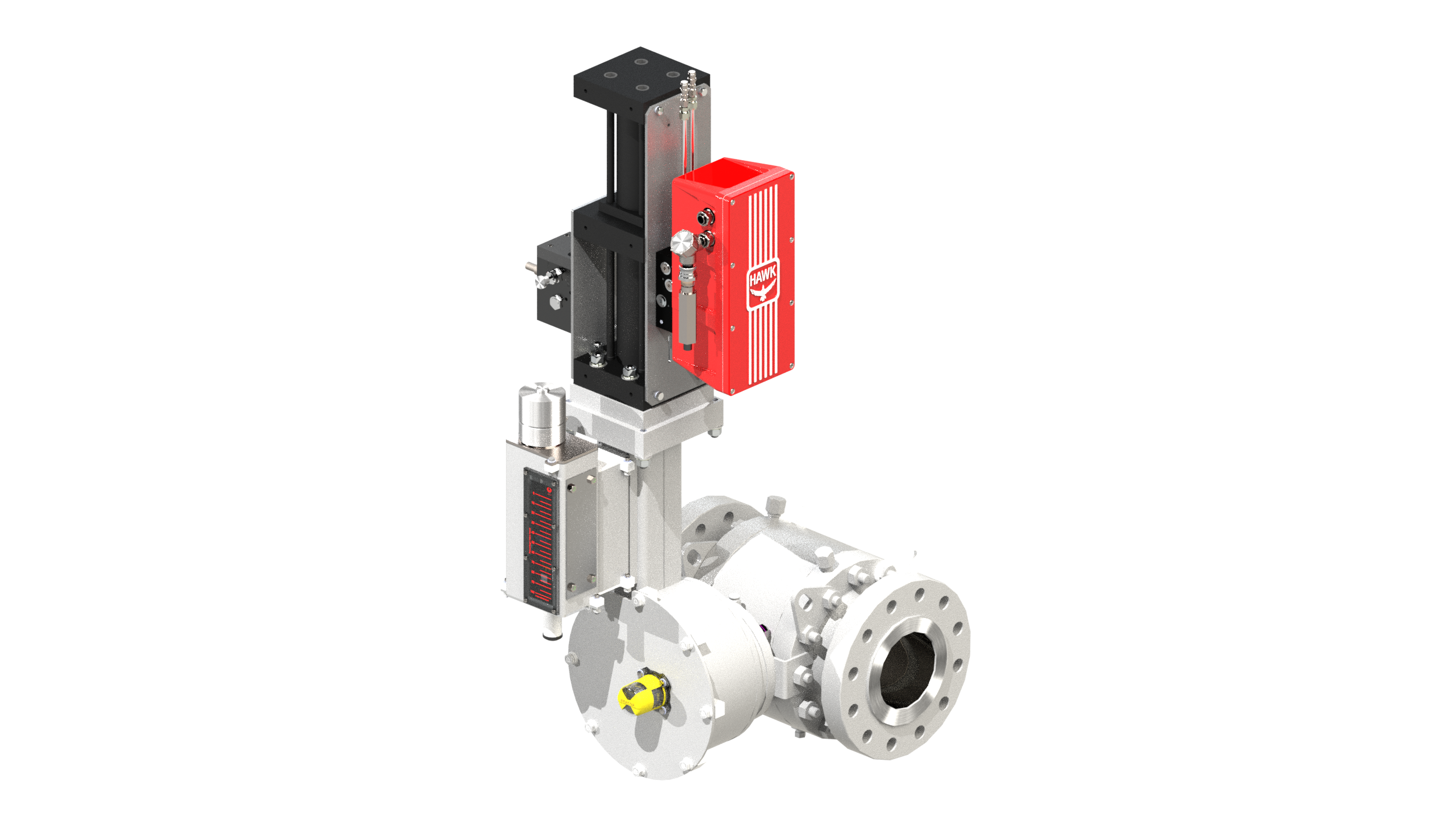 4-20 mA Command
4-20 mA Position Feedback
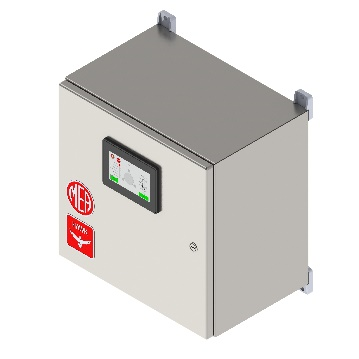 MEA Hawk
EH Actuator
24 VDC Power
*Other DC / AC Voltages Available
EH Manual
Override
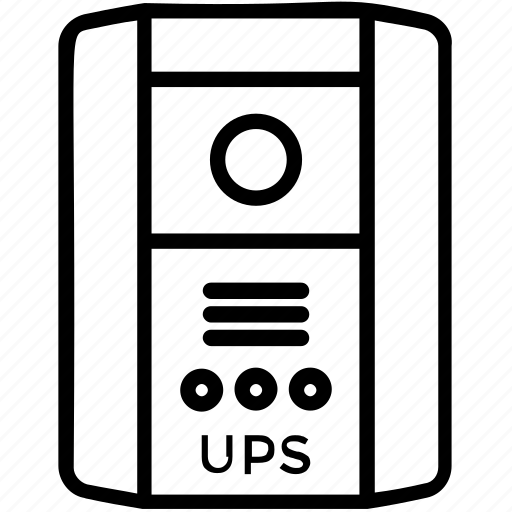 Non-Contact
Position
Feedback
Hawk
EH HPU
VRG Controls
PRCV Control Valve
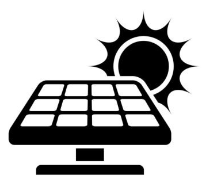 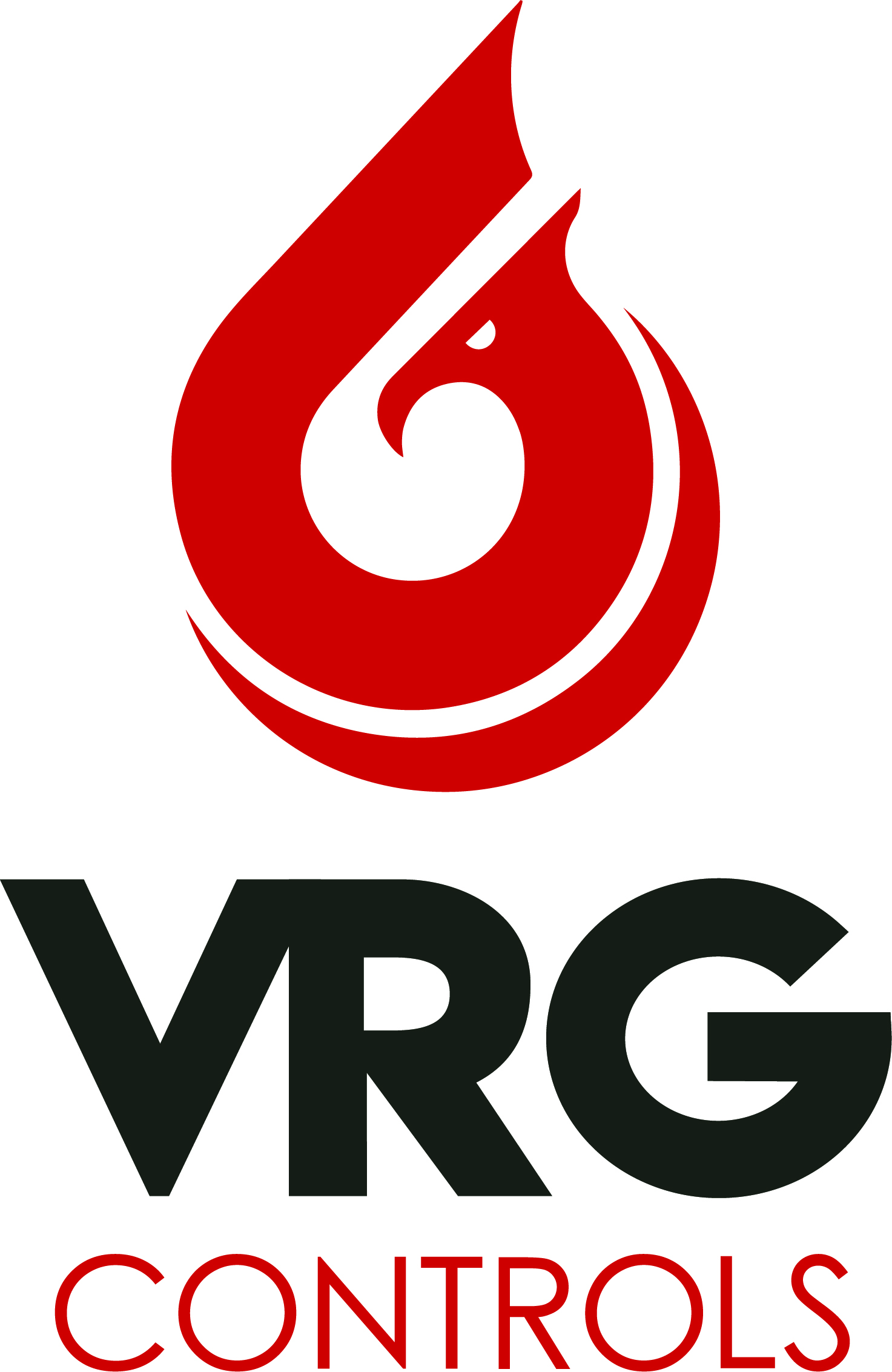 VRG Crank Arm
Actuator
Interface
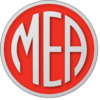 Crank Arm Interface Ideal for Modulating (Control) Applications
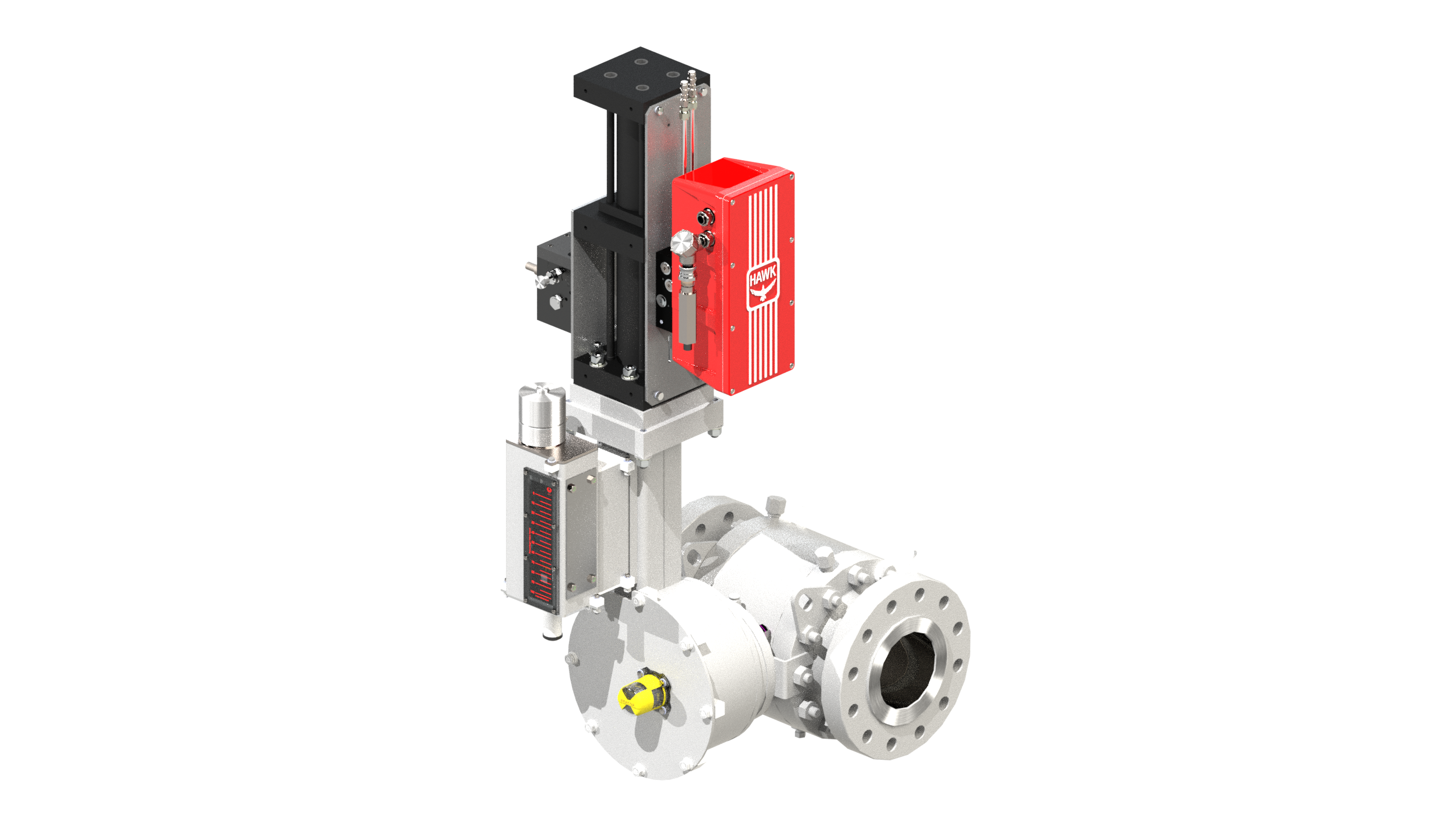 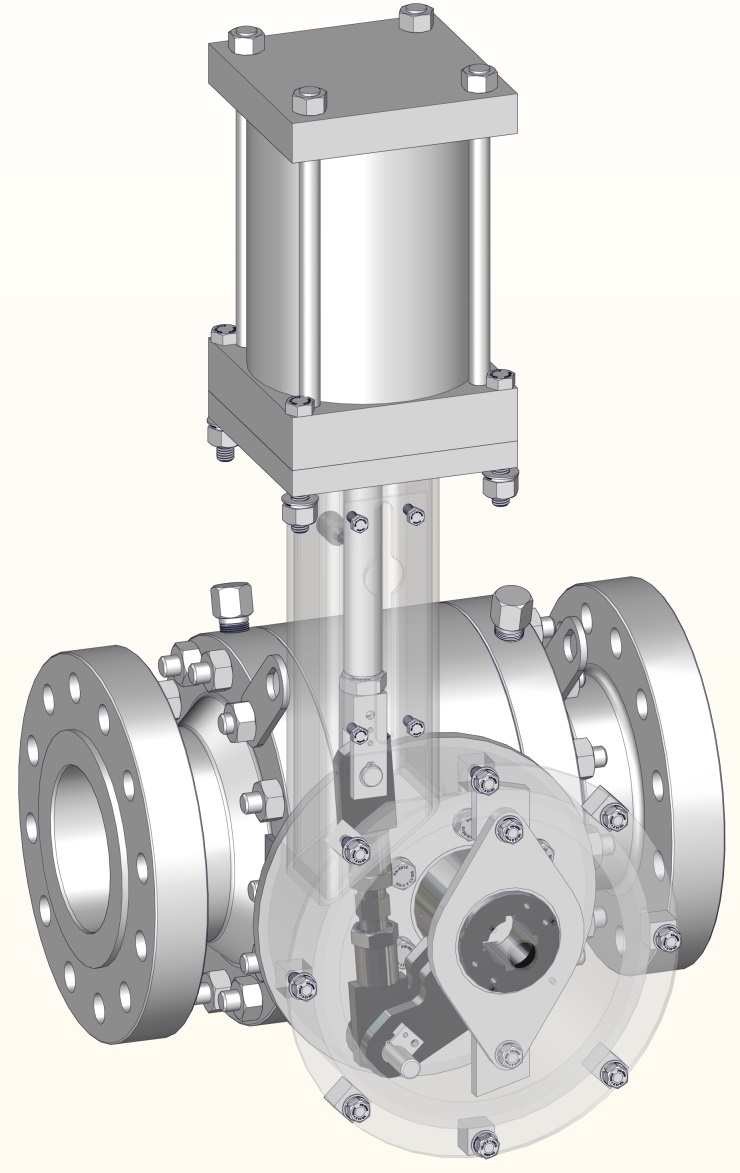 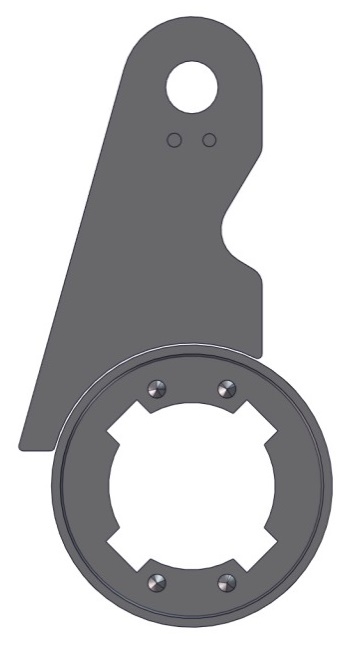 Torque Arm Actuator Mechanism Provides Optimum Torque Performance w/ ZERO Lost Motion
MEA Hawk
EH Actuator
EH Manual
Override
4-Position Stem Keyway for Maximum Installation Flexibility
Hawk
EH HPS
Tight Tolerance Clevis Pin w/ Spherical Bearing
Non-Contact
Position
Feedback
VRG Controls
PRCV Control Valve
Dual High Tolerance Torque Arm Bearings Prevent Valve Stem Side Load
Tight Tolerance Torque Arm Pin w/ Spherical Bearing and Retainer System
VRG Crank Arm
Actuator
Interface
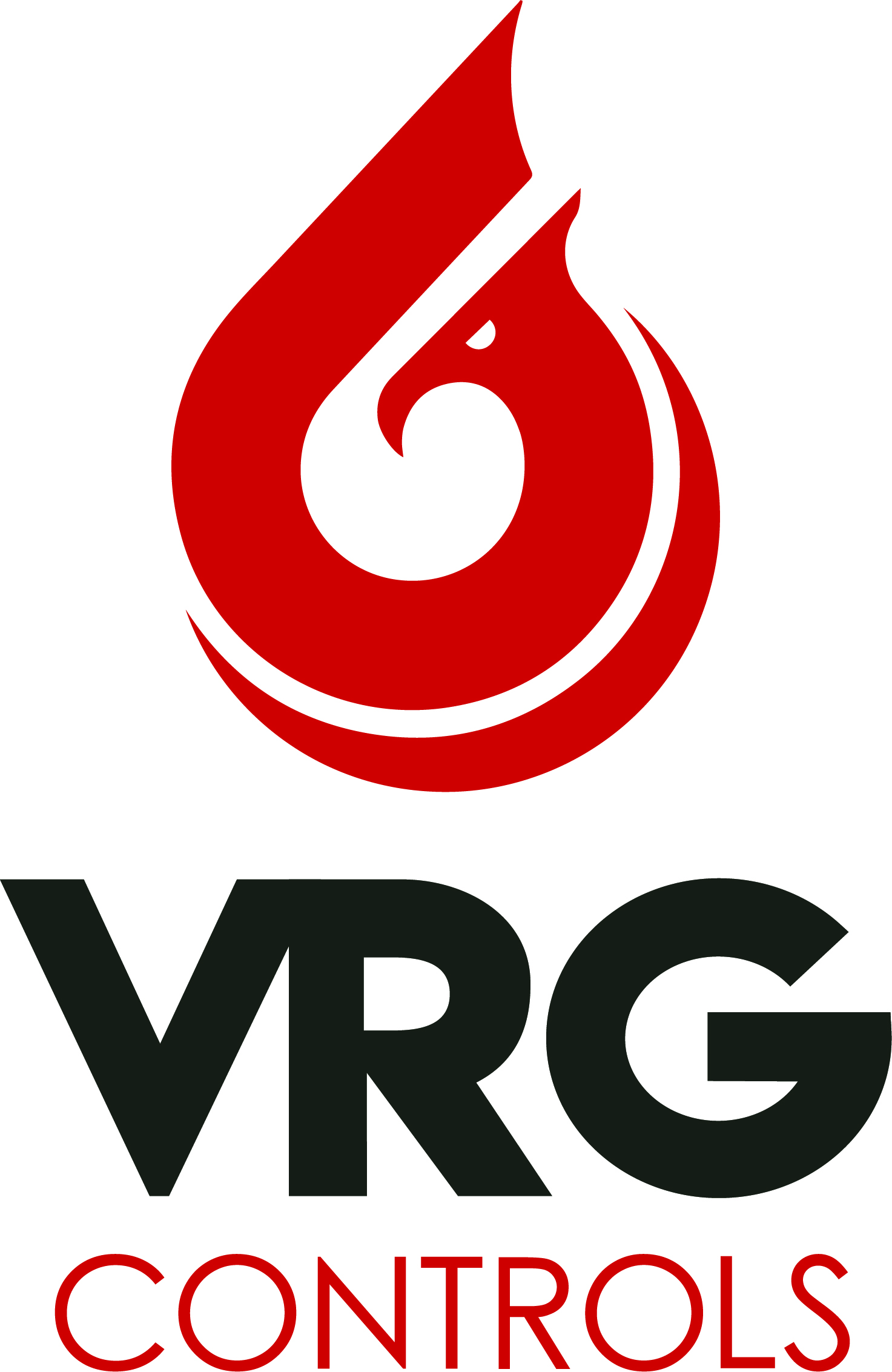 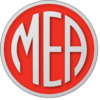 Manual Override Options
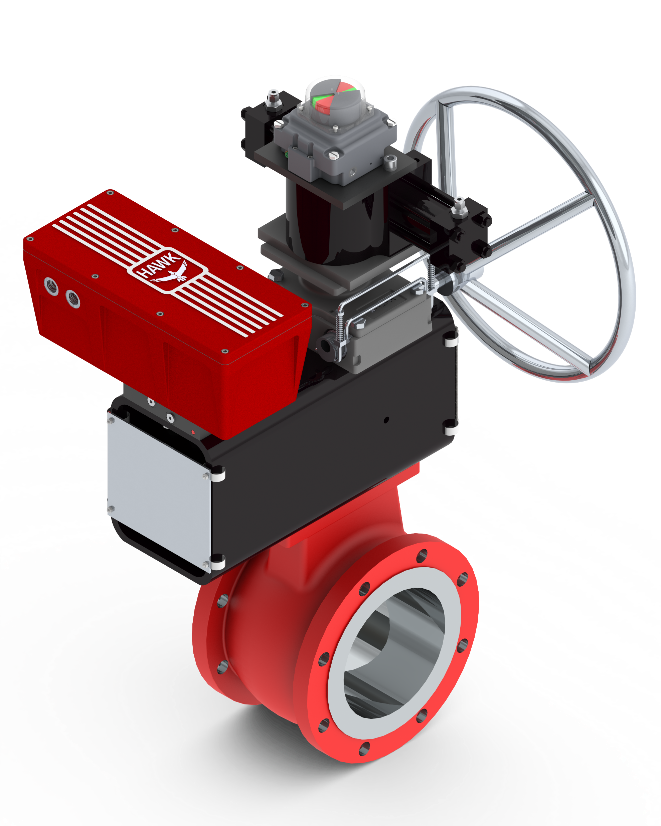 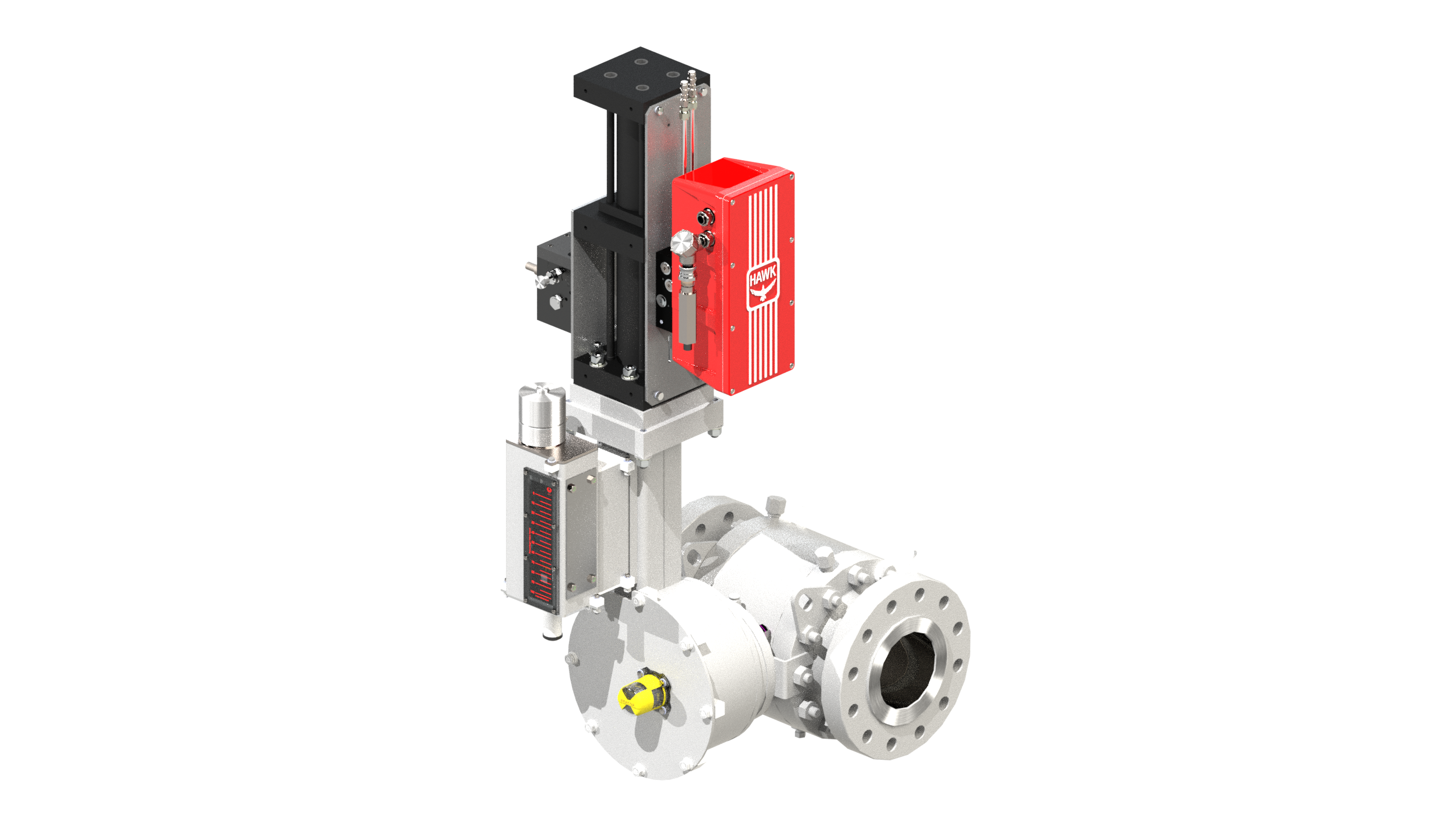 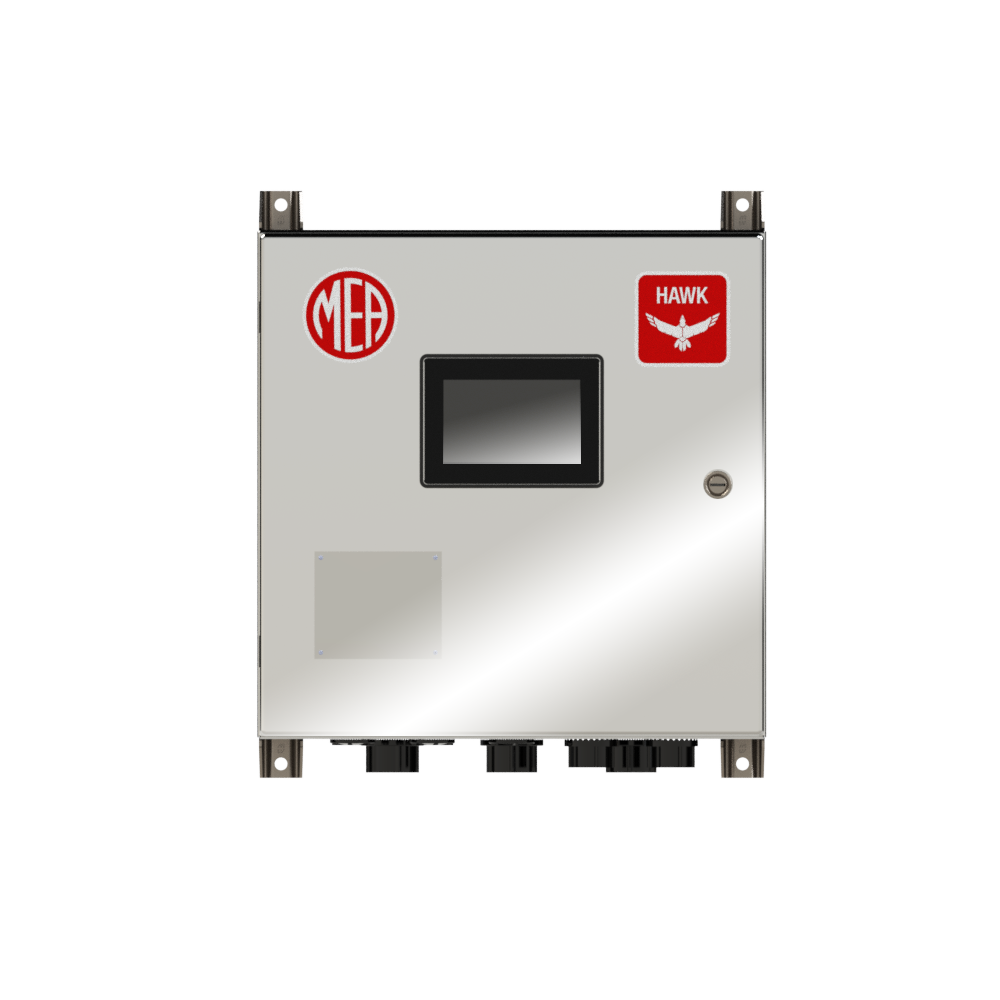 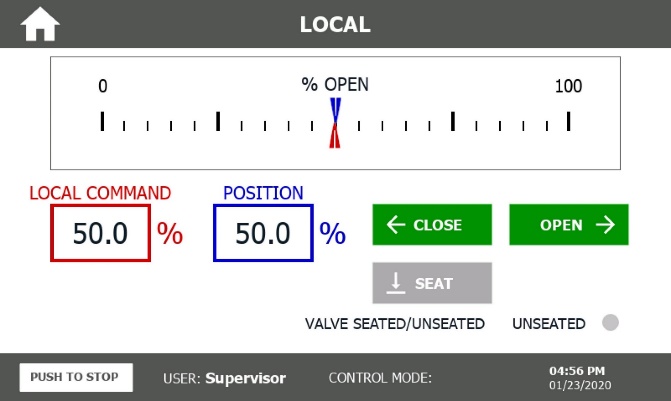 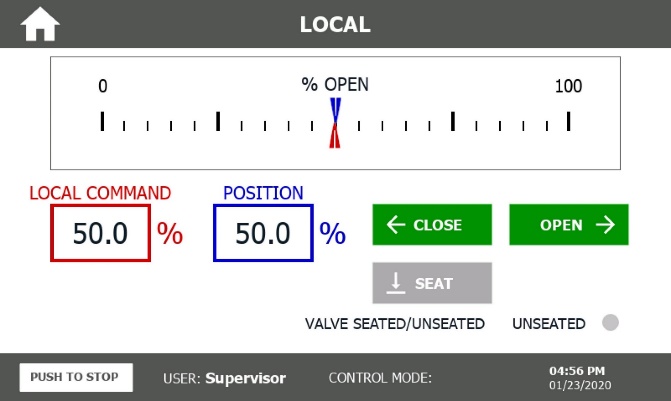 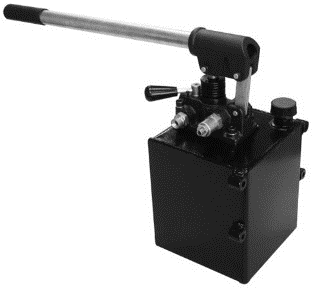 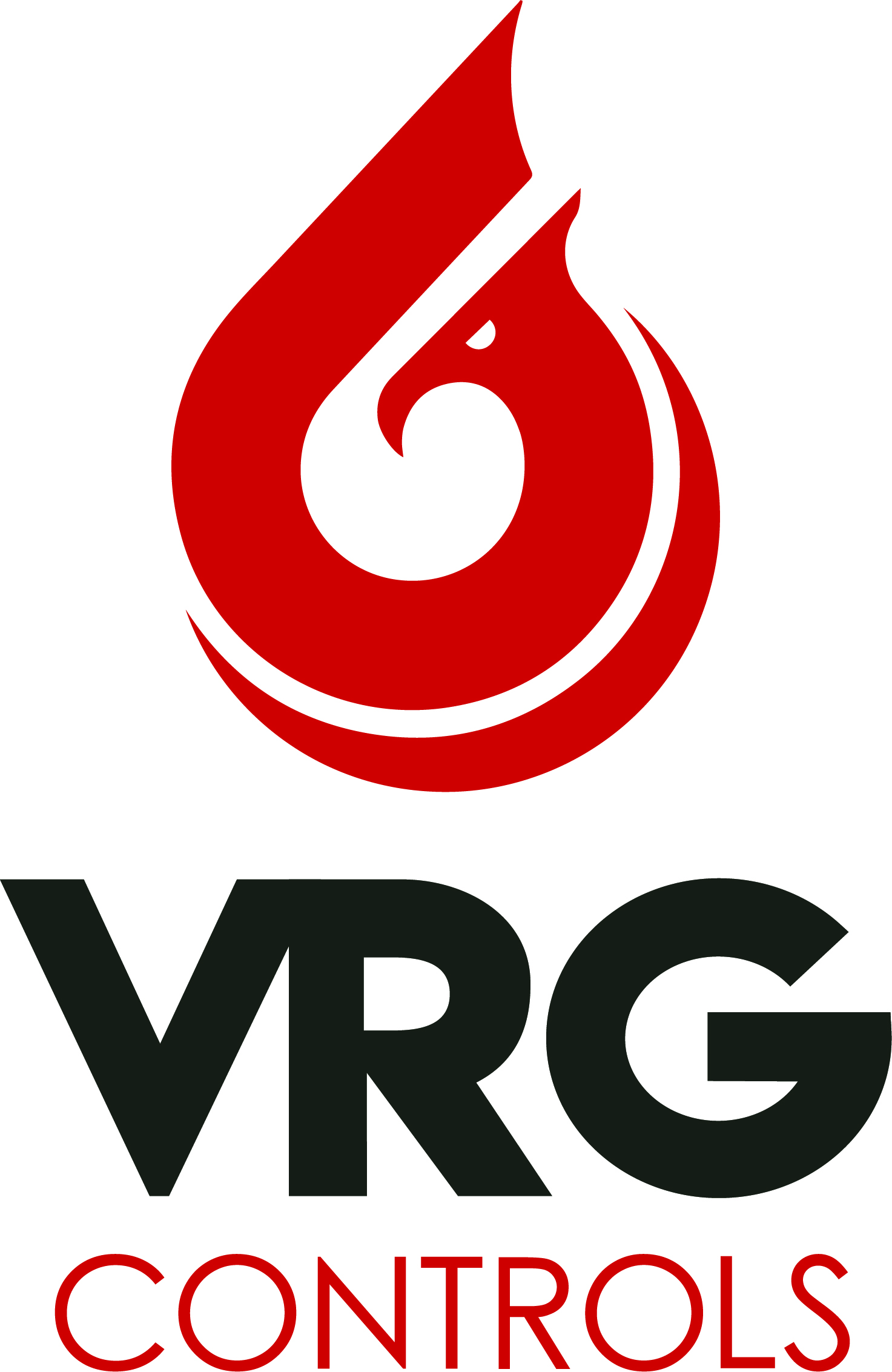 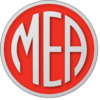 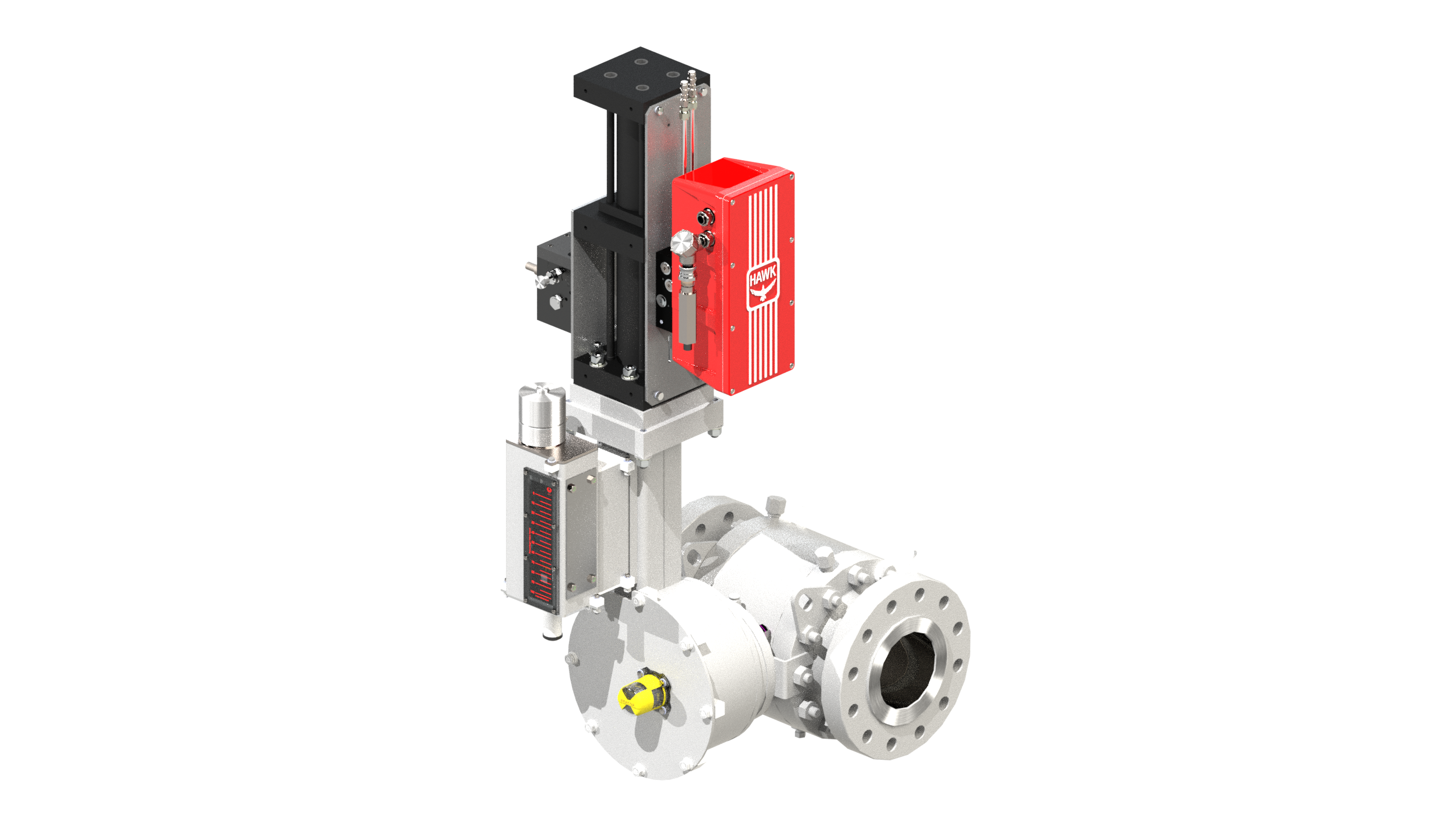 Technical Specifications
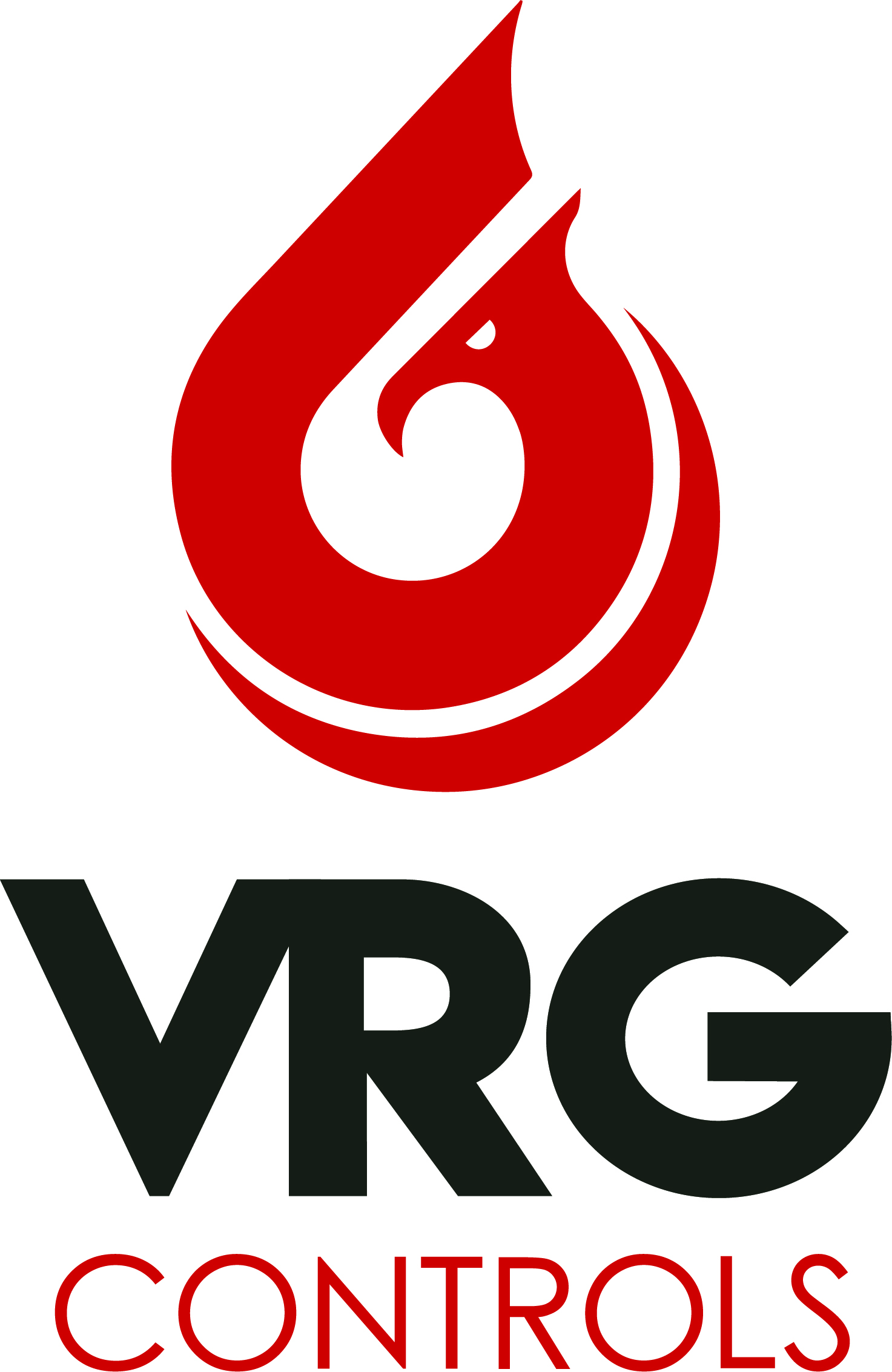 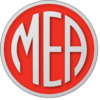 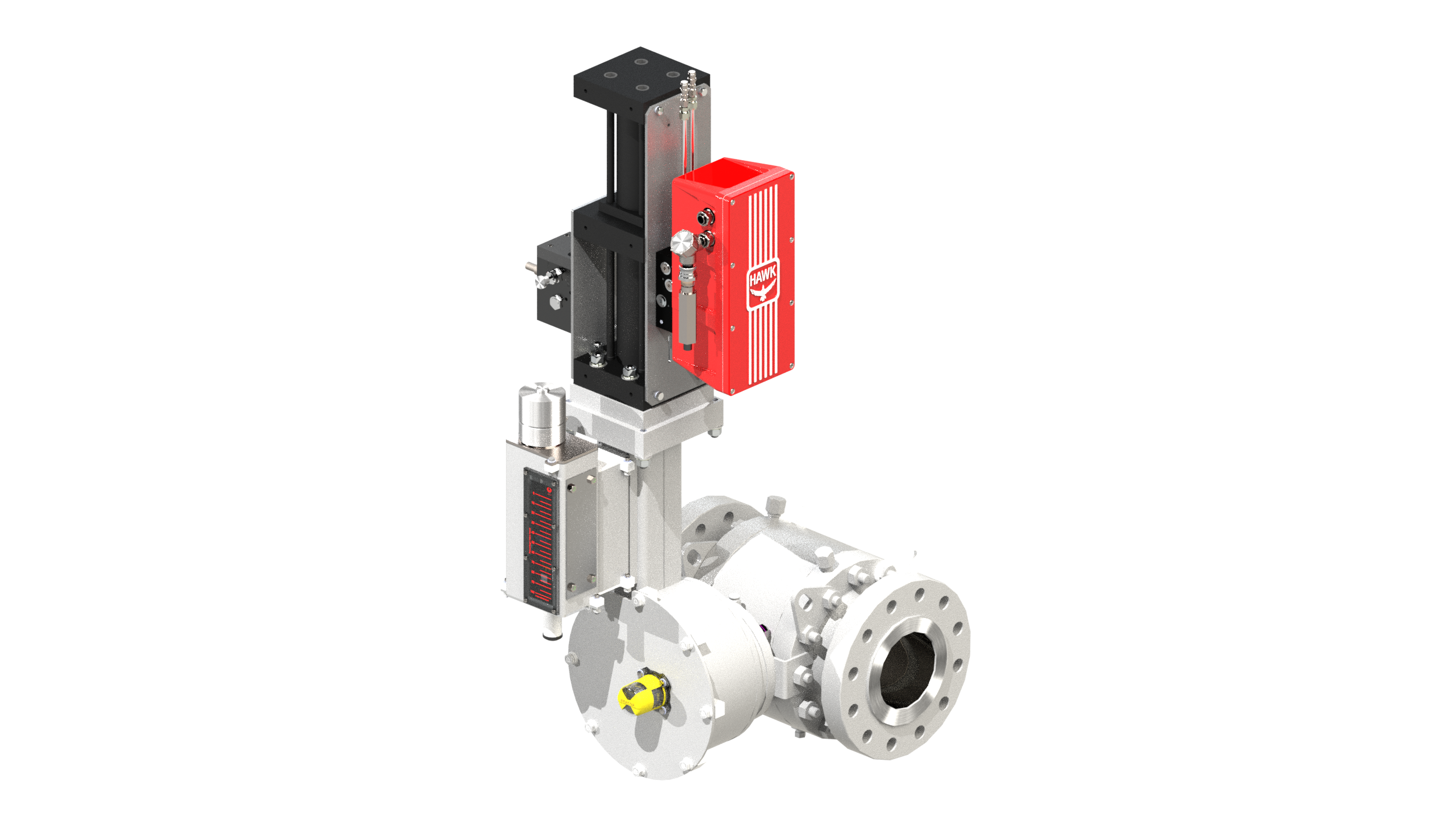 Performance Specifications
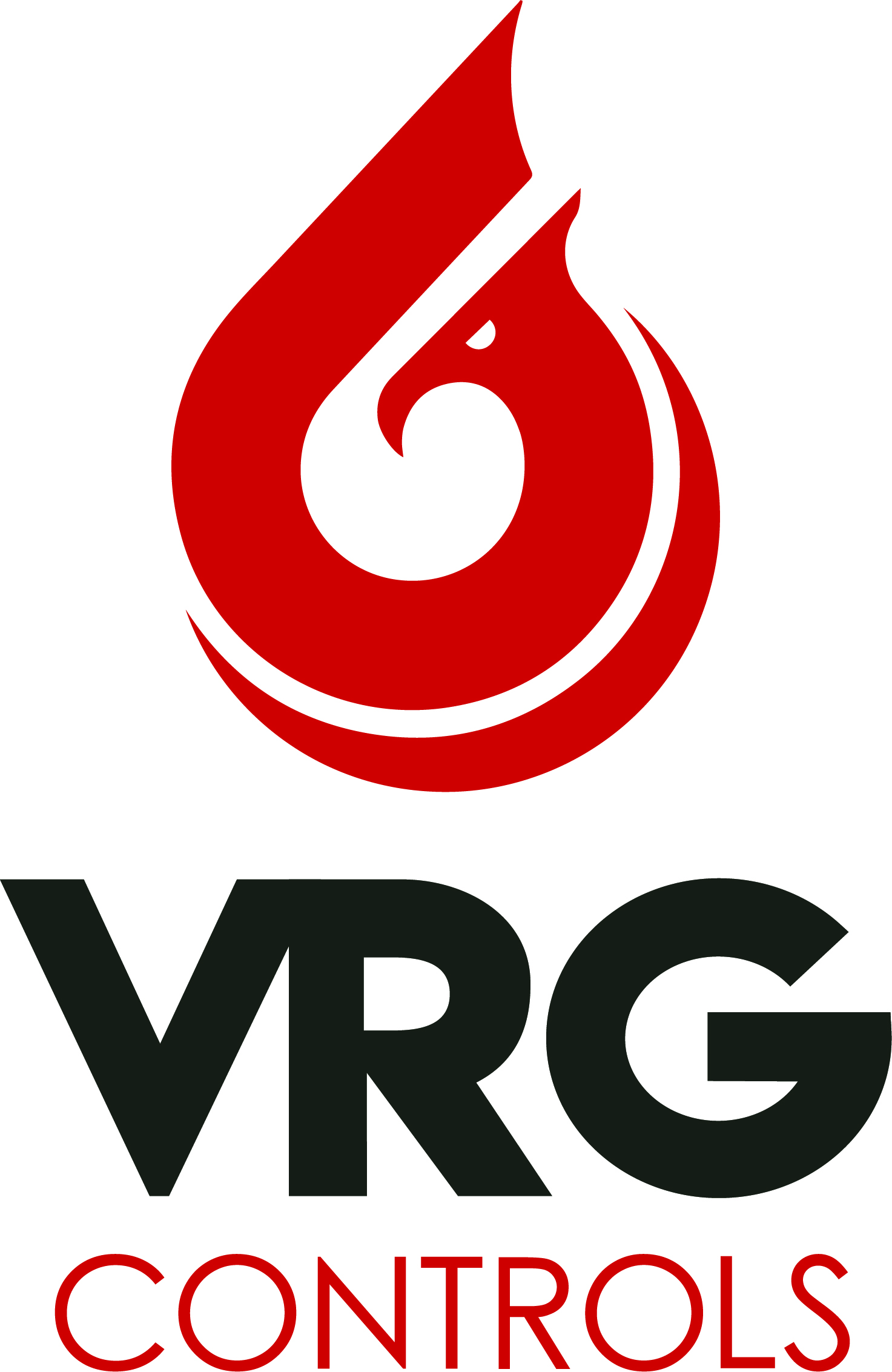 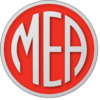 5 / 10 Year Maintenance Recommendations
Quarterly Maintenance Recommendations
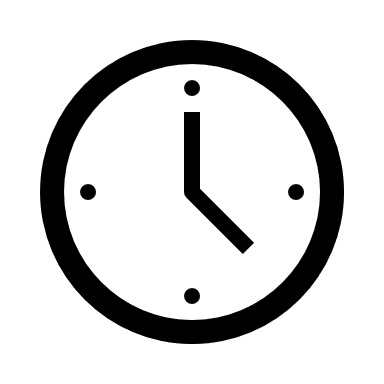 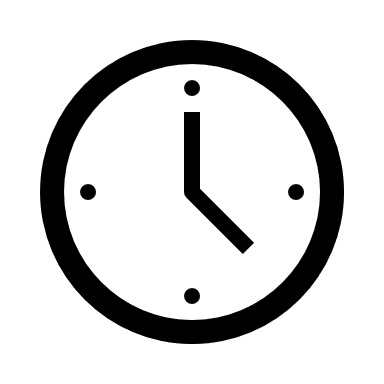 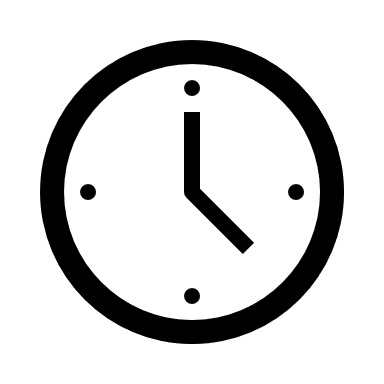 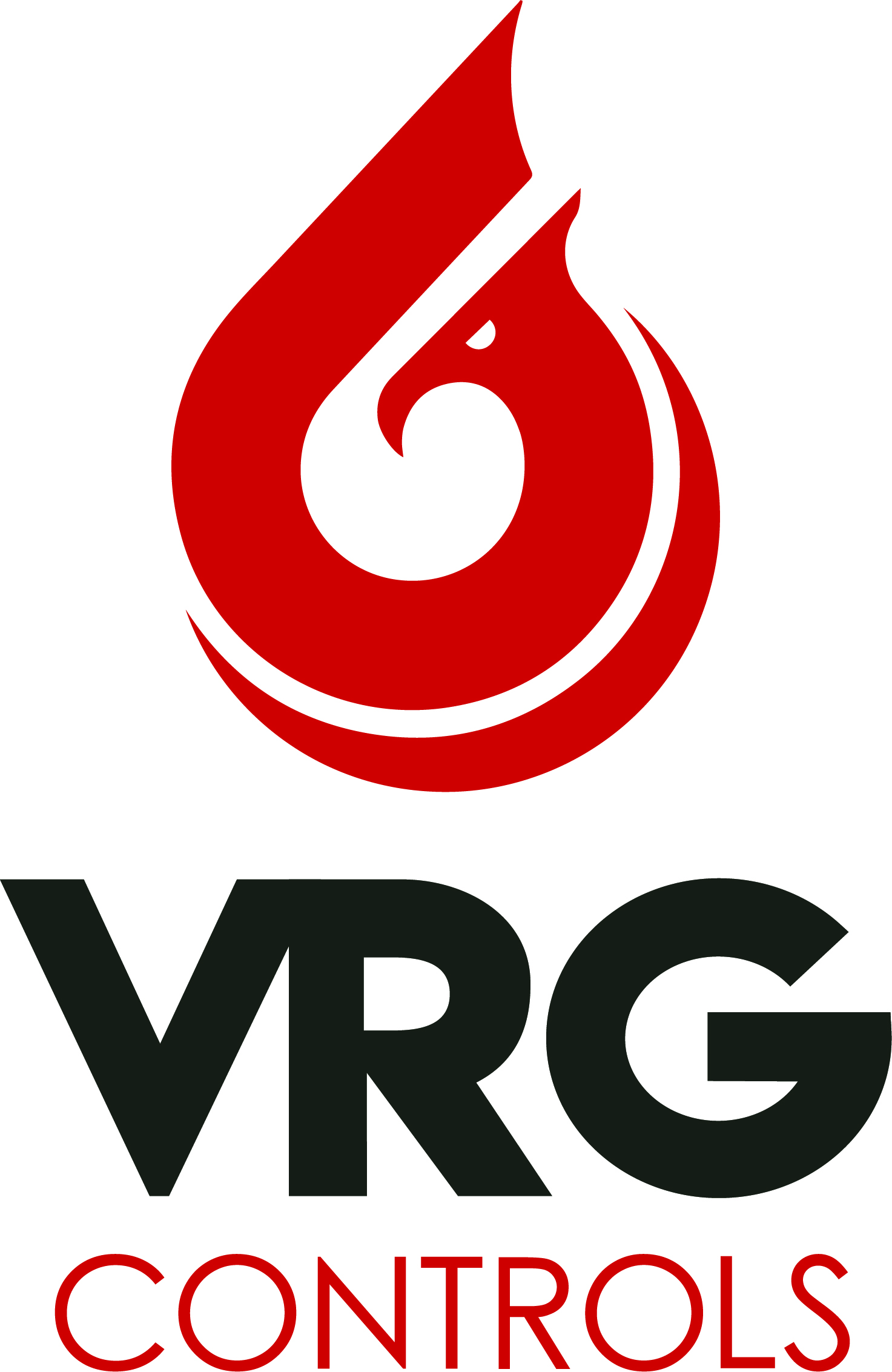 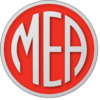 Electro-Pneumatic & Electro-Hydraulic Options
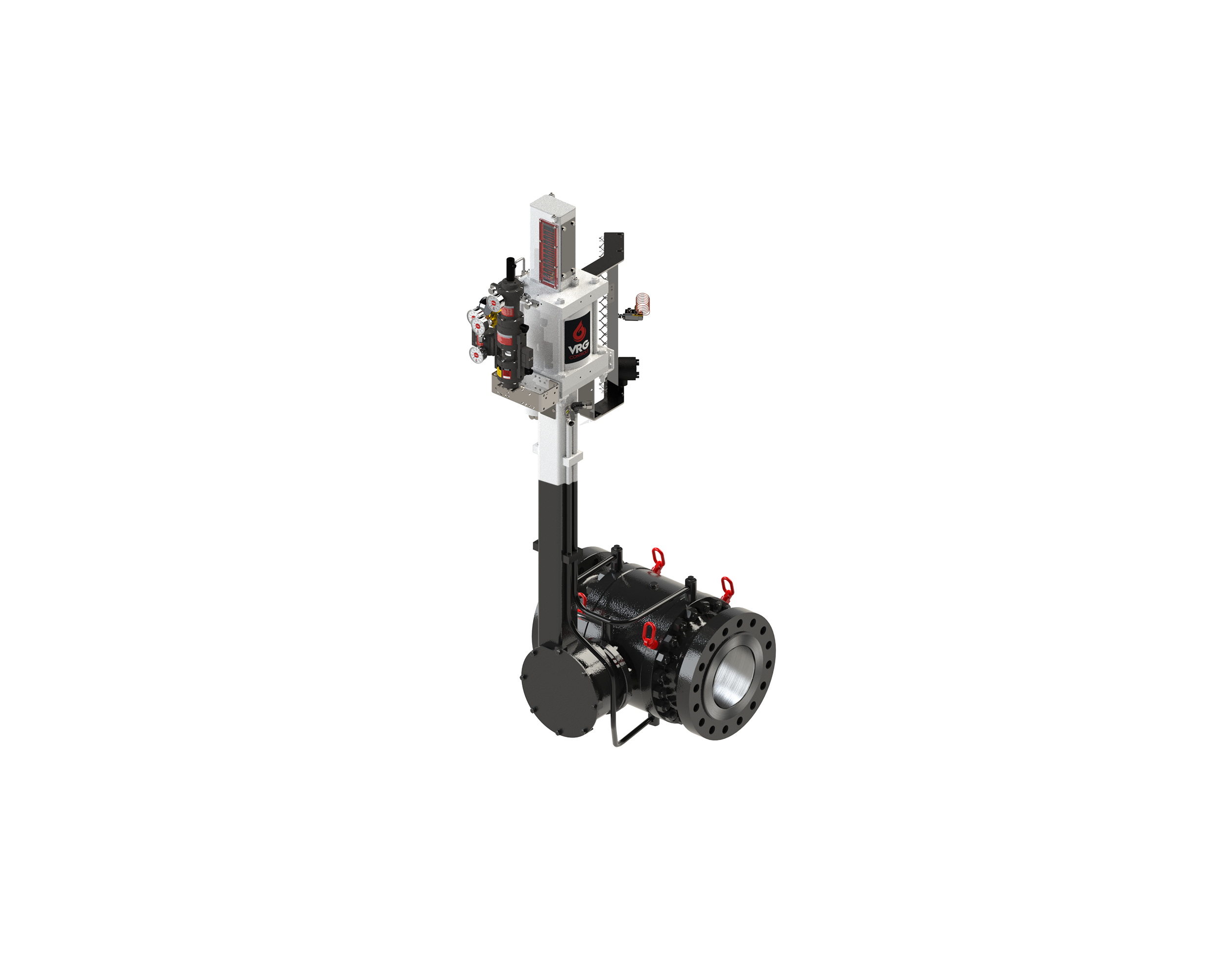 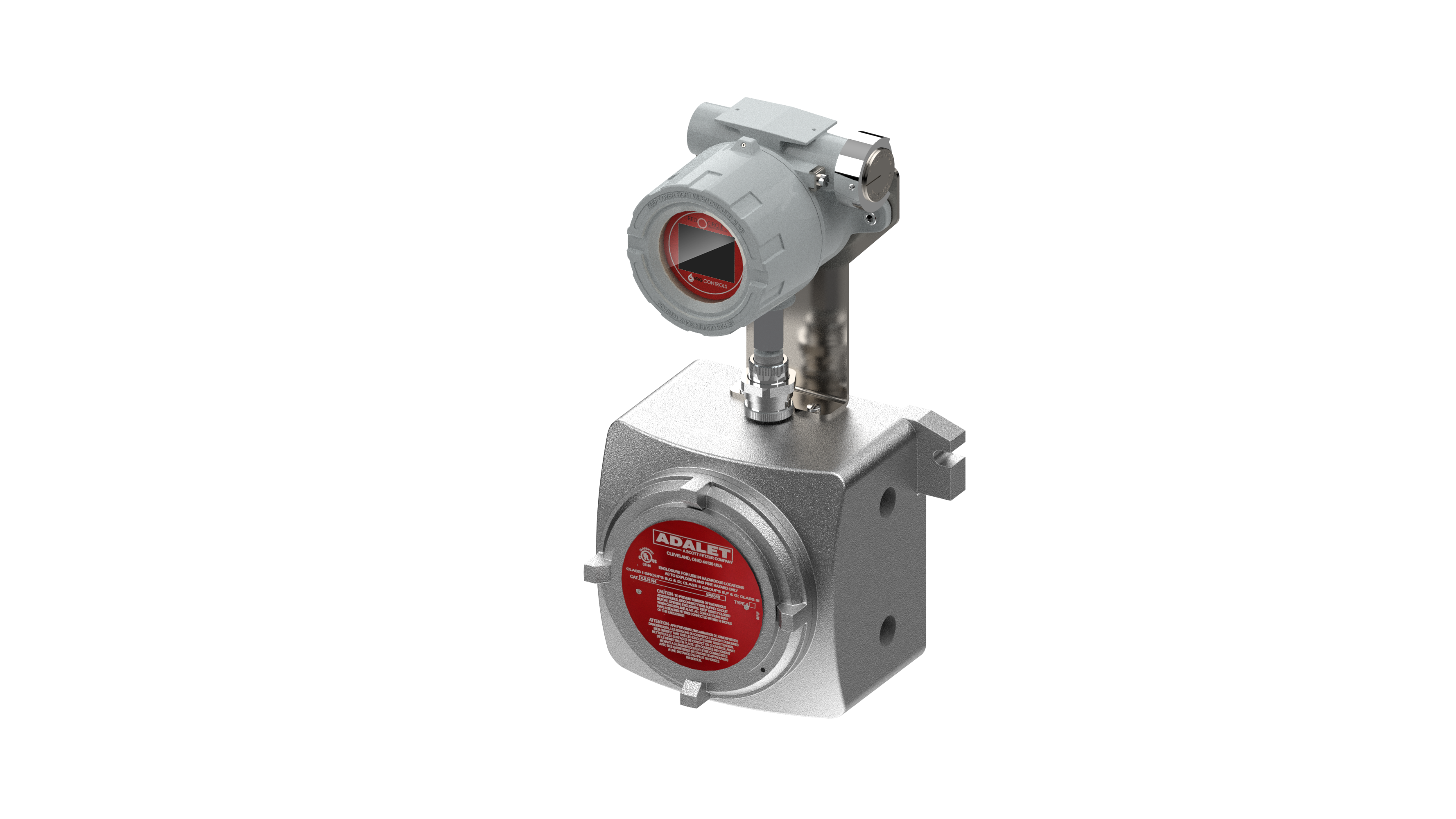 Tail-rod Instrument Mounting System Standard
RCVC
Red Circle
Valve Controller
(Electronic)
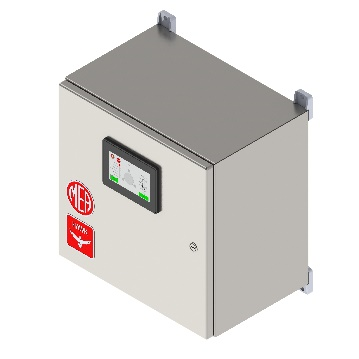 HMI 
Control Enclosure
PRCV Seat Seals Extended Above Ground
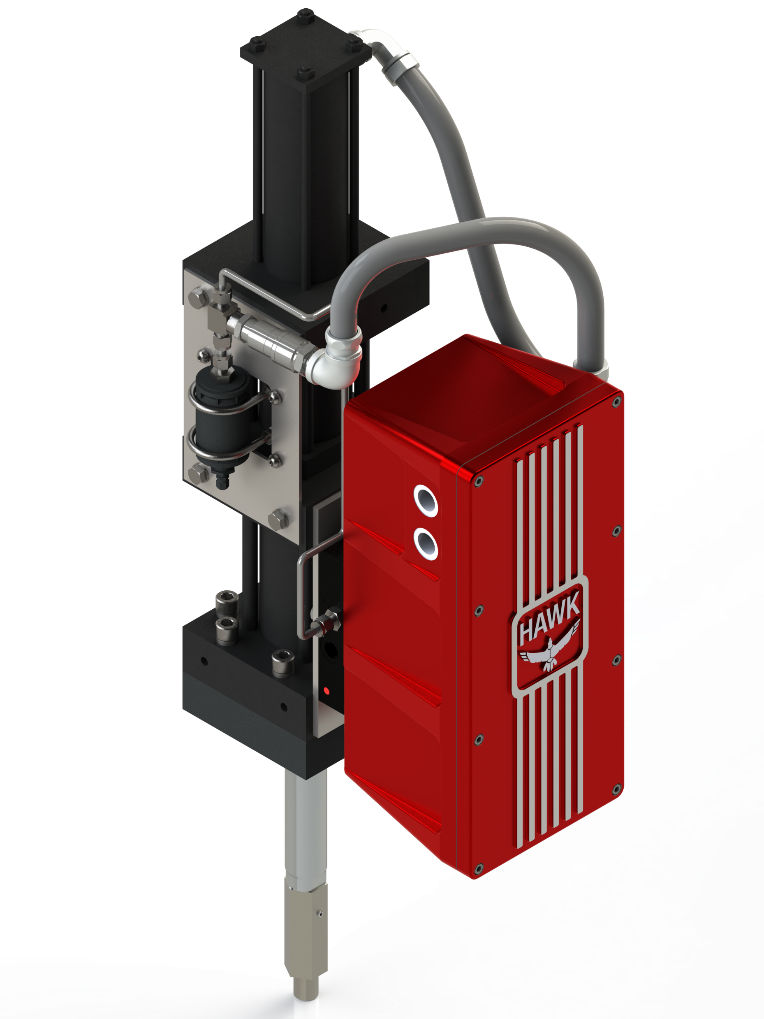 Coal Tar Epoxy Coating on Below Ground Portion
Vented Actuator Housing
Stem Lubrication / Test Extended
Fully Welded Bracket Supports on All Lines
Electro-Hydraulic
Actuator Power
Module
(Linear Output)
All Port Extension Lines ASME Code Welded and Hydro-tested
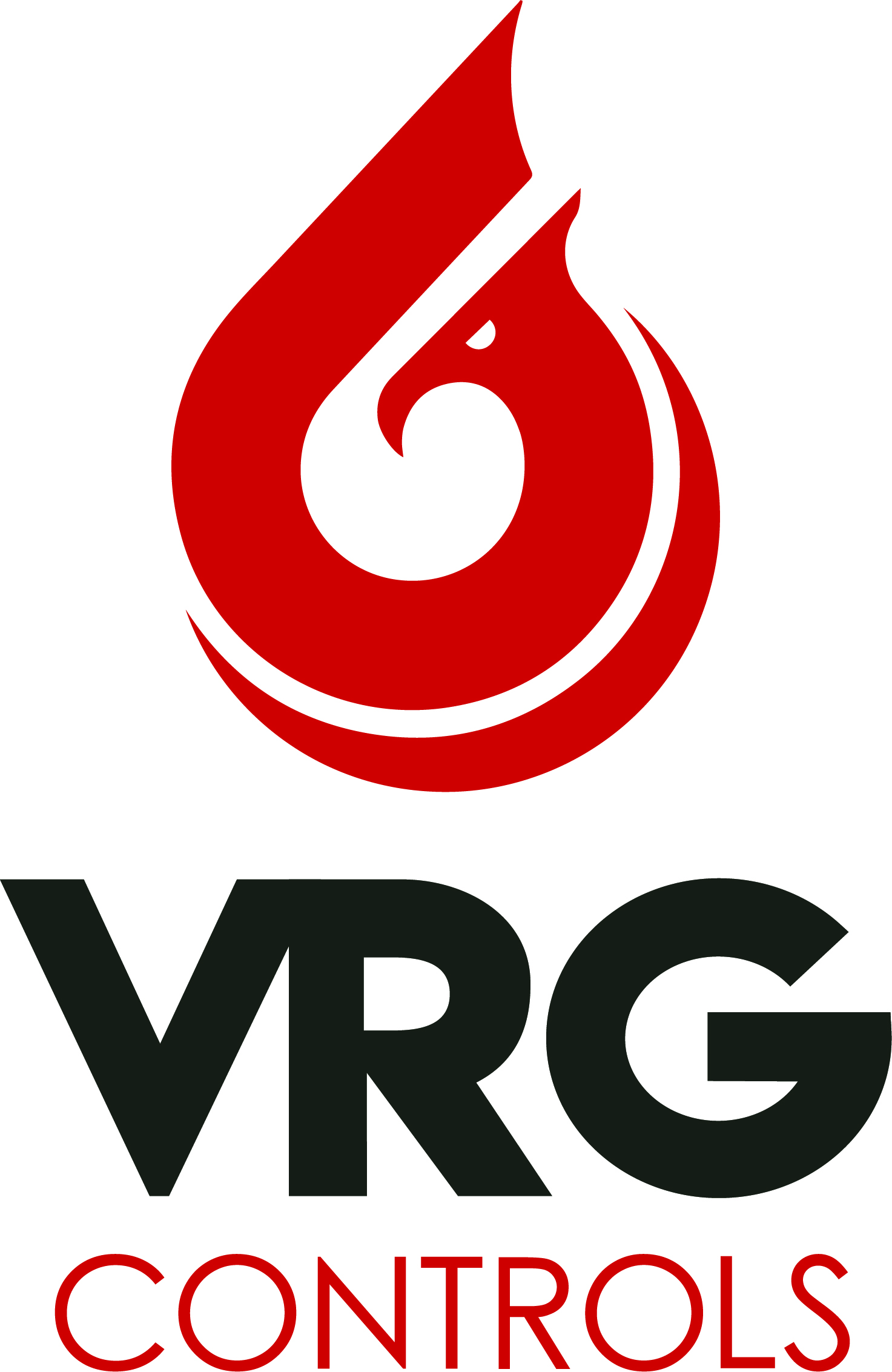 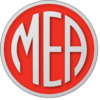 Drain Line / Blowdown Extended
Interchangeable Linear Power Modules Crank Arm Actuators – Above Ground
Above Ground Installation
VRG Controls RHPA Actuator
*Compatible w Becker RPDA Actuators
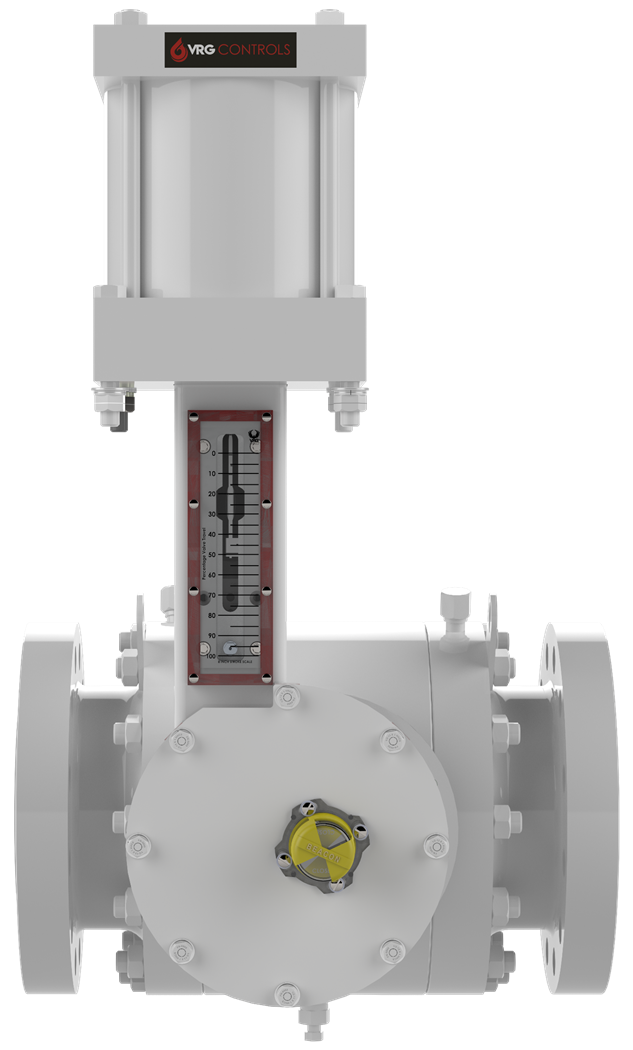 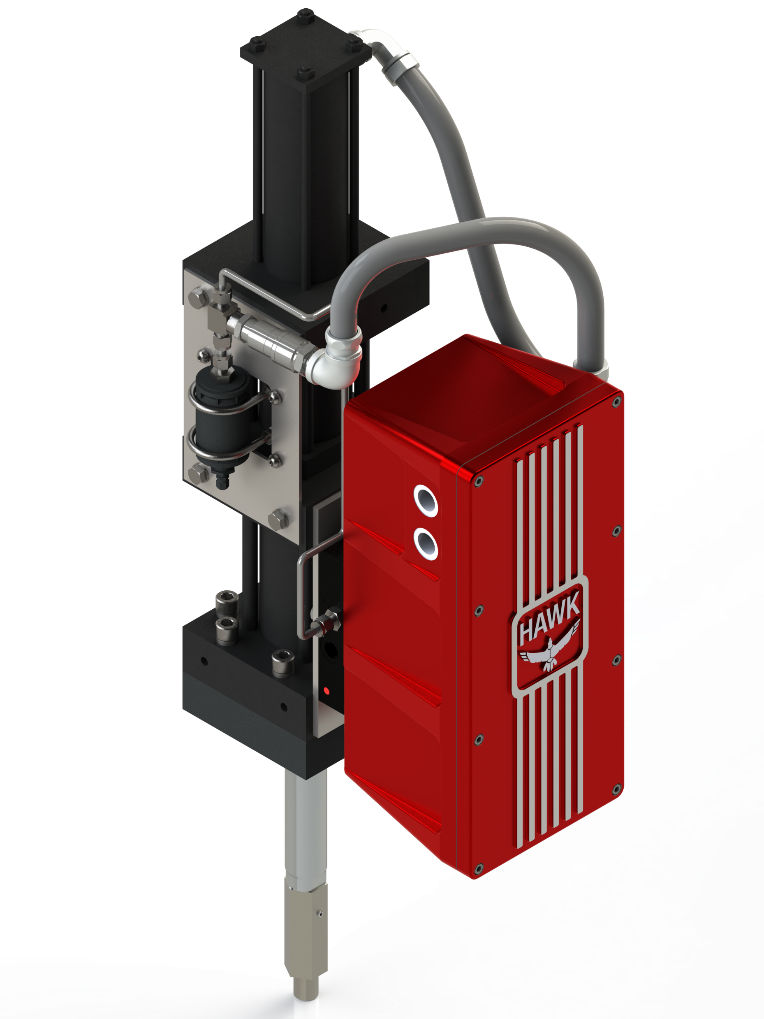 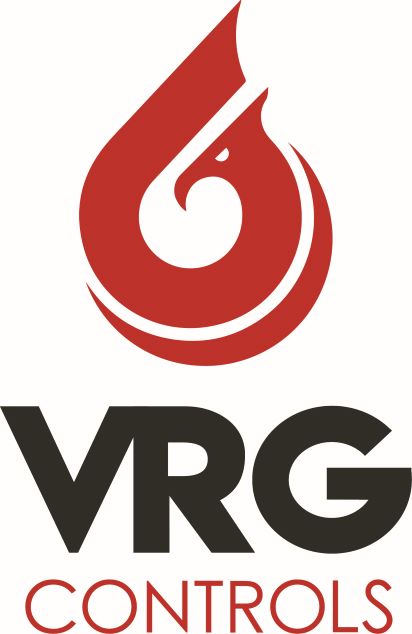 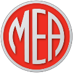 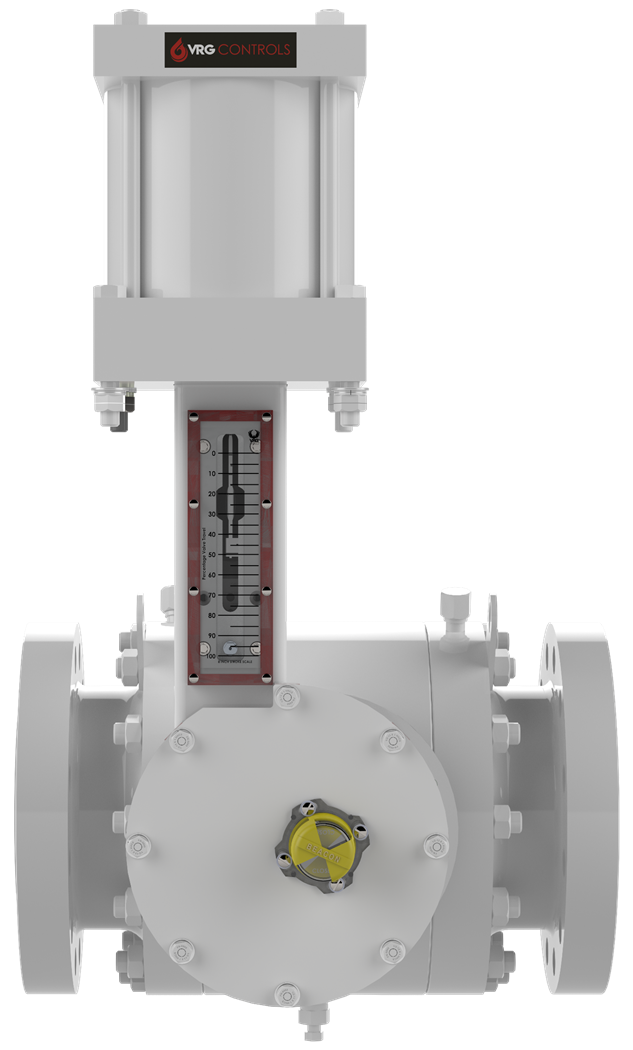 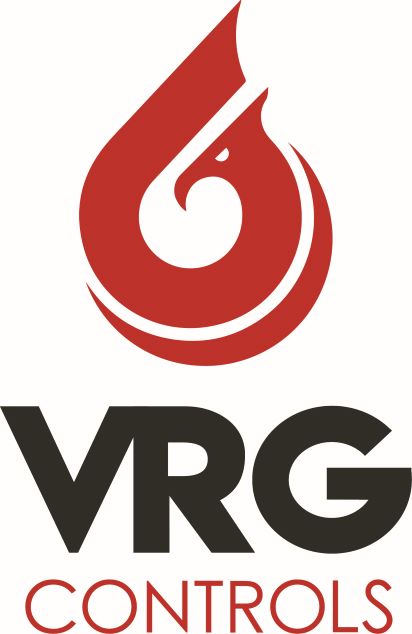 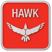 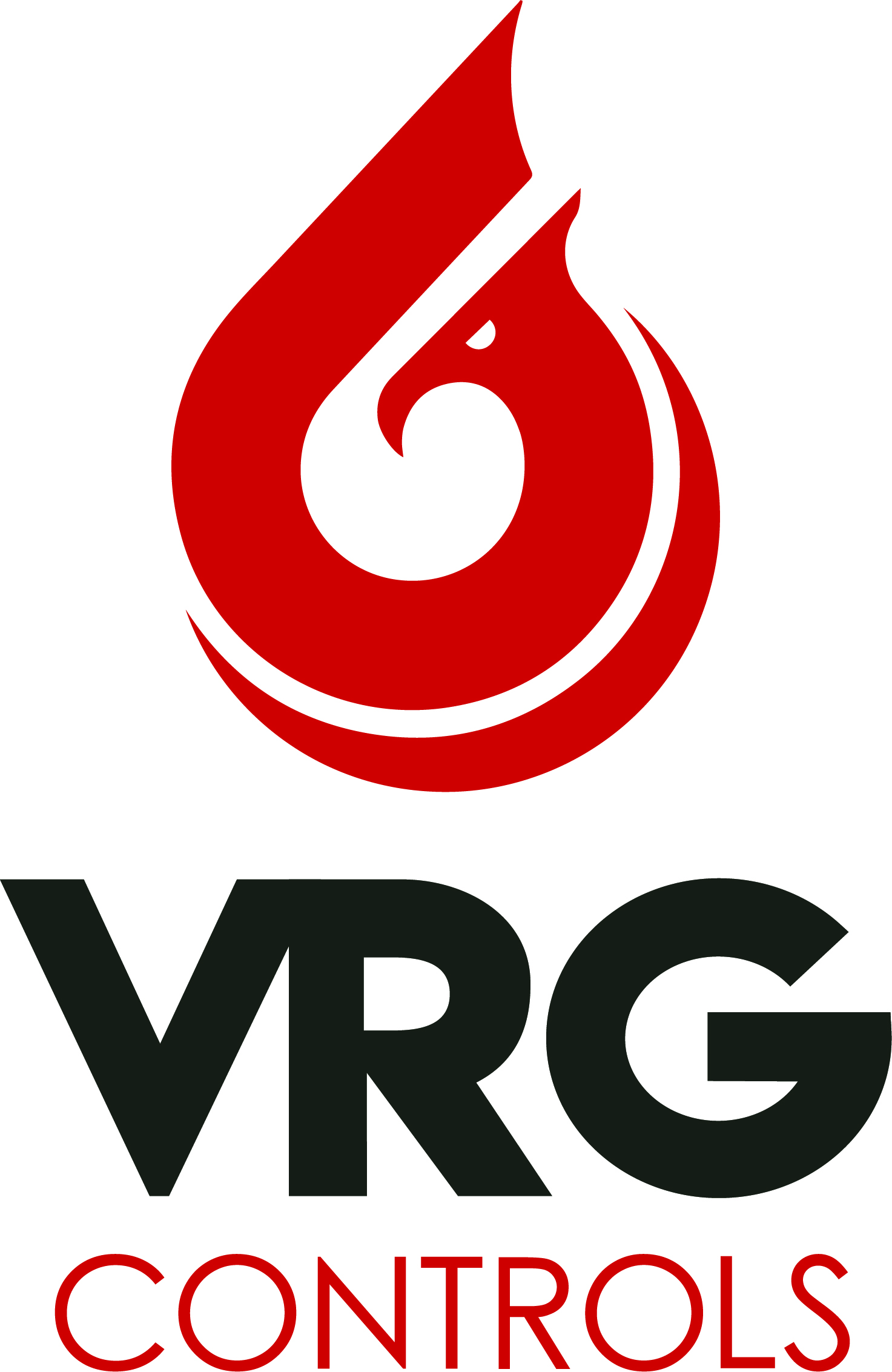 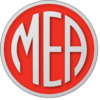 Interchangeable Linear Power Modules Crank Arm Actuators – Below Ground
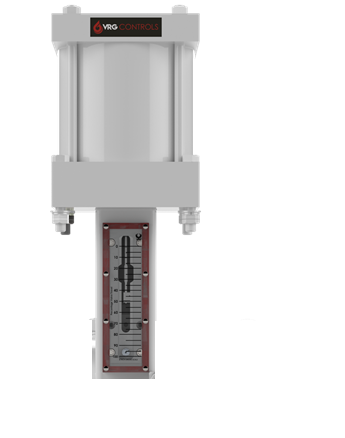 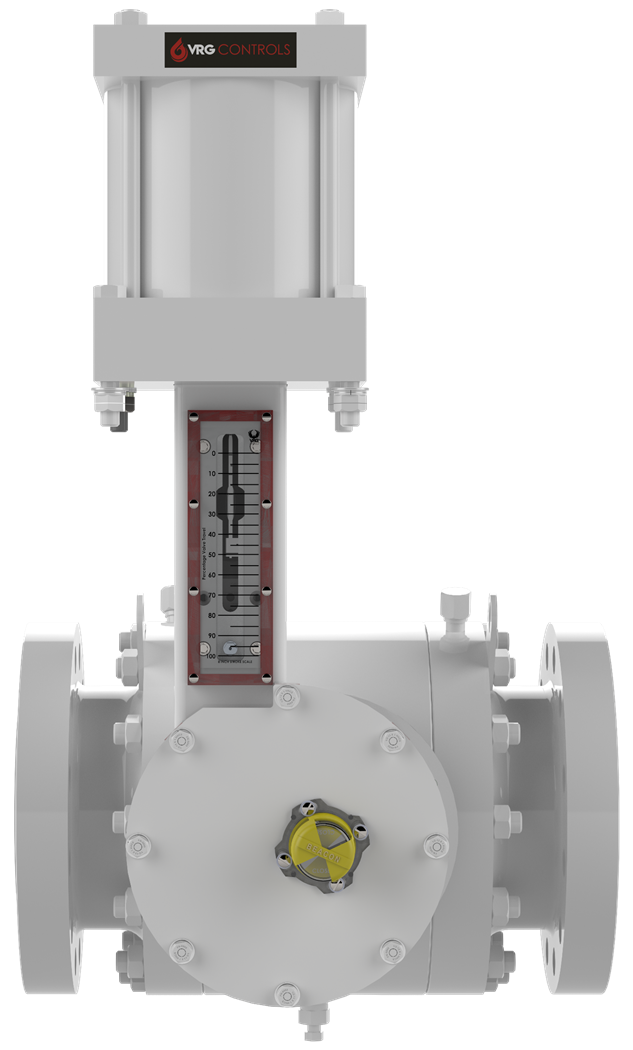 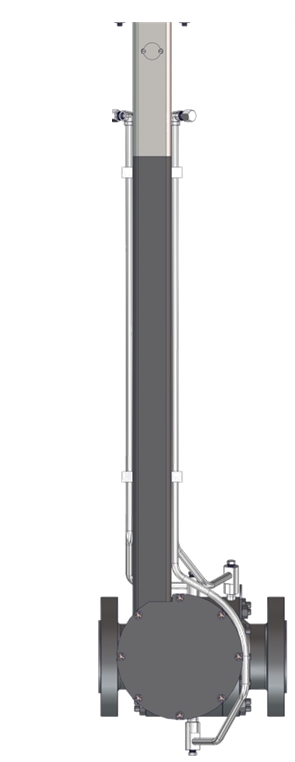 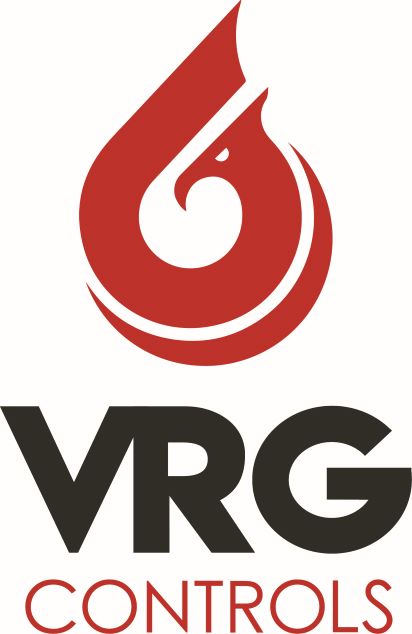 Below Ground
Installation
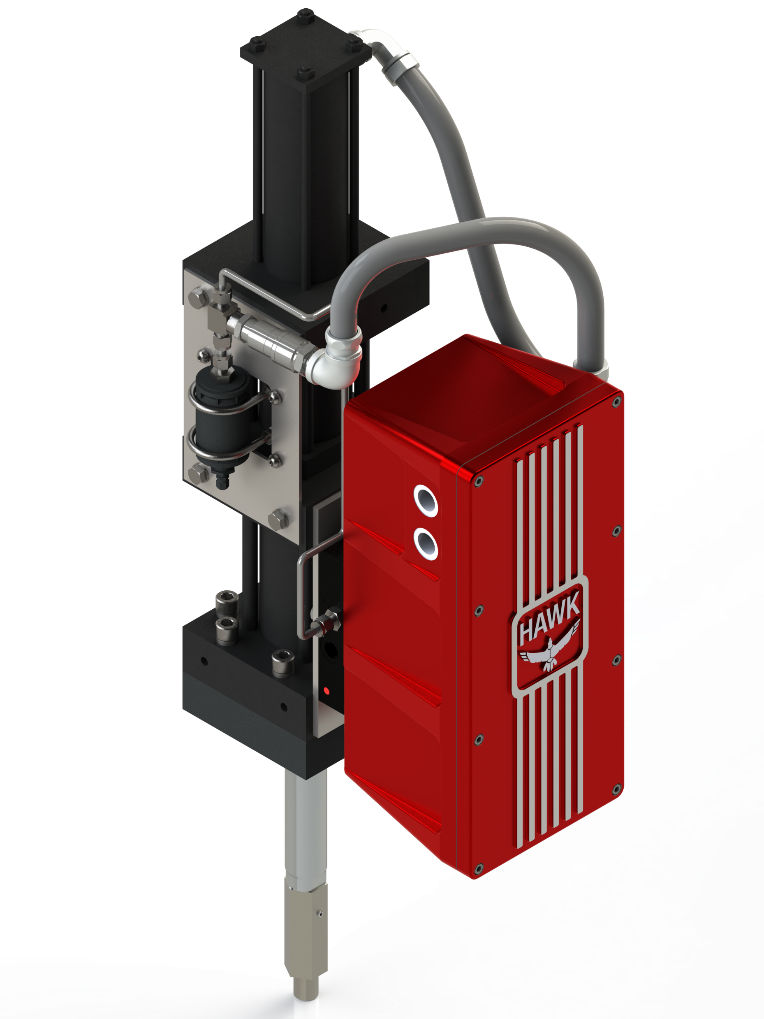 VRG Controls
RHPA Actuator
*Compatible w Becker RPDA Actuators
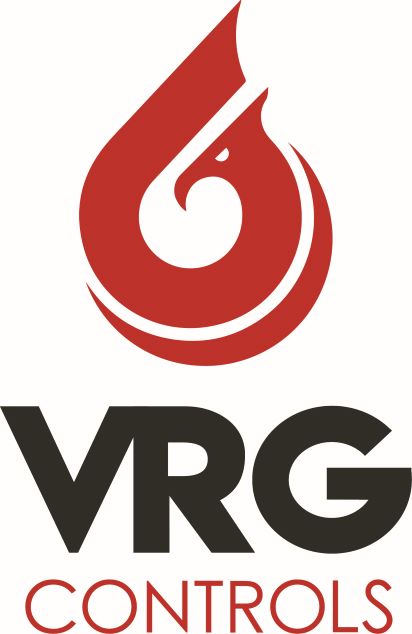 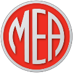 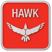 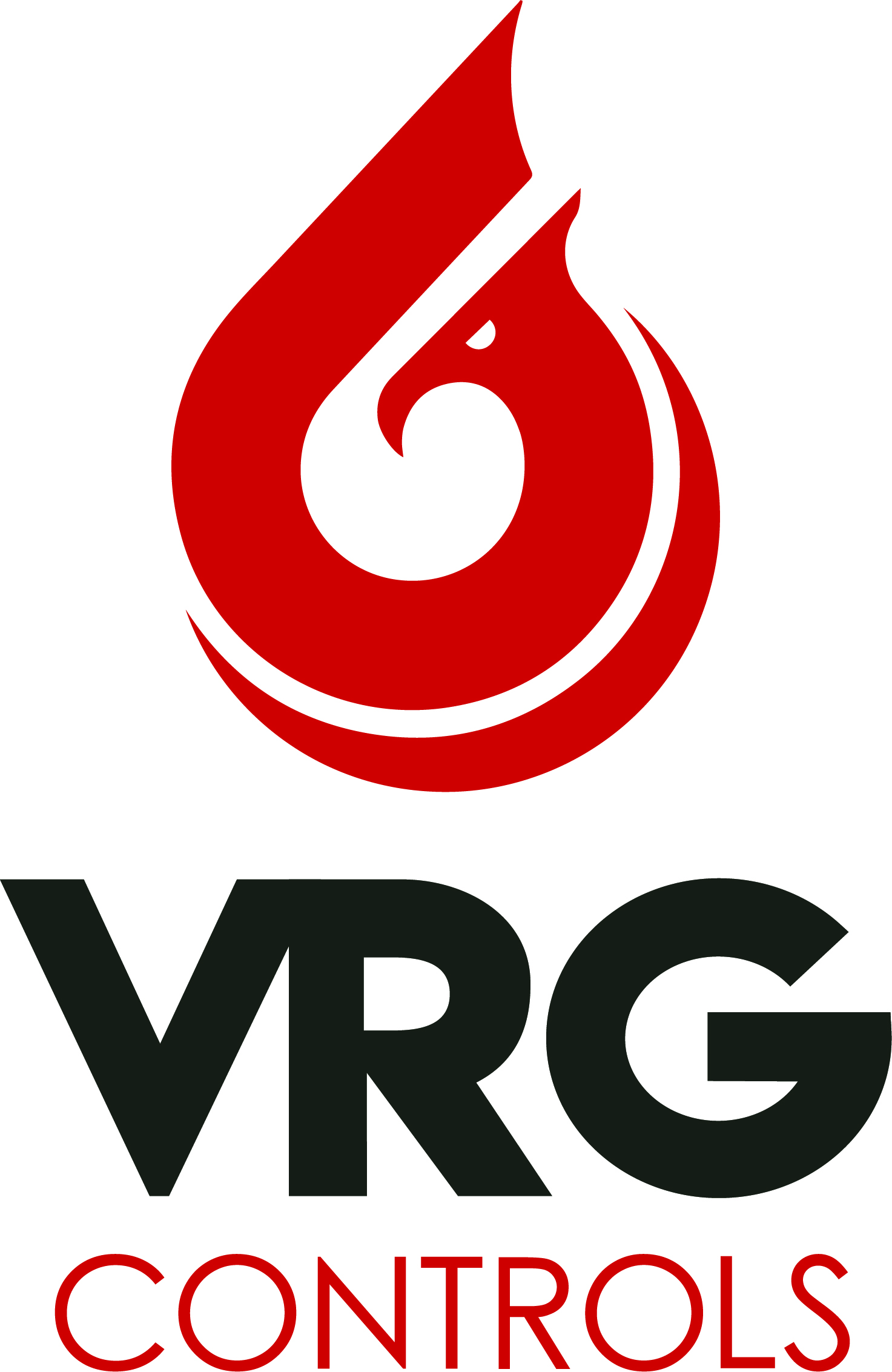 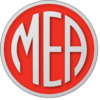 ZERO Emissions Electronic Control + Simple Backup Power
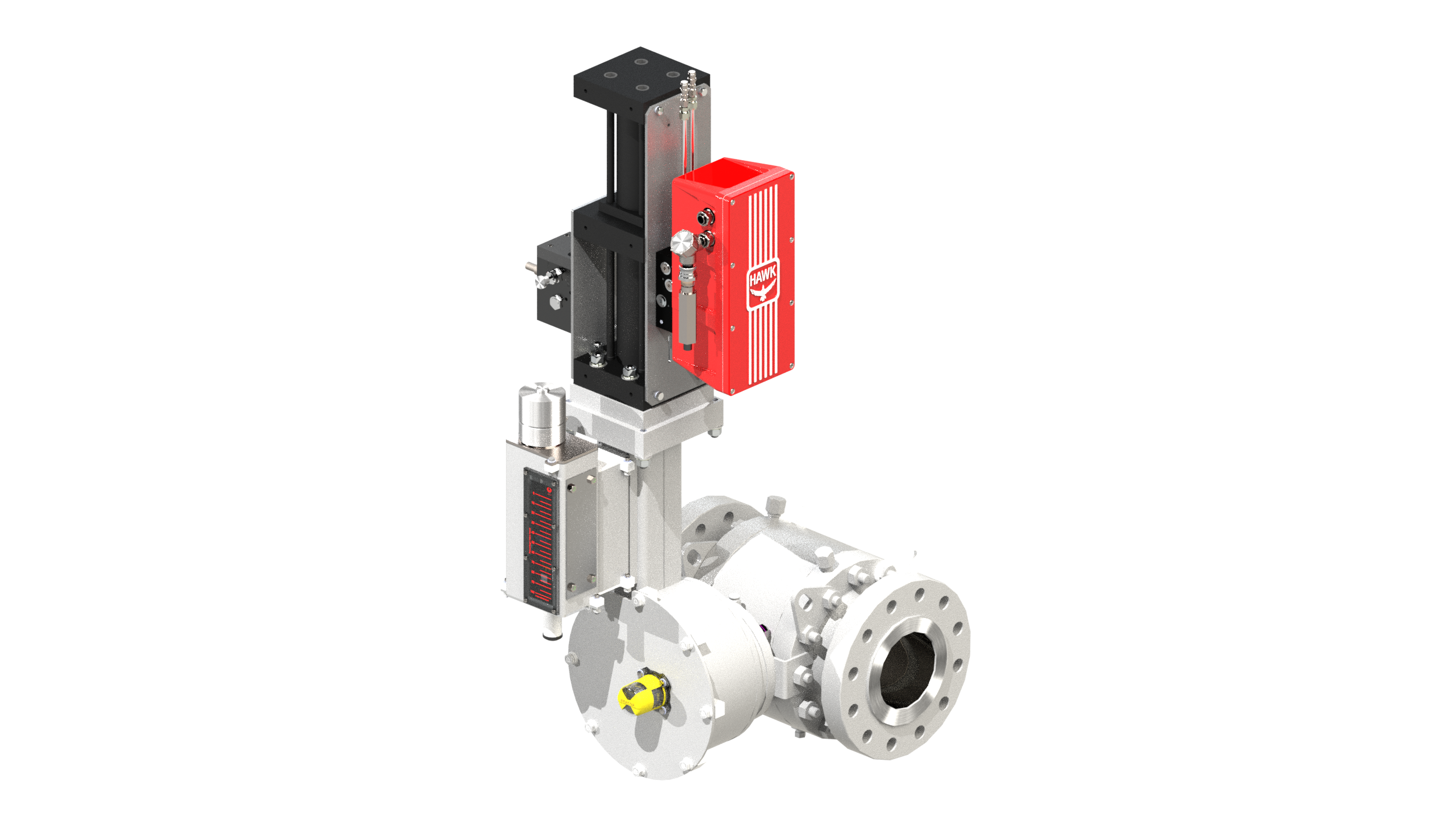 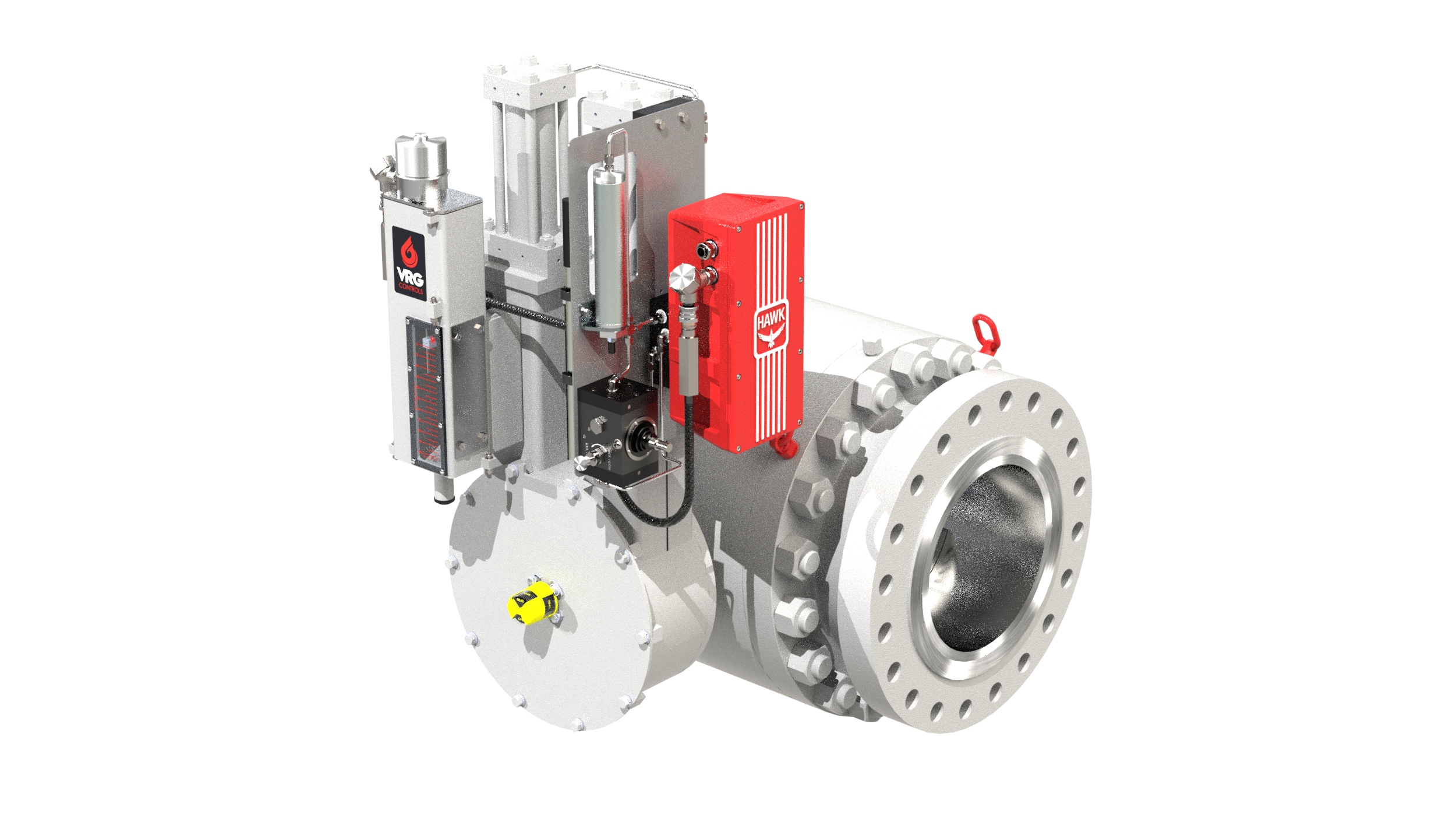 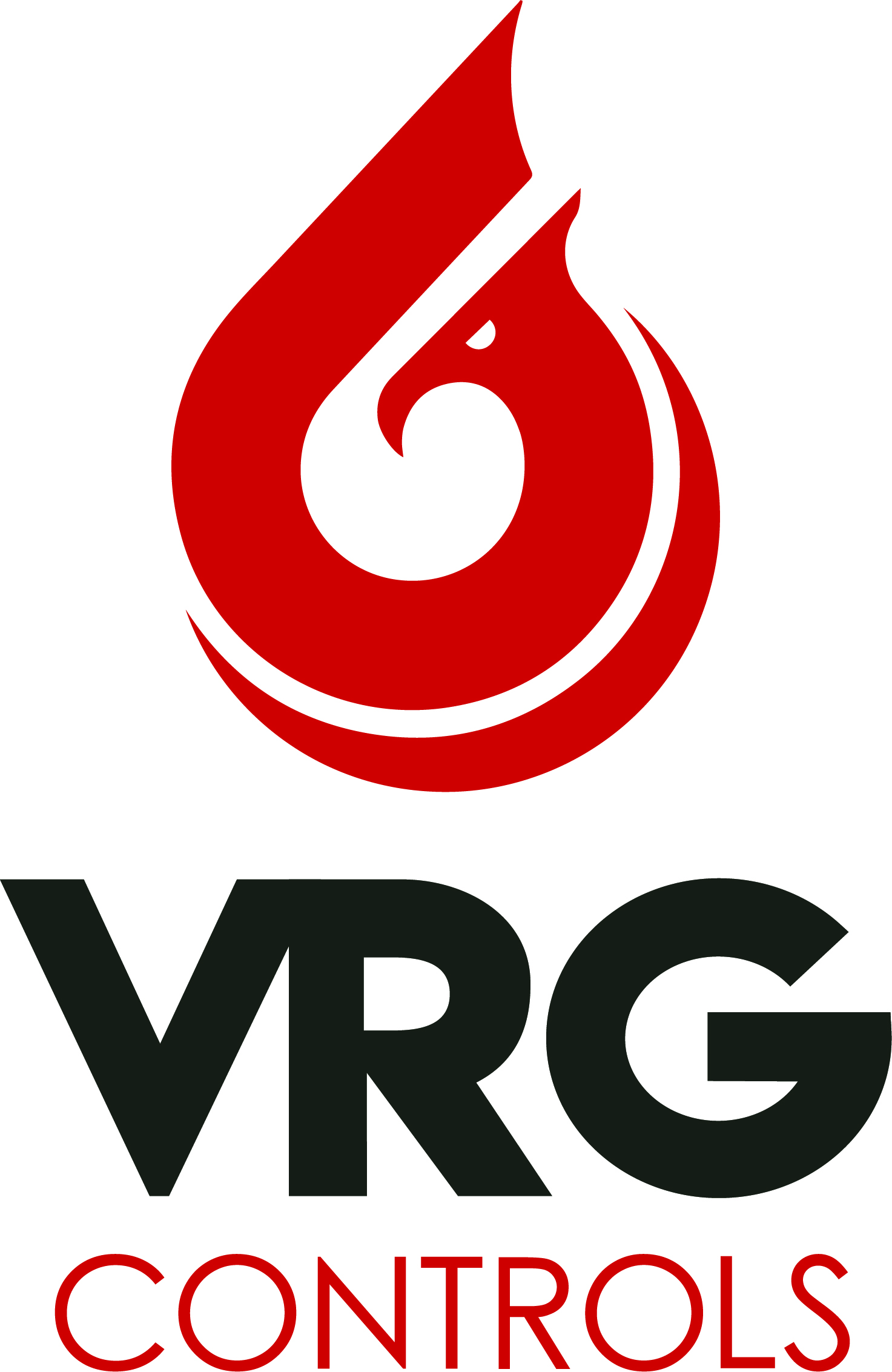 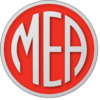 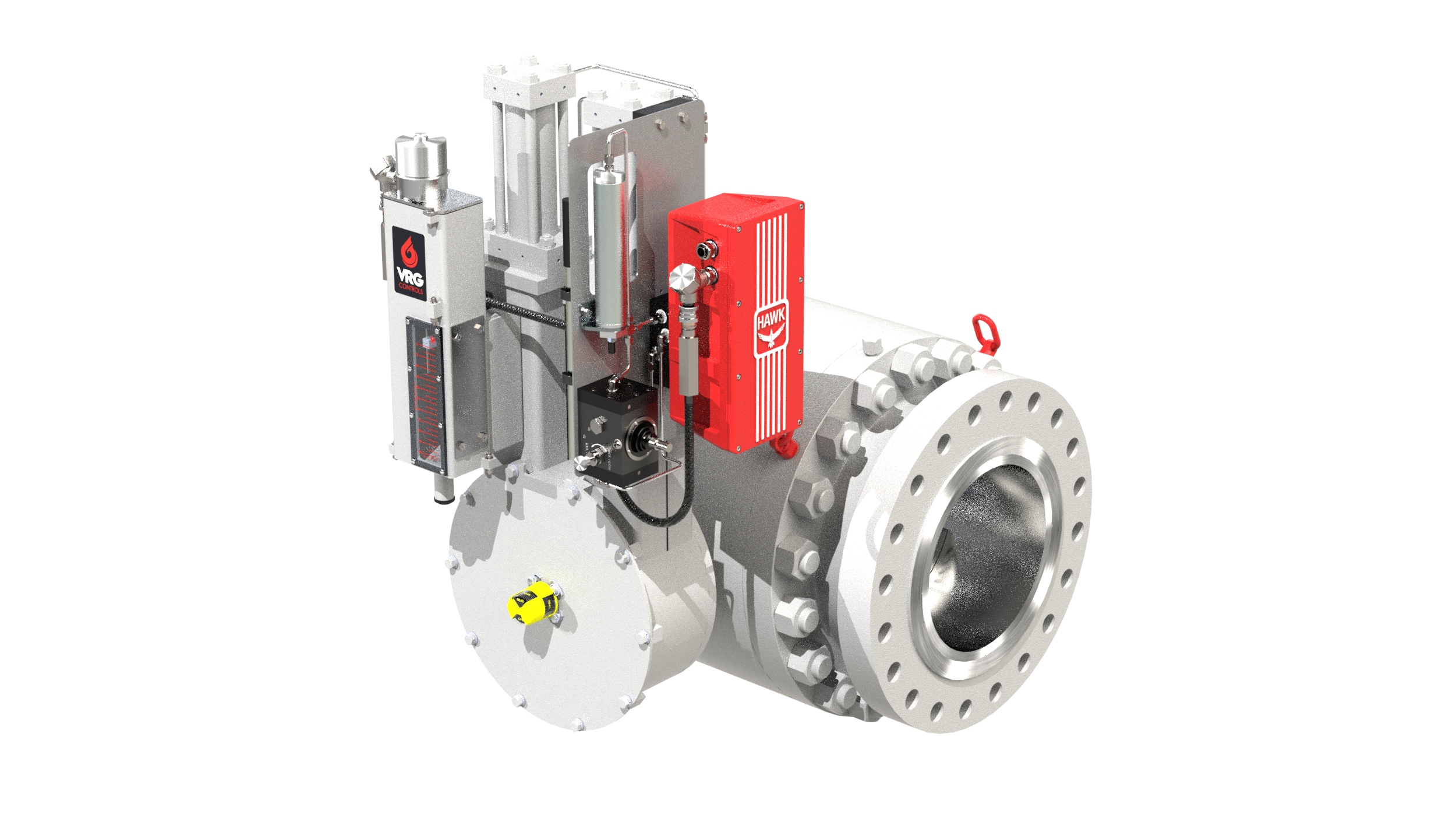 Control Enclosure
ZERO Emissions Electronic Control + Simple Backup Power
RHPA-EH Hydraulic Cylinders (Pistons)
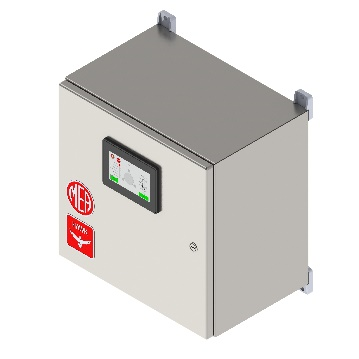 External Reservoir
Hawk Hydraulic Power Source (HPS)
Balluff Linear Position Transmitter
HMI Interface / Screen
Visual Travel Indicator
PRCV Pipeline Rotary Control Valve
Hydraulic Handpump
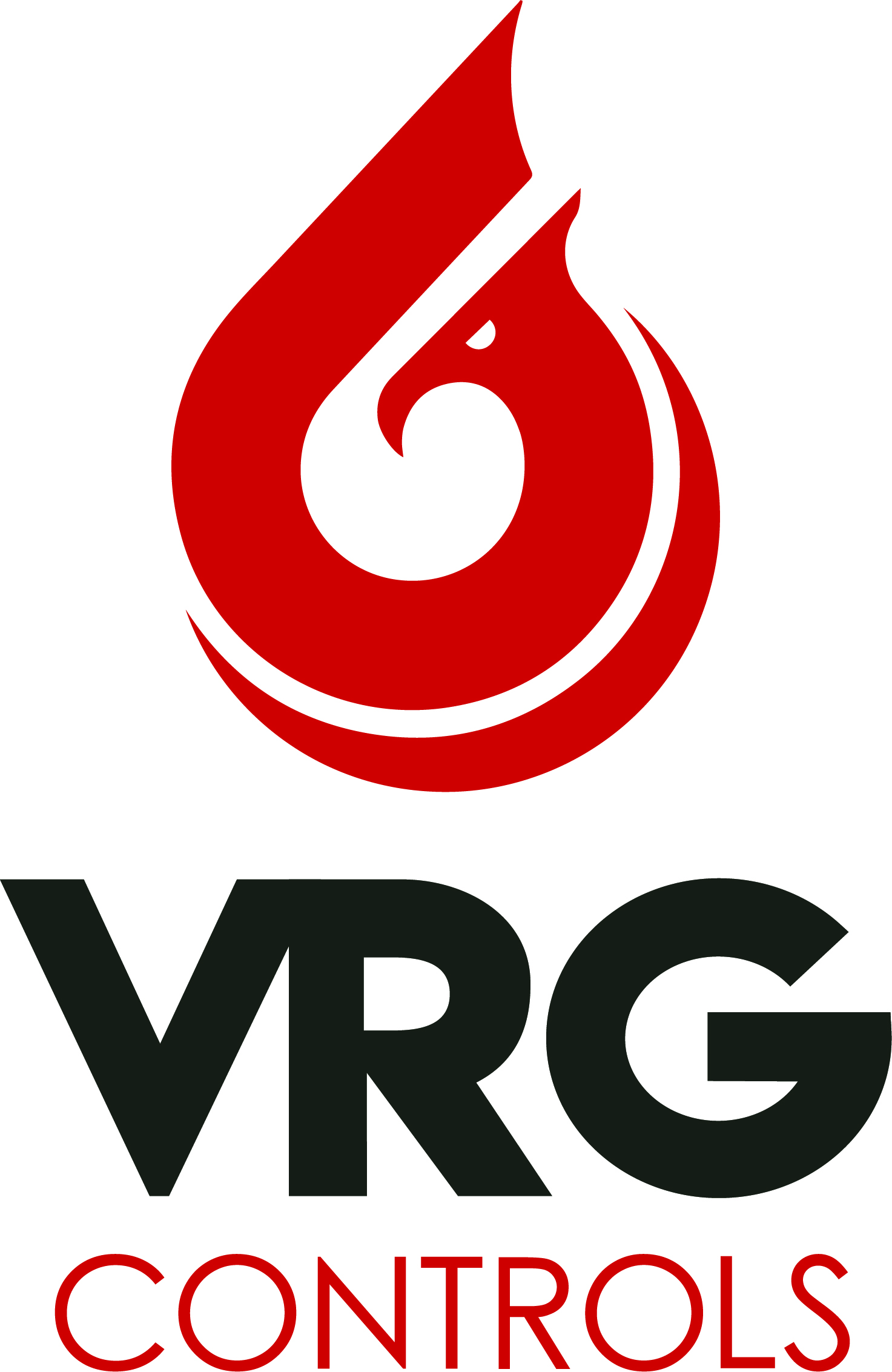 RHPA Crank Arm Assembly
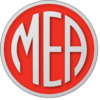 Gas Pipeline Applications
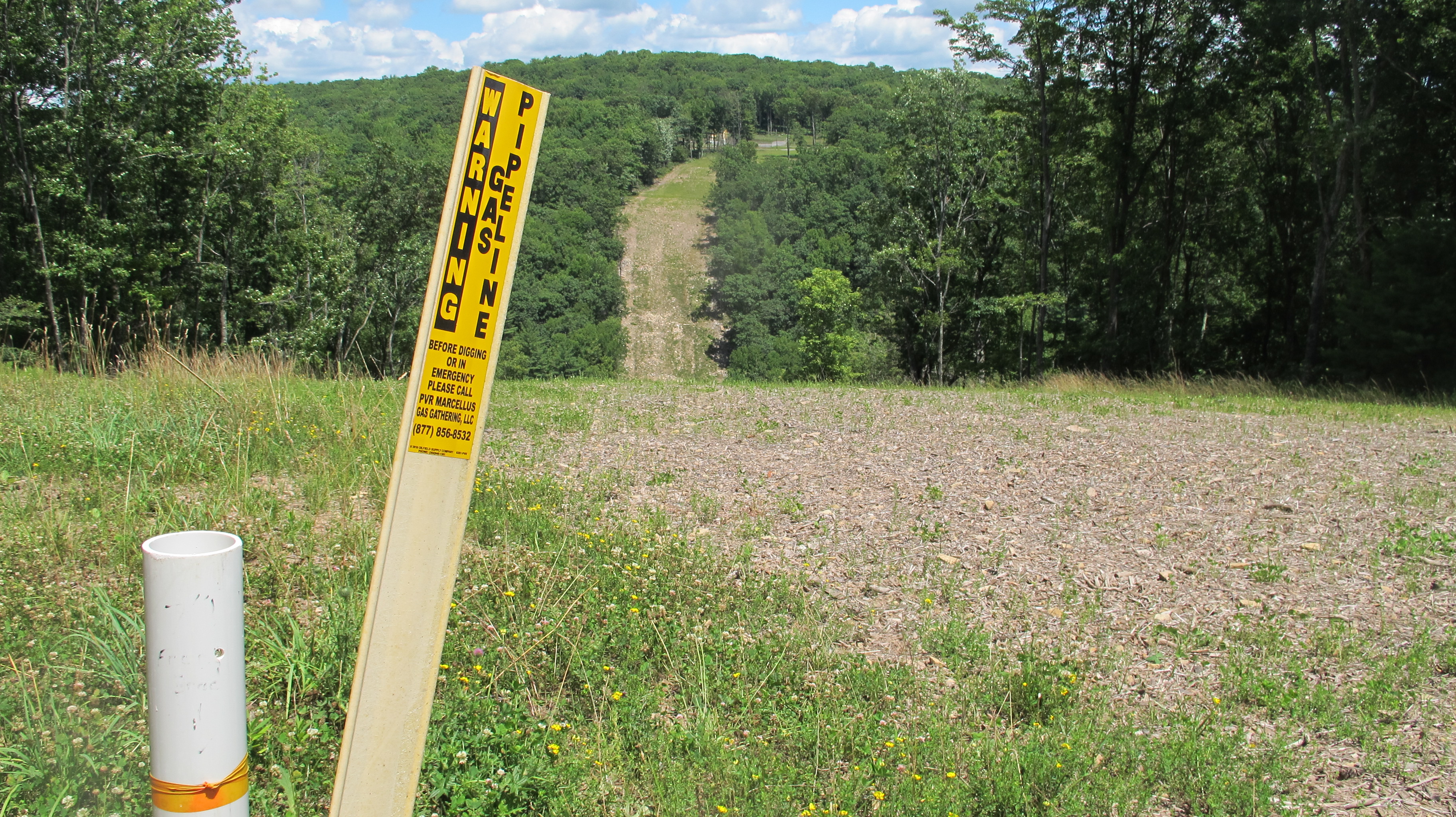 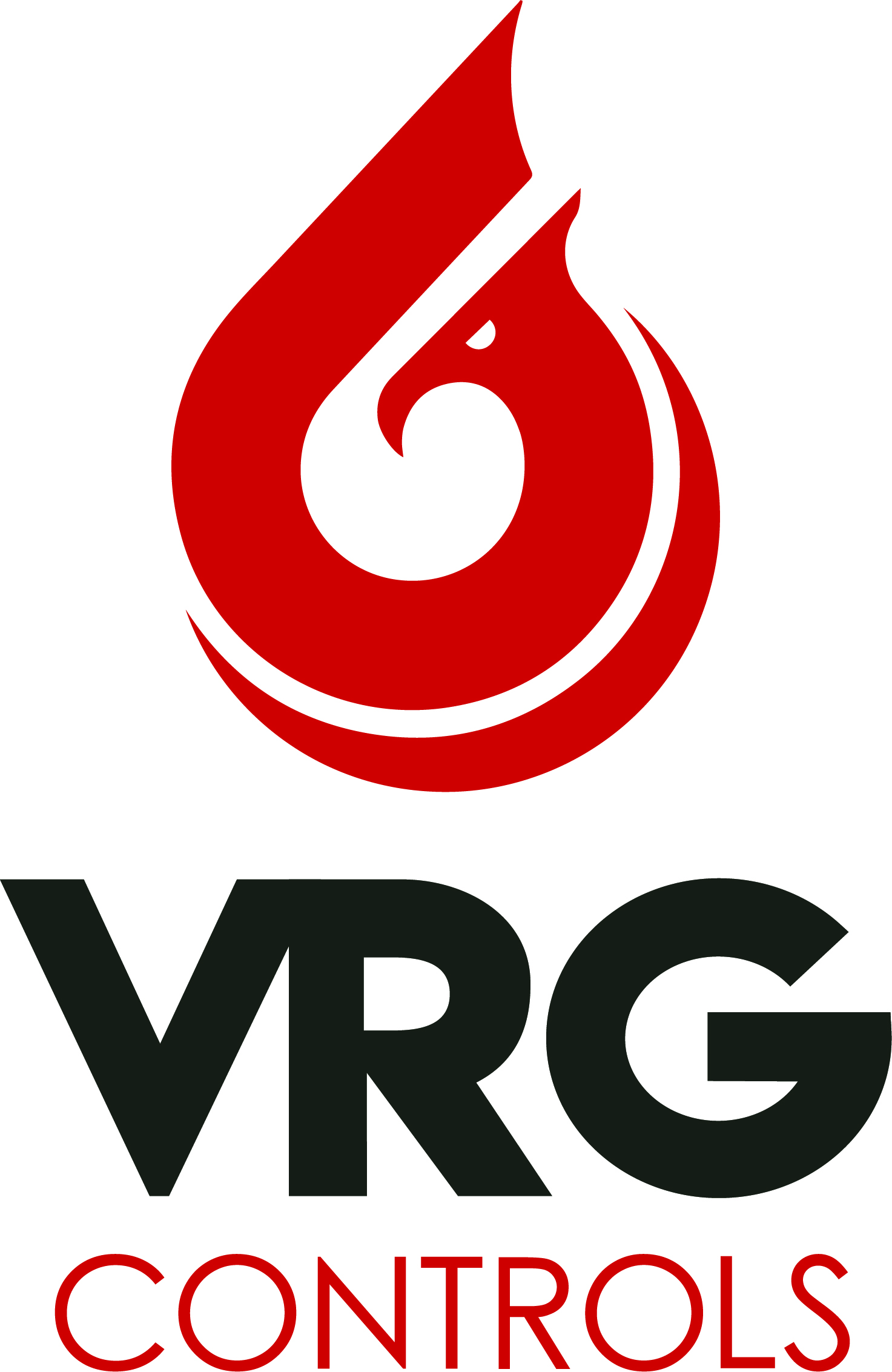 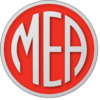 Other Applications – Active Customer List
Buckeye Partners LP
Energy Transfer *
Enterprise Products Partners LP *
Epic Midstream
Kinder Morgan Inc.
Magellan
Mark West (AML expected)
Plains Midstream
Sonatrach
Suncor Energy *
TC Energy (AML expected)
Trans Mountain
Valero Energy Corp.
Akron Energy (Power generation)
Alyeska Pipeline Service Co. (Power generation for terminal)
Arcelor Mittal SA (Steel milling)
Asarco (Mining)
CAP Acero (Steel milling)
Cenovus Energy (Upstream oil and gas)
ConocoPhillips Co. (Upstream oil and gas)
Dakota Gasification Co. (Carbon capture via injection)
Exxon Mobil Corp. (Refining)
Formosa Plastics Corp. (Chemical refining)
Freeport LNG Development LP (LNG terminal gas flow control)
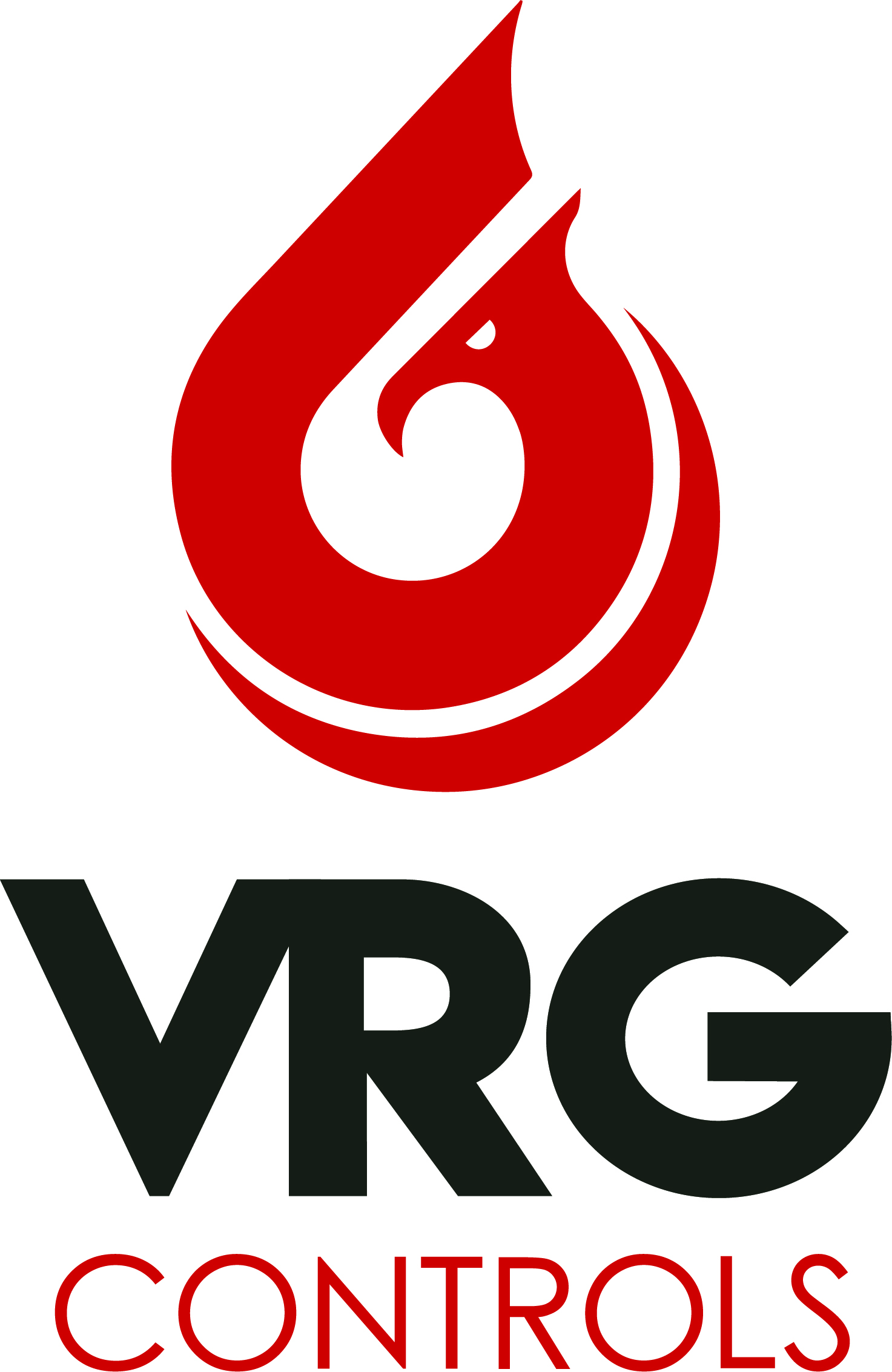 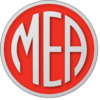 *Denotes Formal AML Listing
Other Applications – Active Customer List
Freeport-McMoRan Inc. (Mining) *
HF Sinclair Corp. (Refining)
Little Rock AR Water District (Wastewater)
Pertamina Corp. (Refining) *
Procter and Gamble Co. (Power generation for manufacturing facility)
Singapore Refining Co. (Refining) *
Taiwan Power Co. (Power generation)
Teck Resources (Mining)
TotalEnergies SE (Refining)
U.S. Navy (Propellant flow control)
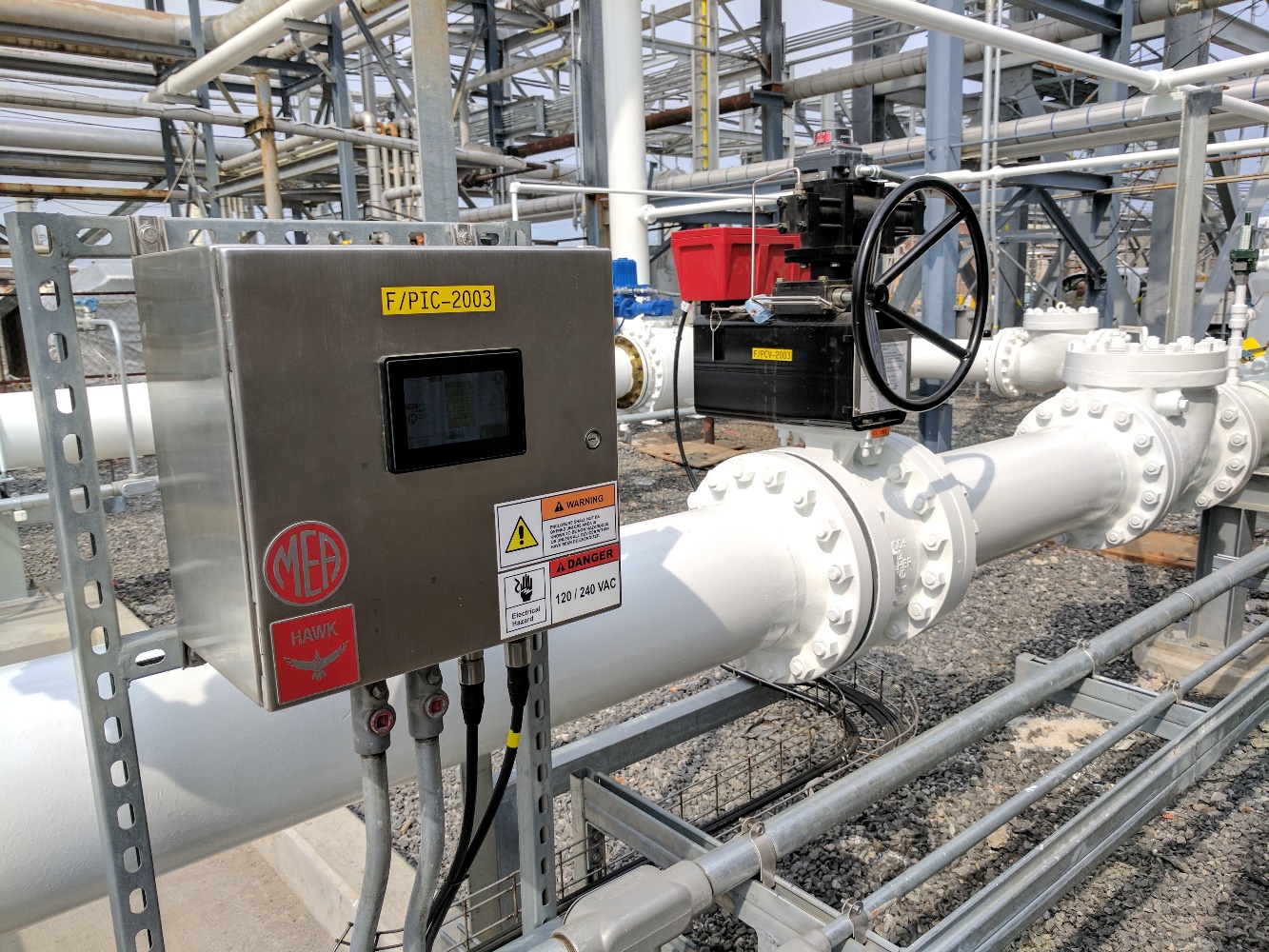 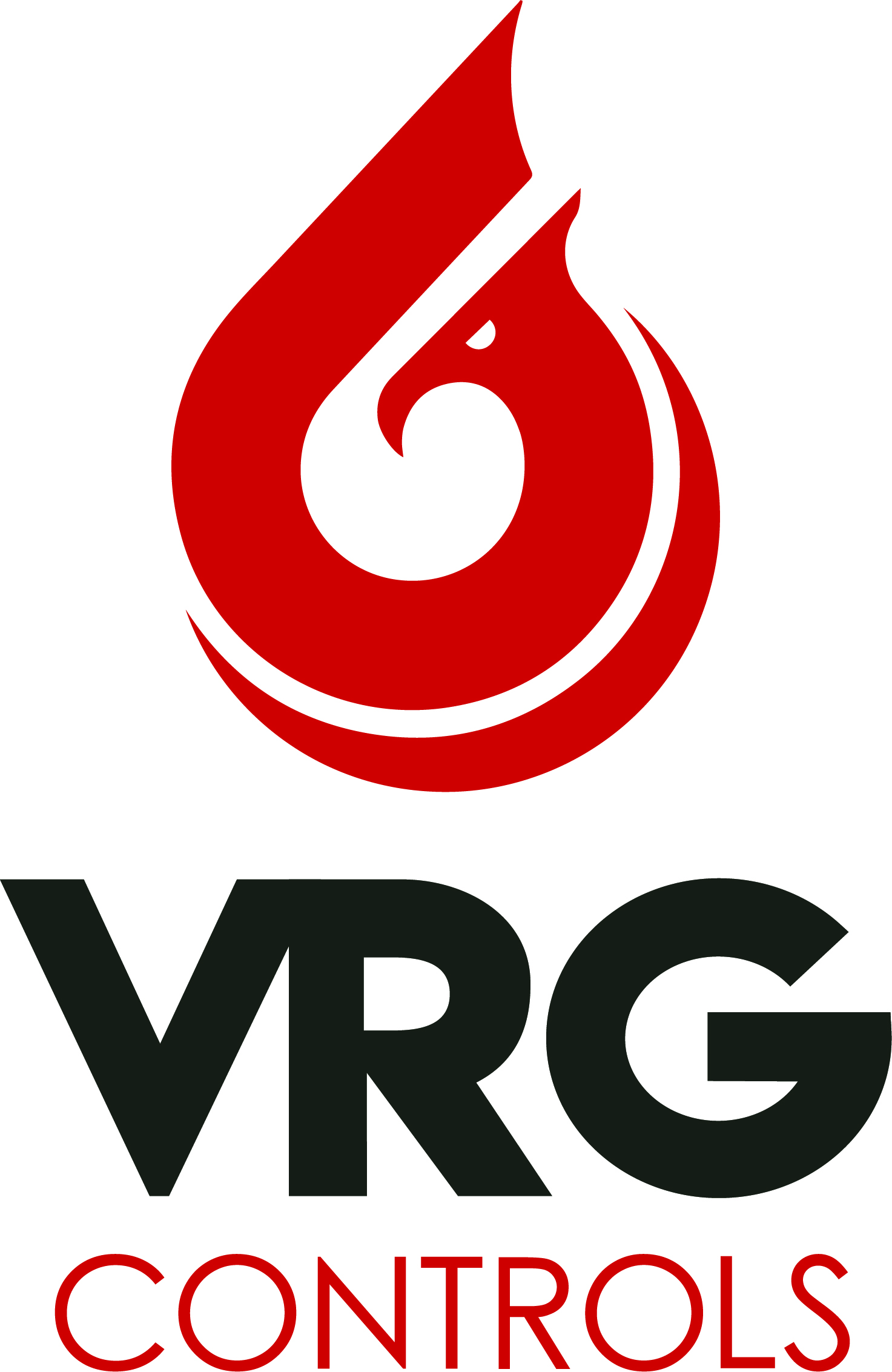 *Denotes Formal AML Listing
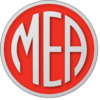 MEA – Active Customer List
BP PLC *
CEPSA *
Chevron Corp. *
Citgo Petroleum Corp. *
Colombian Petroleum Co. (Ecopetrol) *
Delek Group Ltd.
Flint Hills Resources LLC
Hindustan Petroleum Corp. Ltd. *
Imperial Oil *
Indian Oil Corp. Ltd.*
Inter Pipeline
Irving Oil *
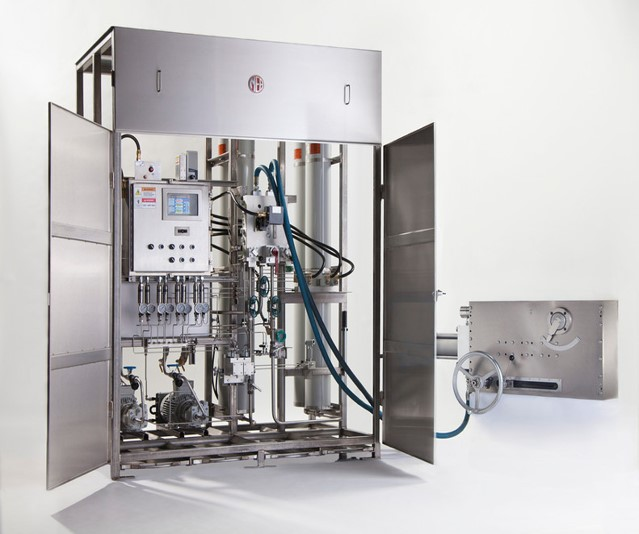 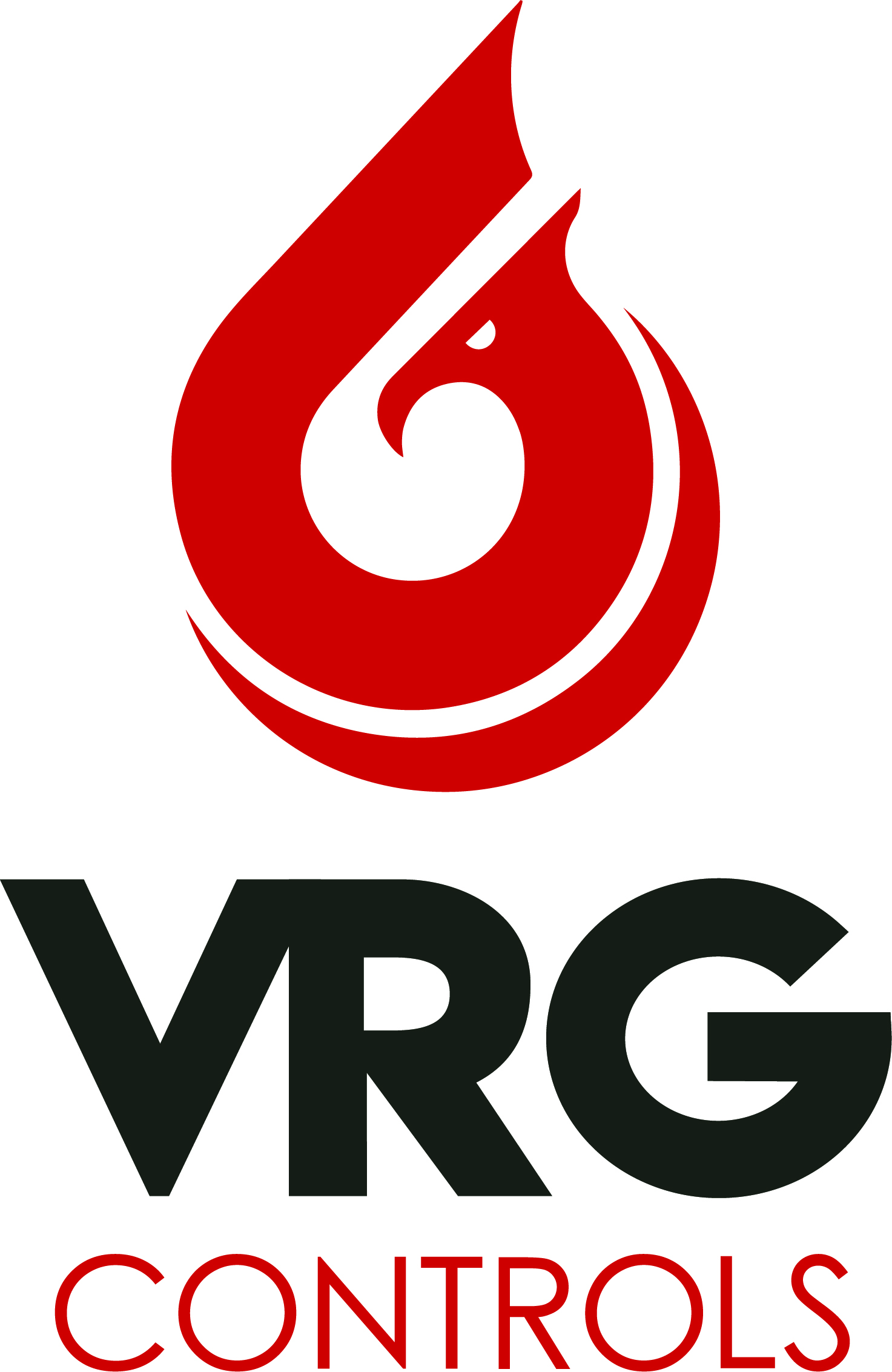 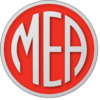 *Denotes Formal AML Listing
MEA – Active Customer List
KazMunayGas
Marathon Petroleum Corp.*
Pemex*
Petróleo Brasileiro SA (Petrobras)
Petroliam Nasional Berhad (PETRONAS)
Phillips 66 Co.*
PJSC Gazprom
REPSOL
S-Oil Corp.*
Shell PLC *
Ssandyong Oil Refining Co. Ltd.
Wyoming Pipeline Co. LLC*
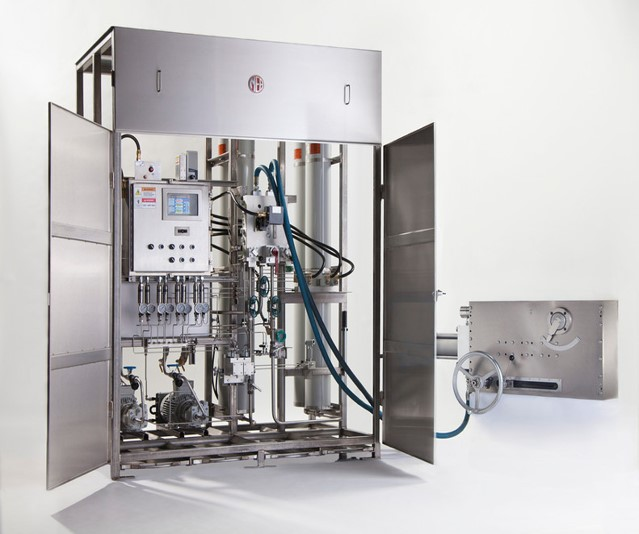 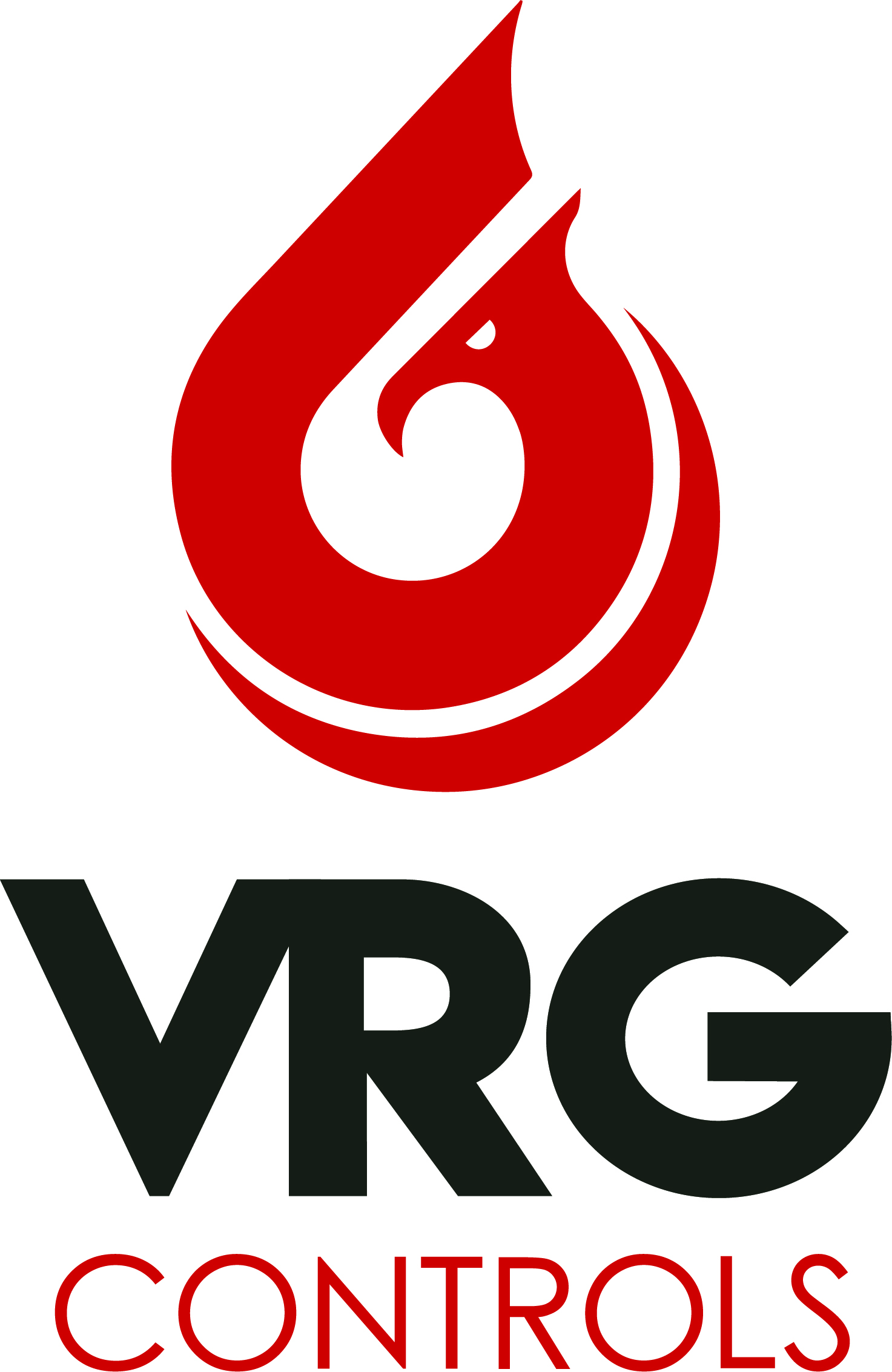 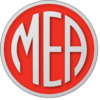 *Denotes Formal AML Listing
Gas Pipeline - Installation Example
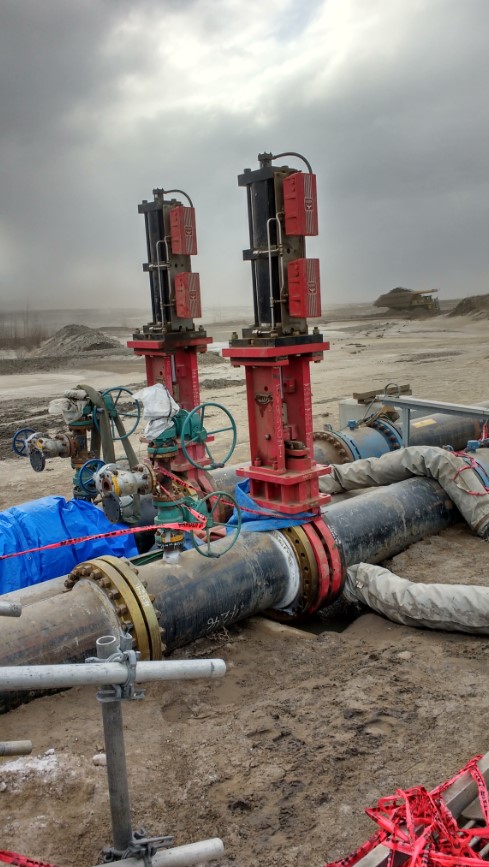 End User:  Suncor

Application:  Flow Control

Background:  Eliminates need for traditional HPCU and associated preventative maintenance.  

Valve: Slurryflo 24 in Gate Valve
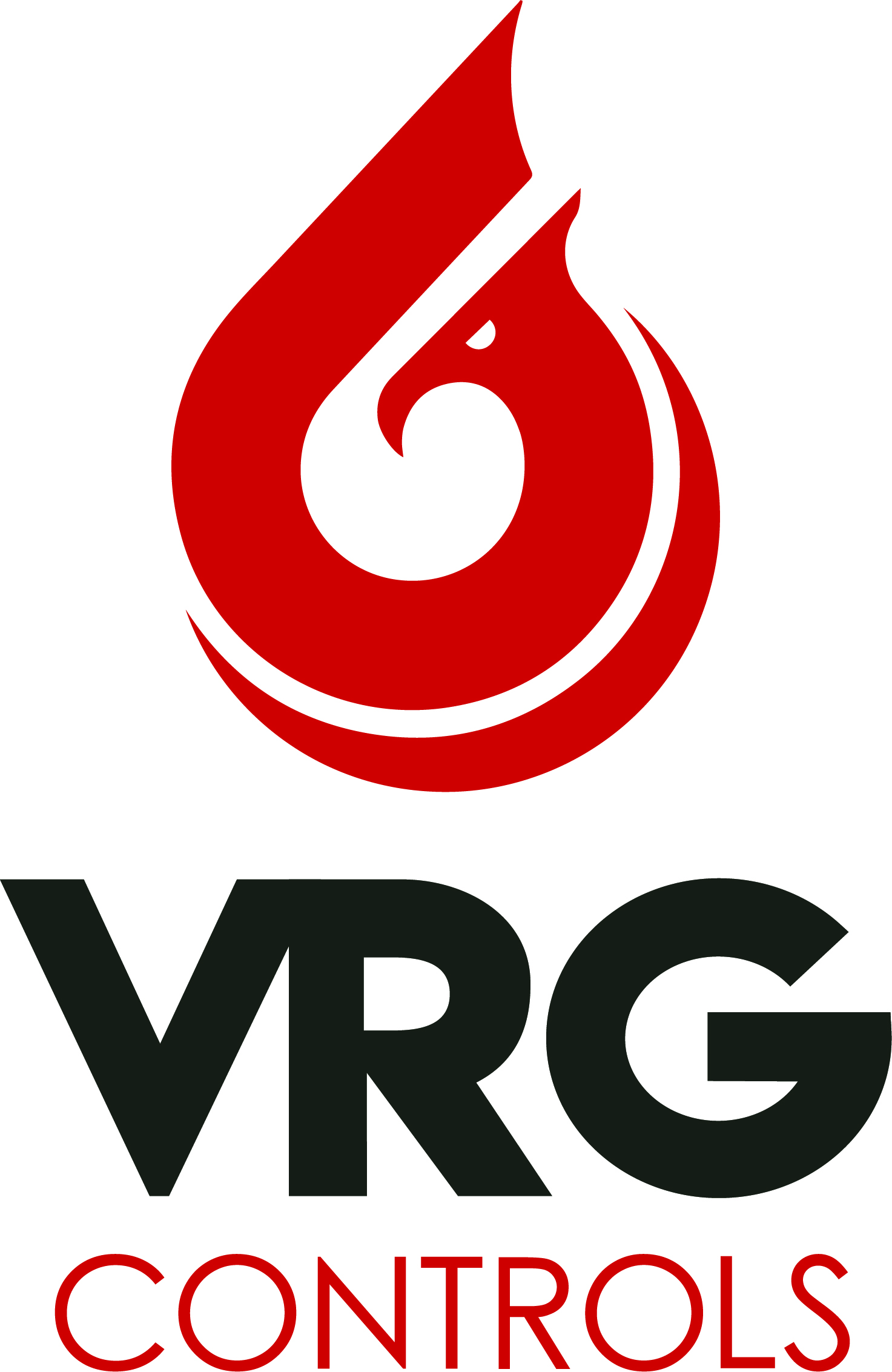 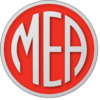 Gas Pipeline - Installation Example
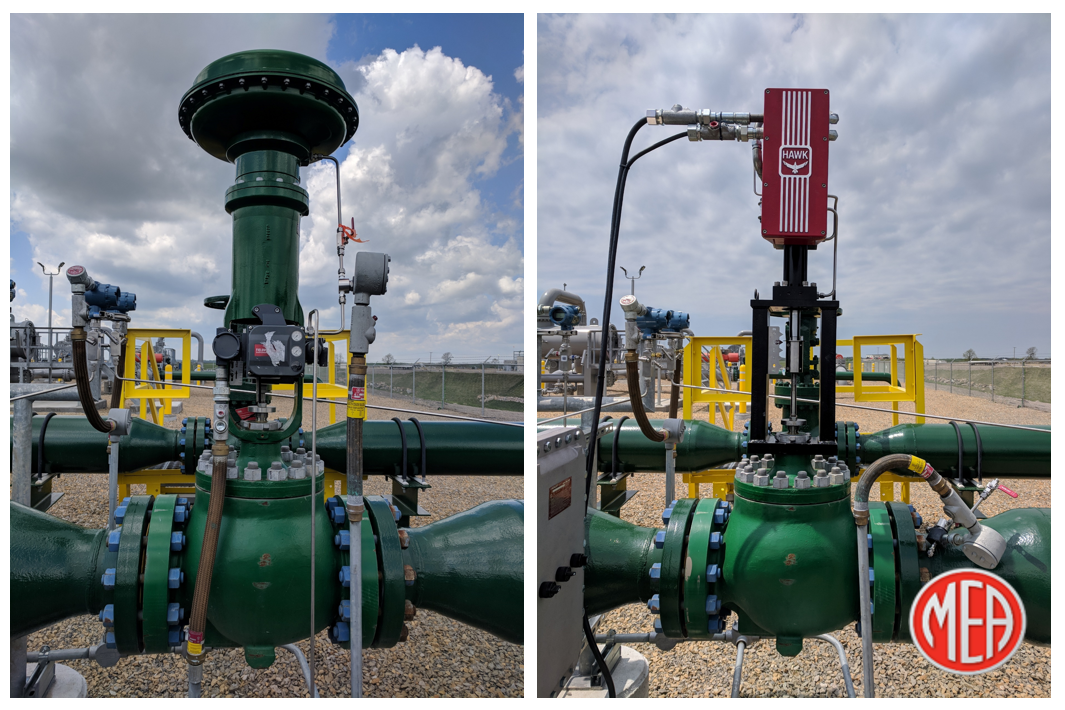 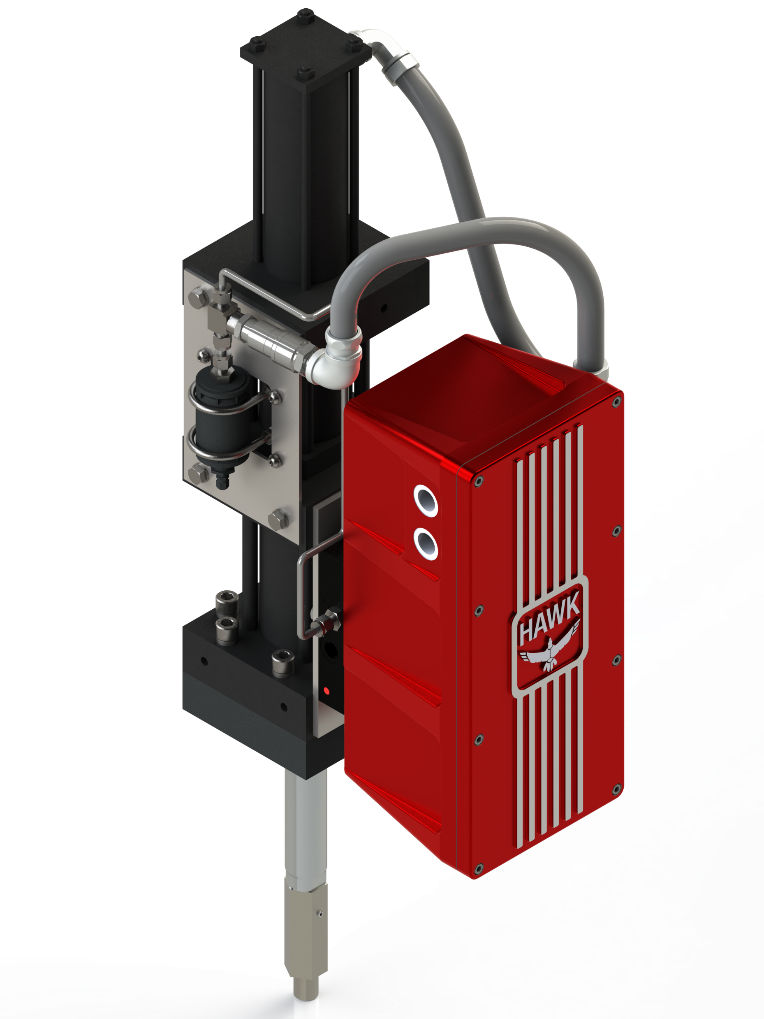 AFTER
Fisher E-Body Control Valve
MEA Hawk Actuator
BEFORE
Fisher E-Body Control Valve w 667 Actuator / DVC Controller
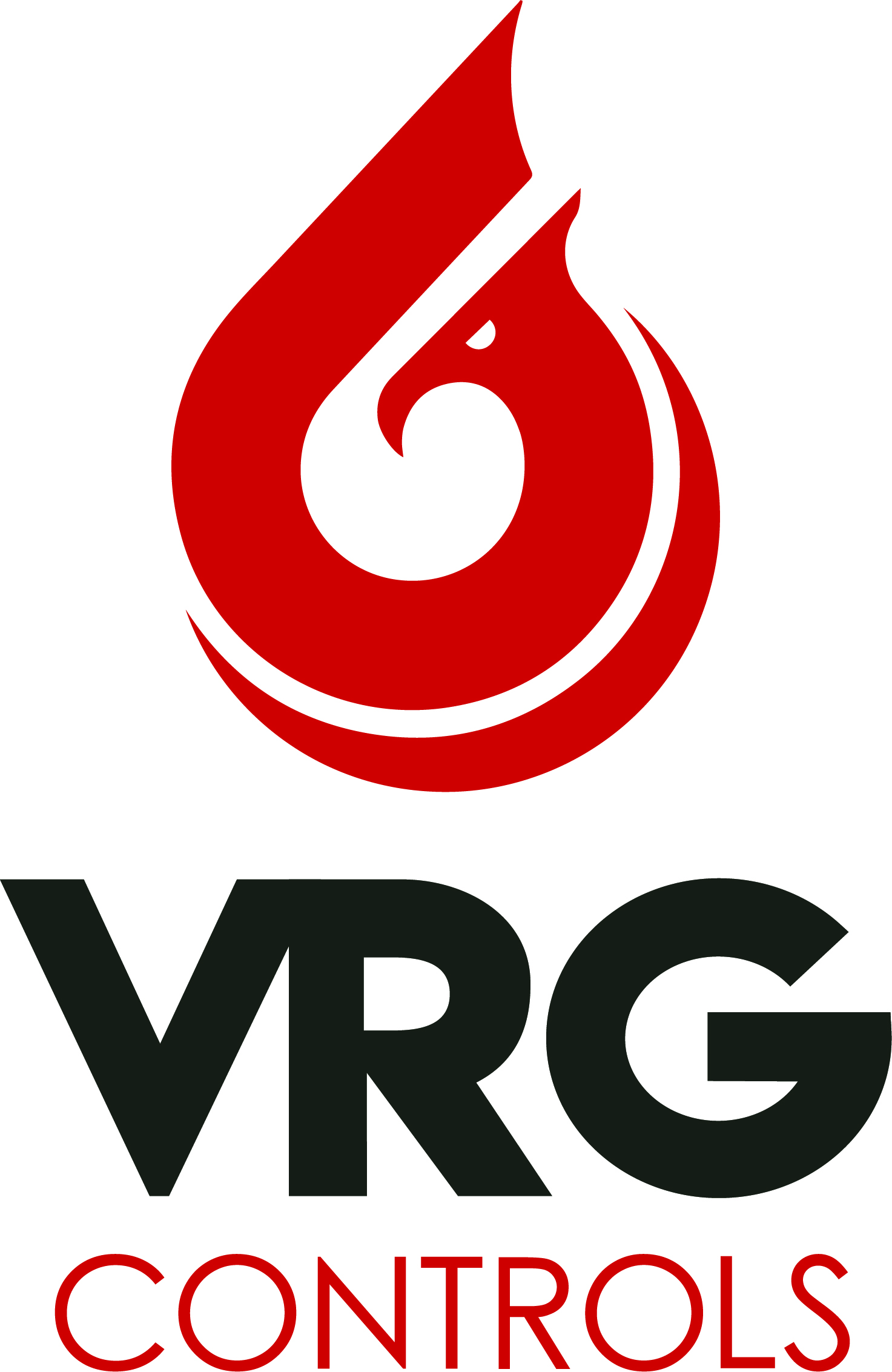 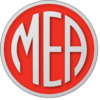 Liquids Pipeline - Installation Example
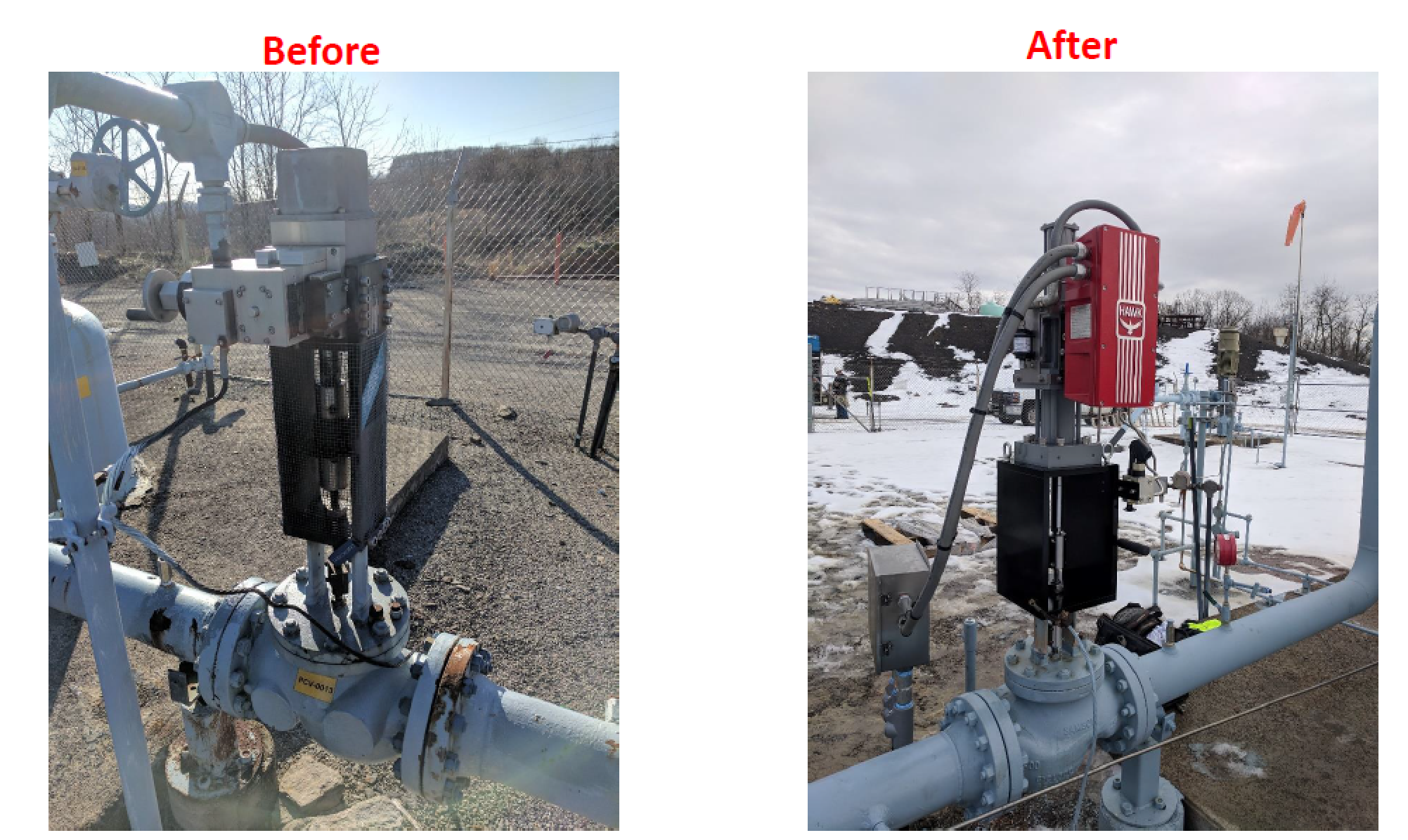 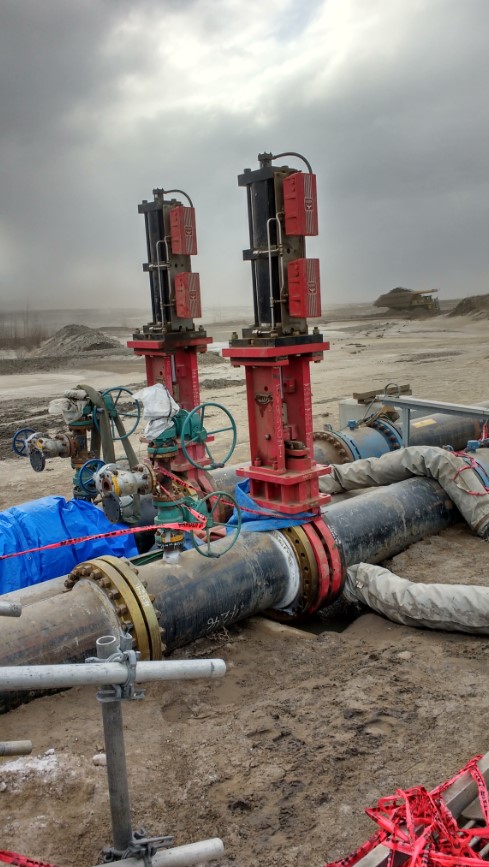 End User:  Enterprise Products

Application:  Flow Control Valve

Background: Replacement of the obsolete Rexa actuator

Valve: 6” Samson 3241 series Globe Valve
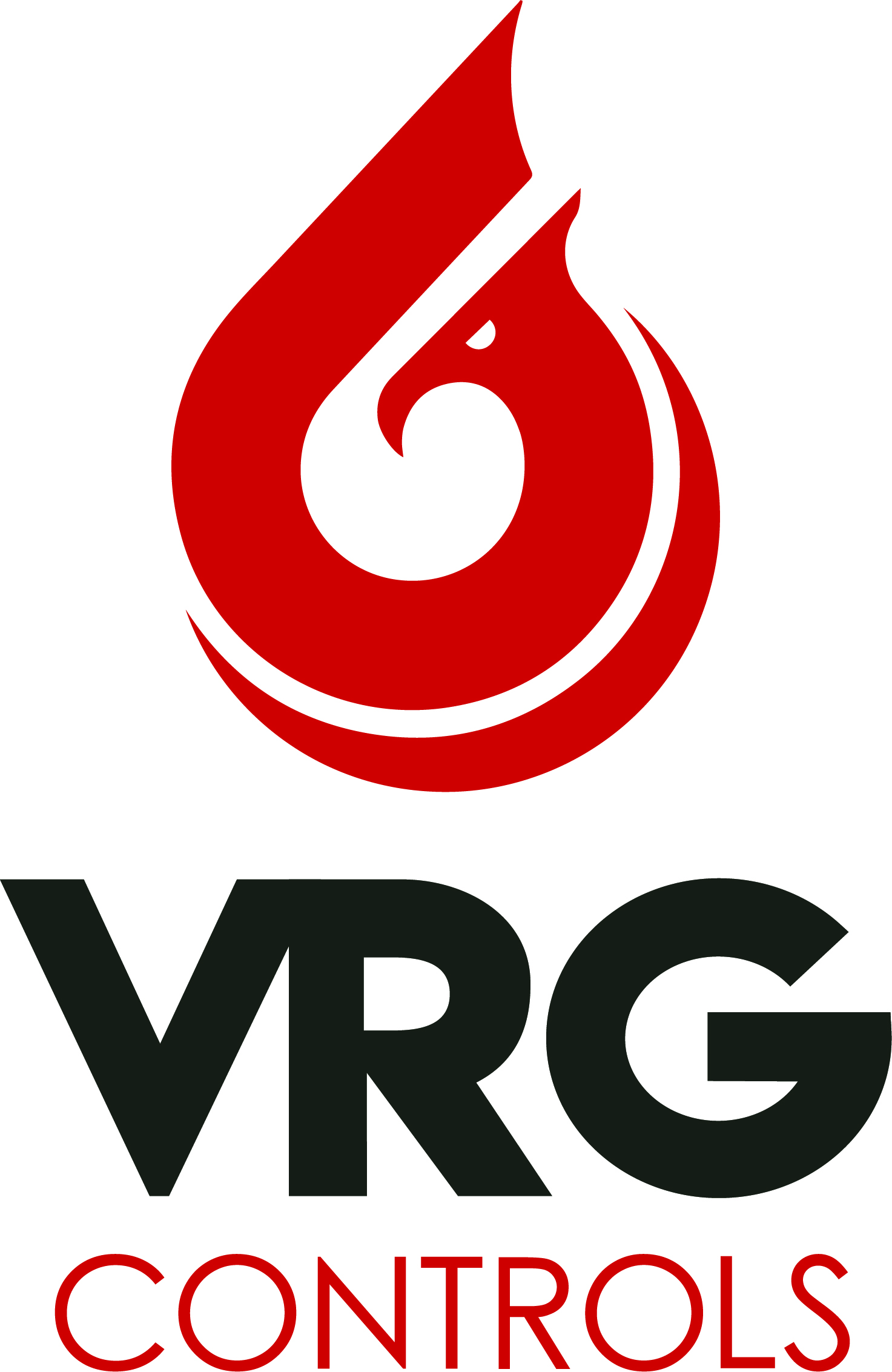 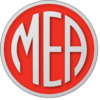 Liquids Terminal - Installation Example
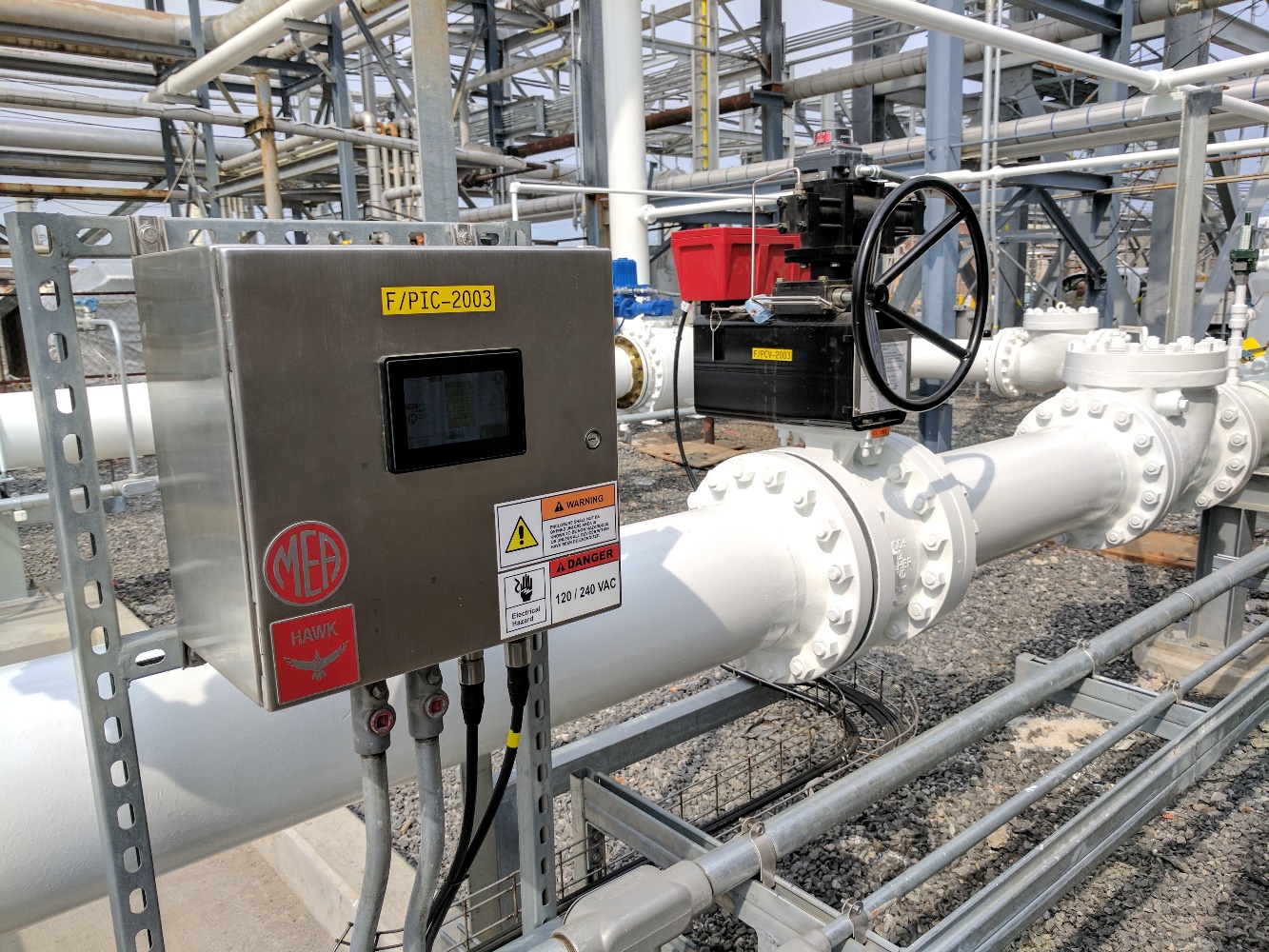 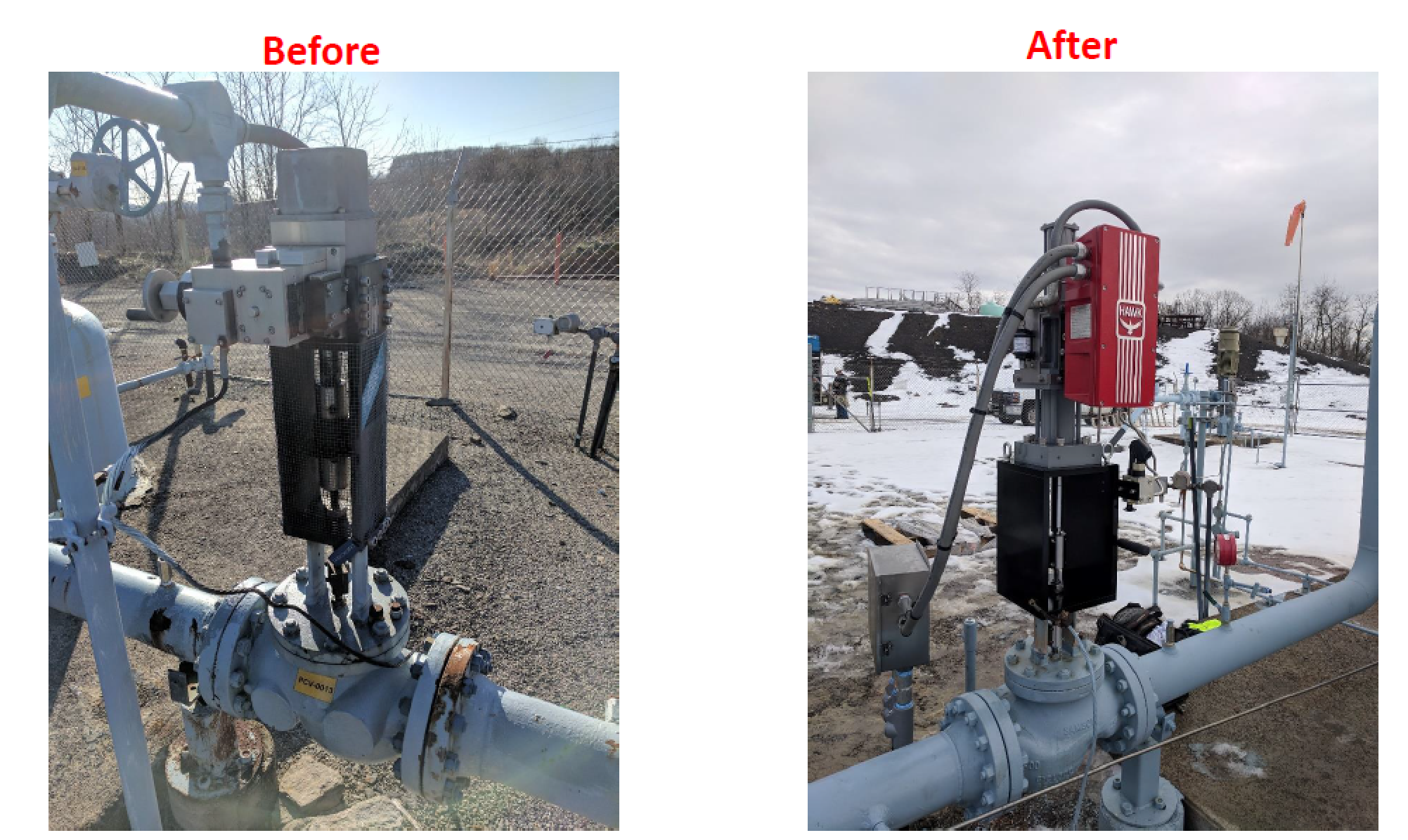 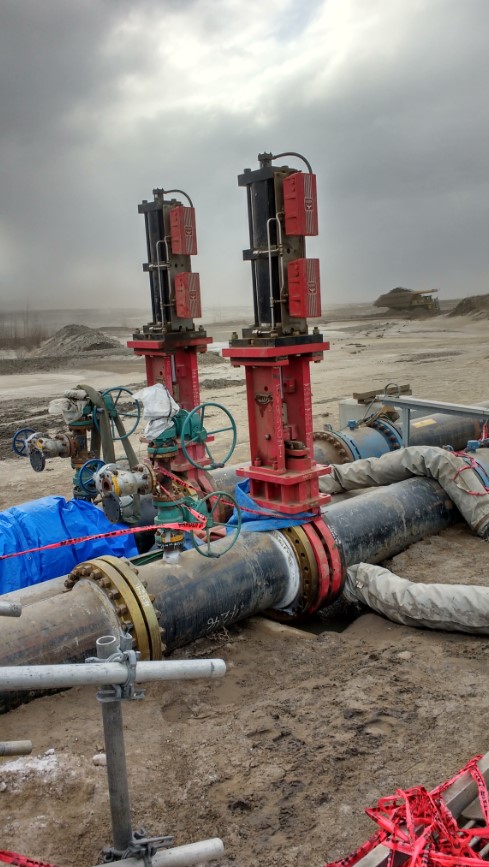 End User:  Energy Transfer

Application:  Pump Recirculation

Valve: Fisher 12” V300
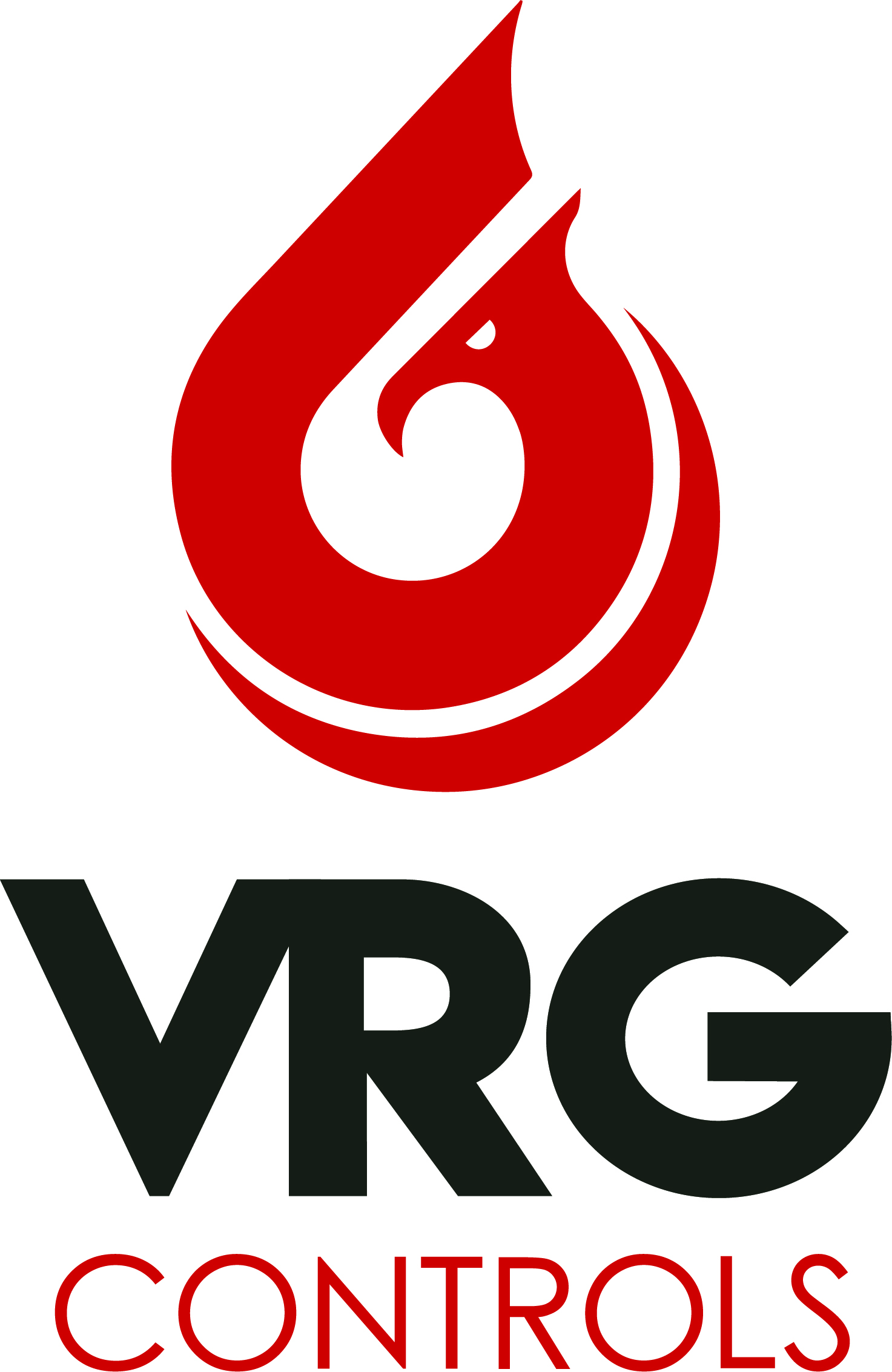 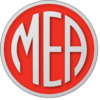 Gas Pipeline - Installation Example
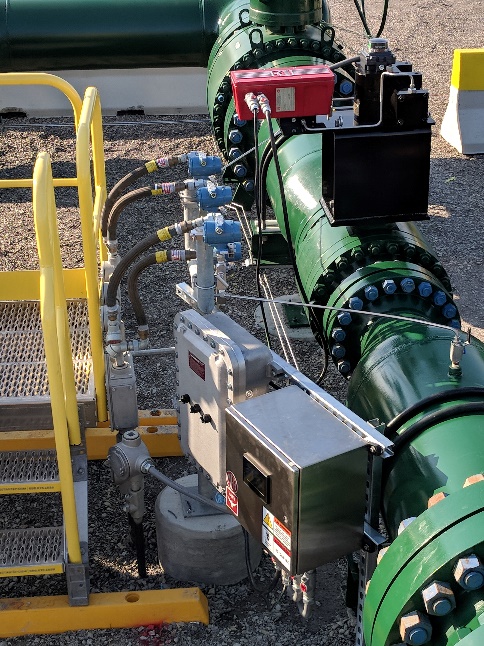 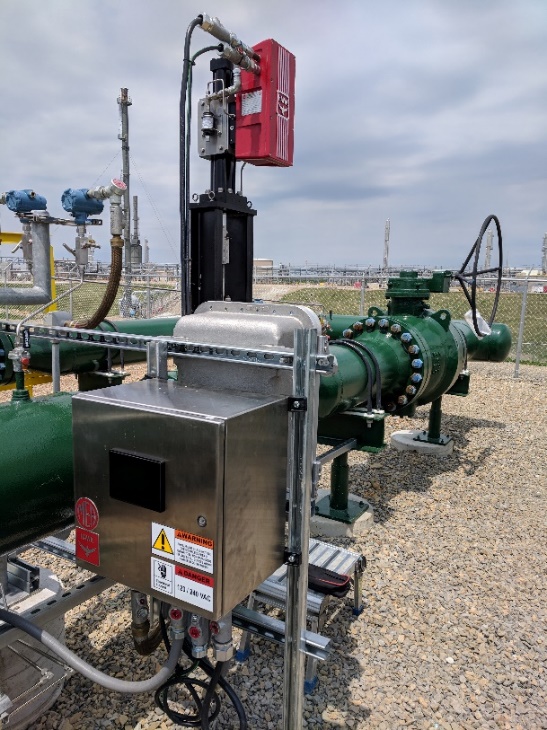 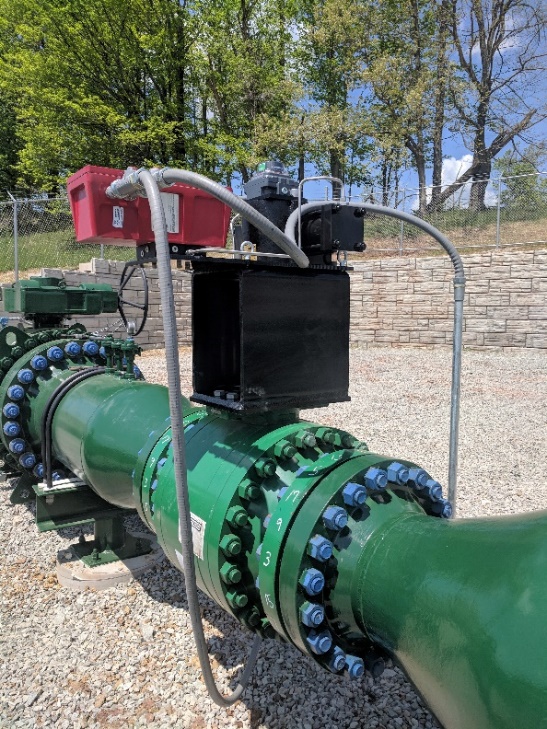 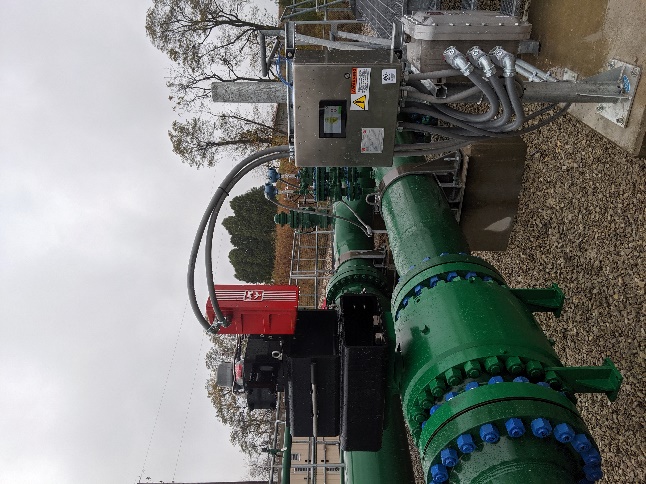 End User:  Mark West

Application:  Flow Control Valves

Valve: Various
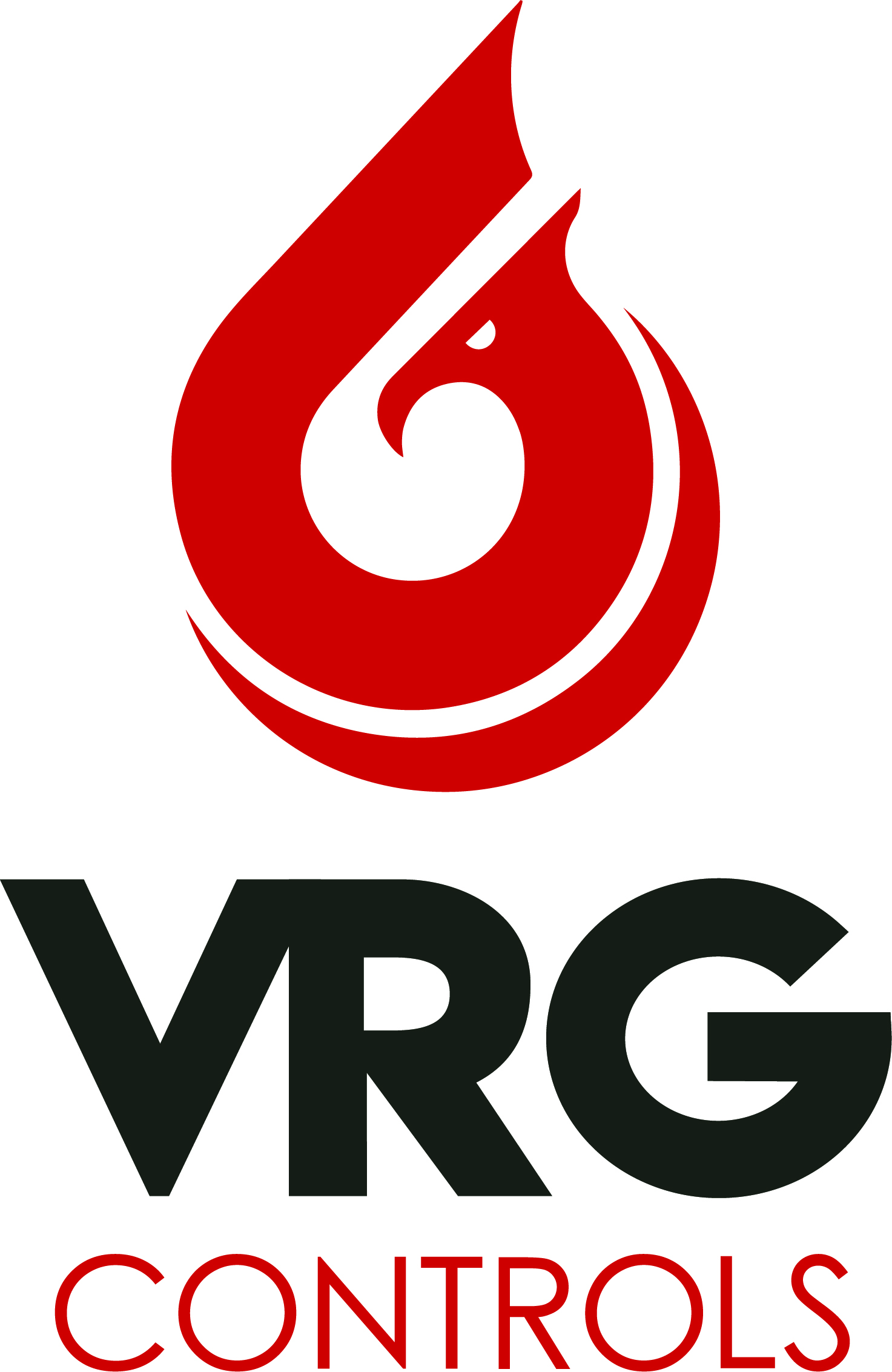 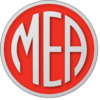 Liquids Pipeline - Installation Example
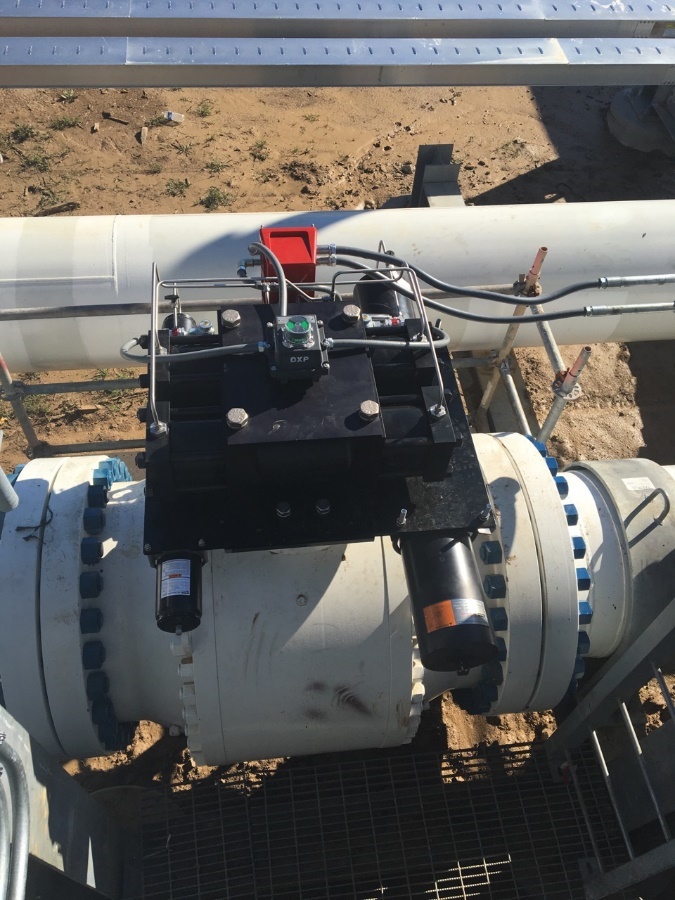 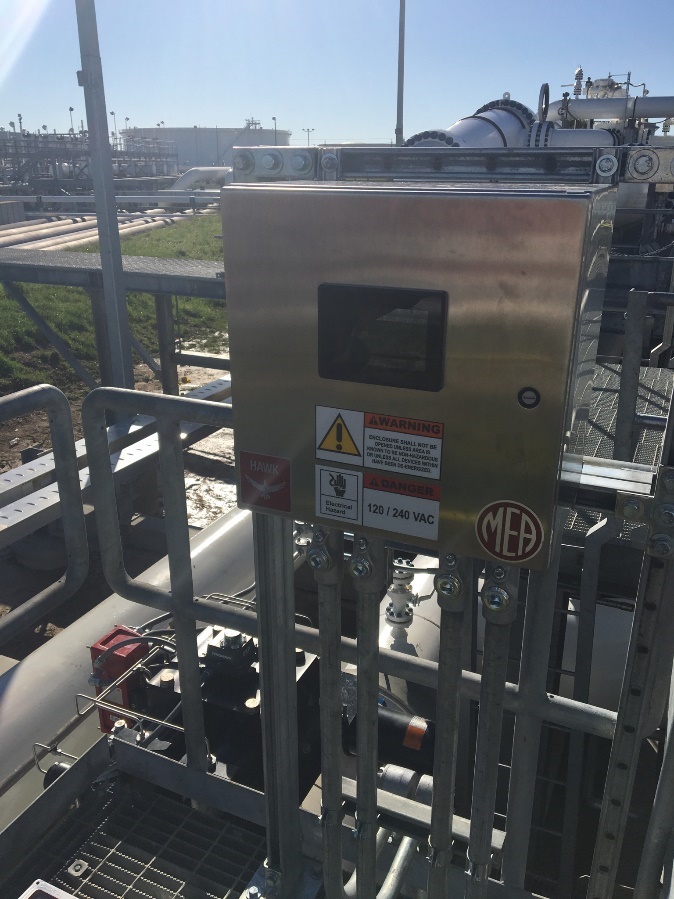 End User:  Energy Transfer

Application:  Terminal Inlet Valve

Valve: 36” Grove Ball Valve
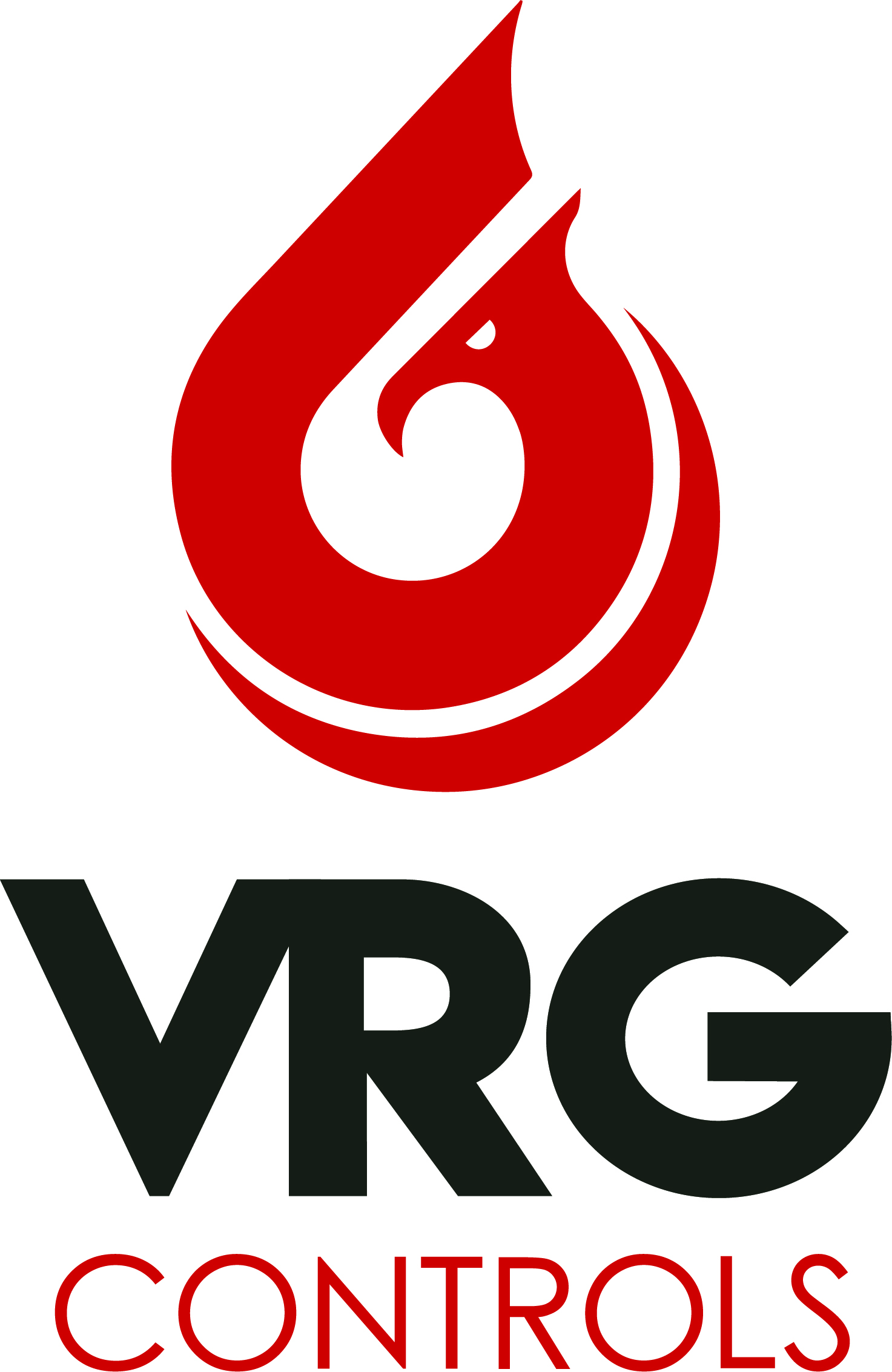 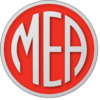 Refining Oil Sands- Installation Example
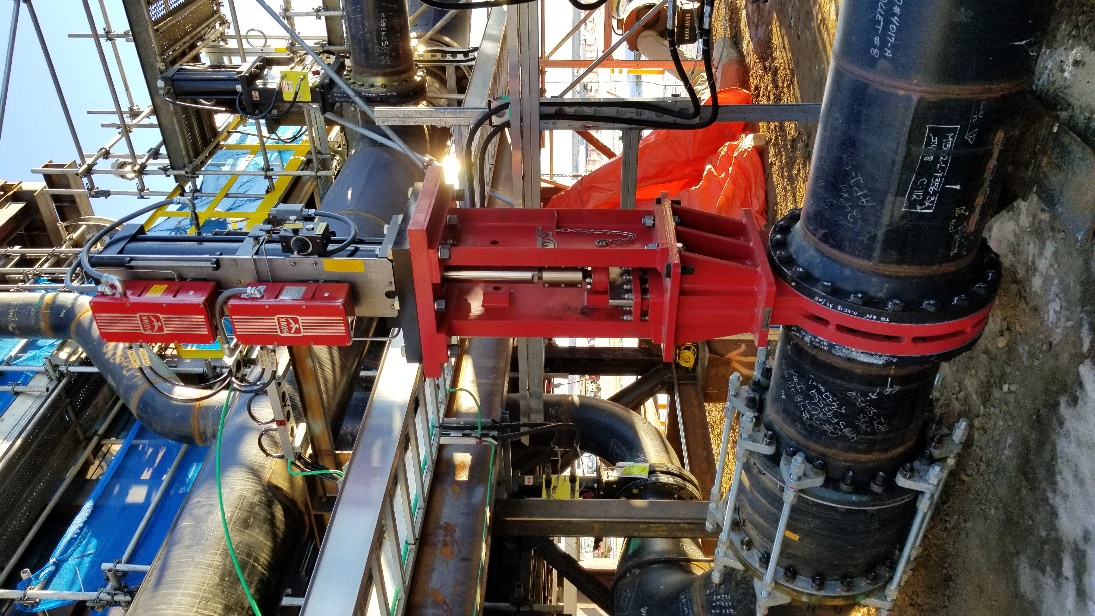 End User:  Suncor

Application:  Flow Control

Background:  Eliminates need for traditional HPCU 
and associated preventative maintenance.  

Valve: Slurryflo 24” Gate Valve
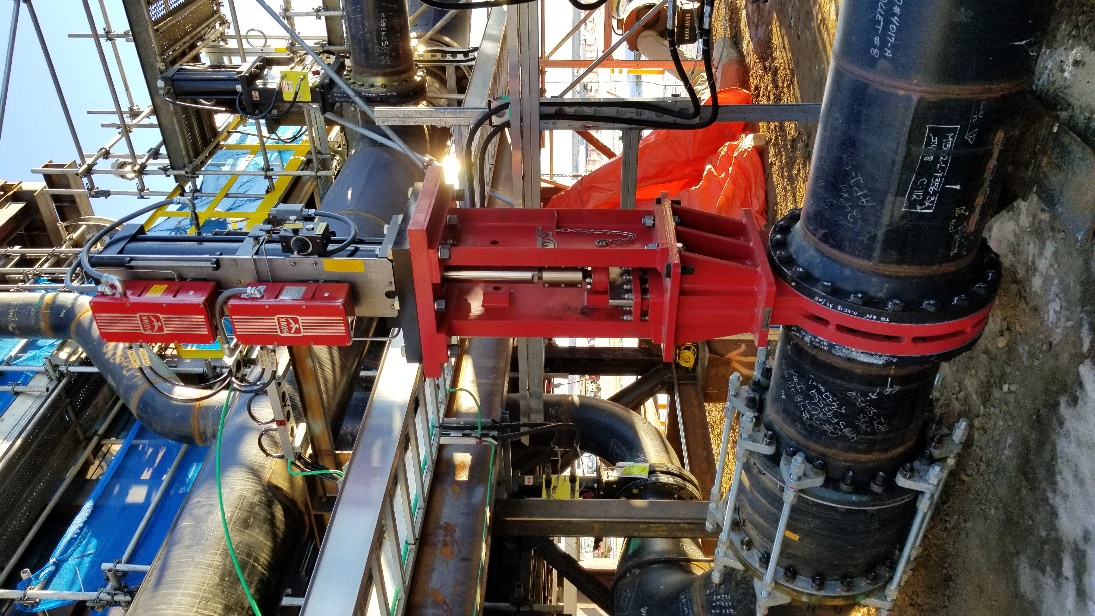 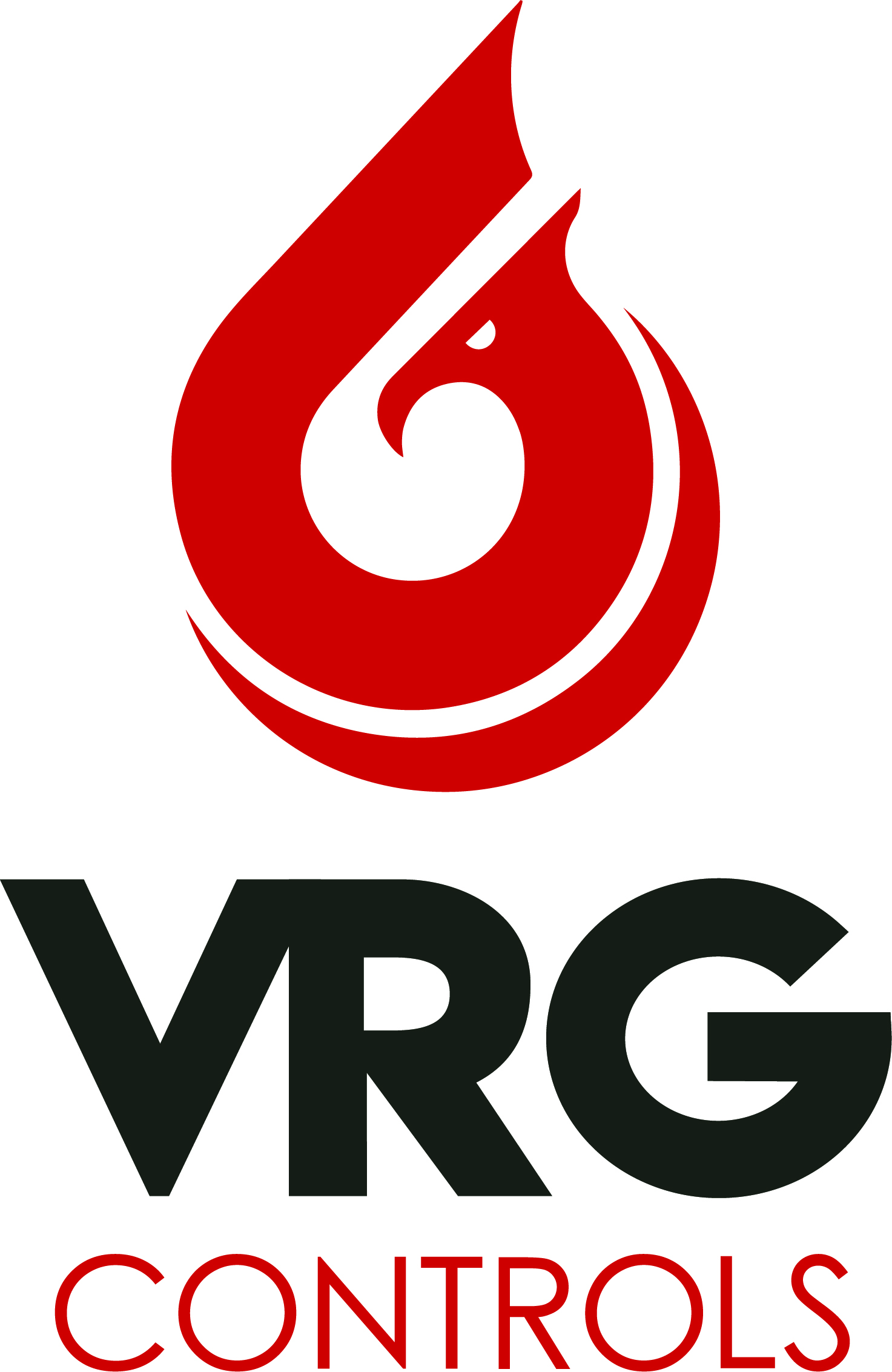 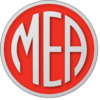 Liquids Pipeline - Installation Example
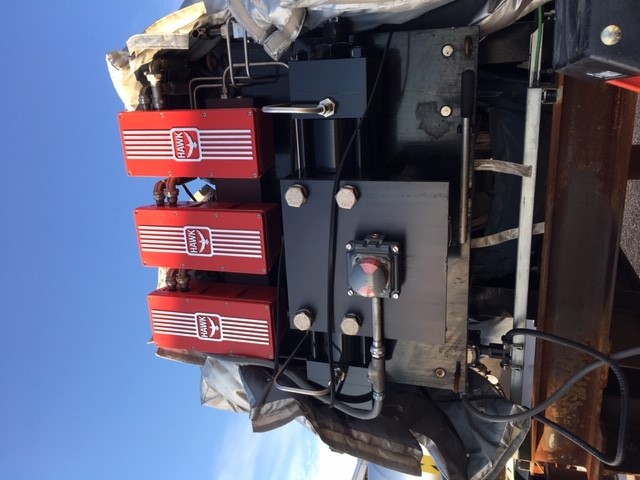 End User:  TransCanada

Application:  Pressure / Flow Control 

Valve: Metso Neles 16” Q-Ball Valve
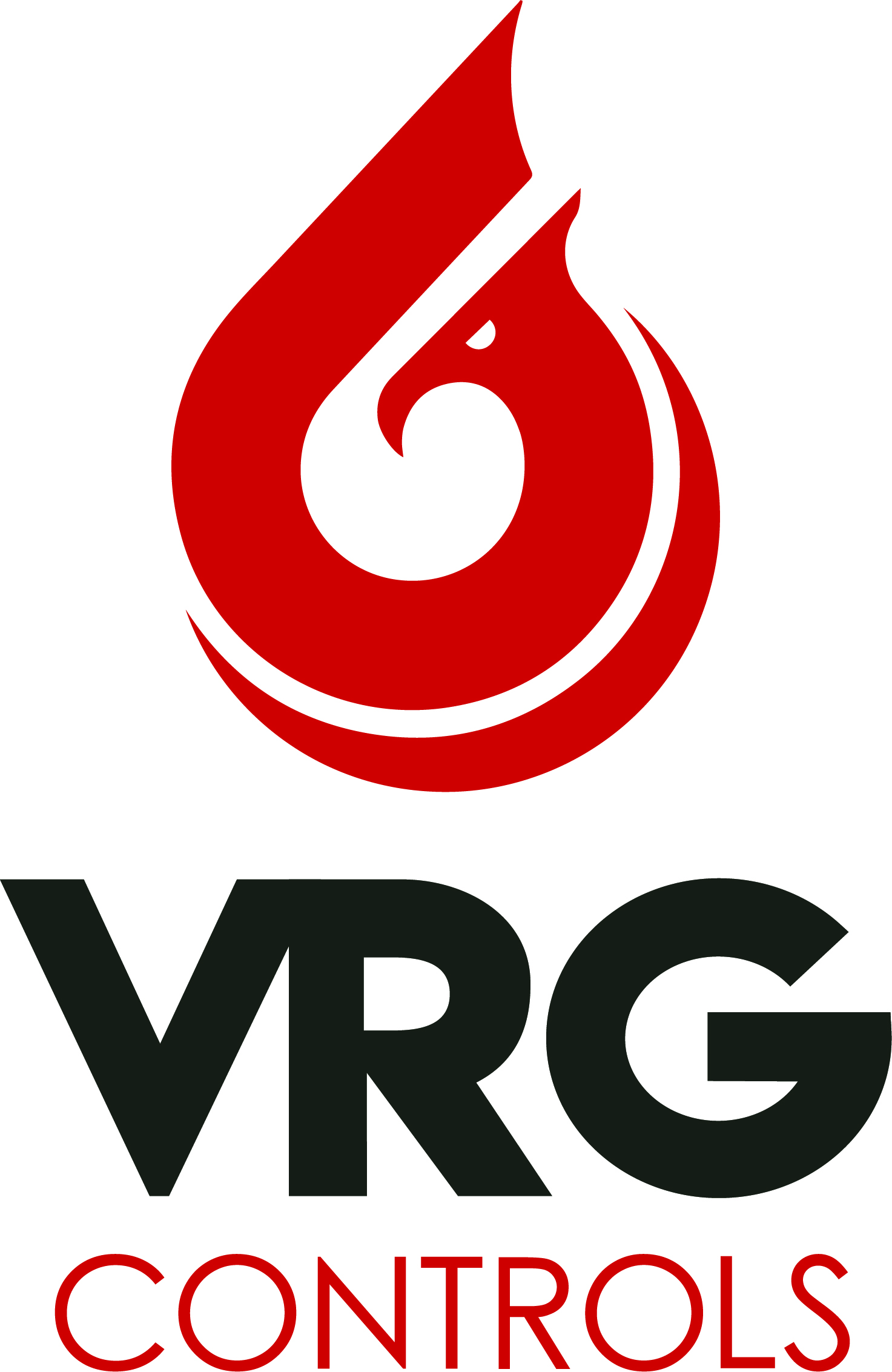 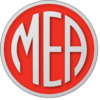 Oil Sands Refining- Installation Example
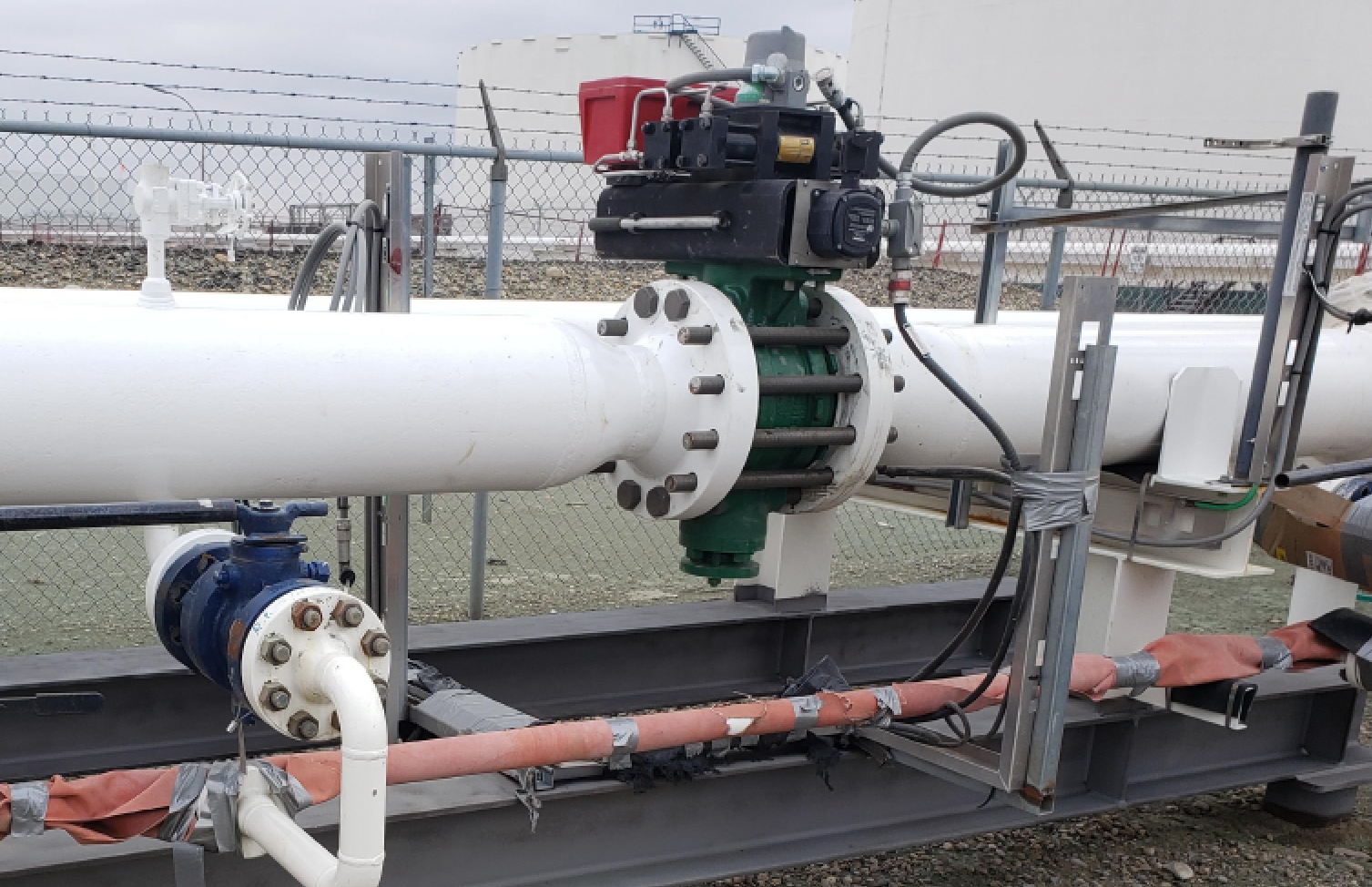 End User:  Suncor

Application:  Pump Recirculation

Valve: Fisher 16” V250, Ball Valve
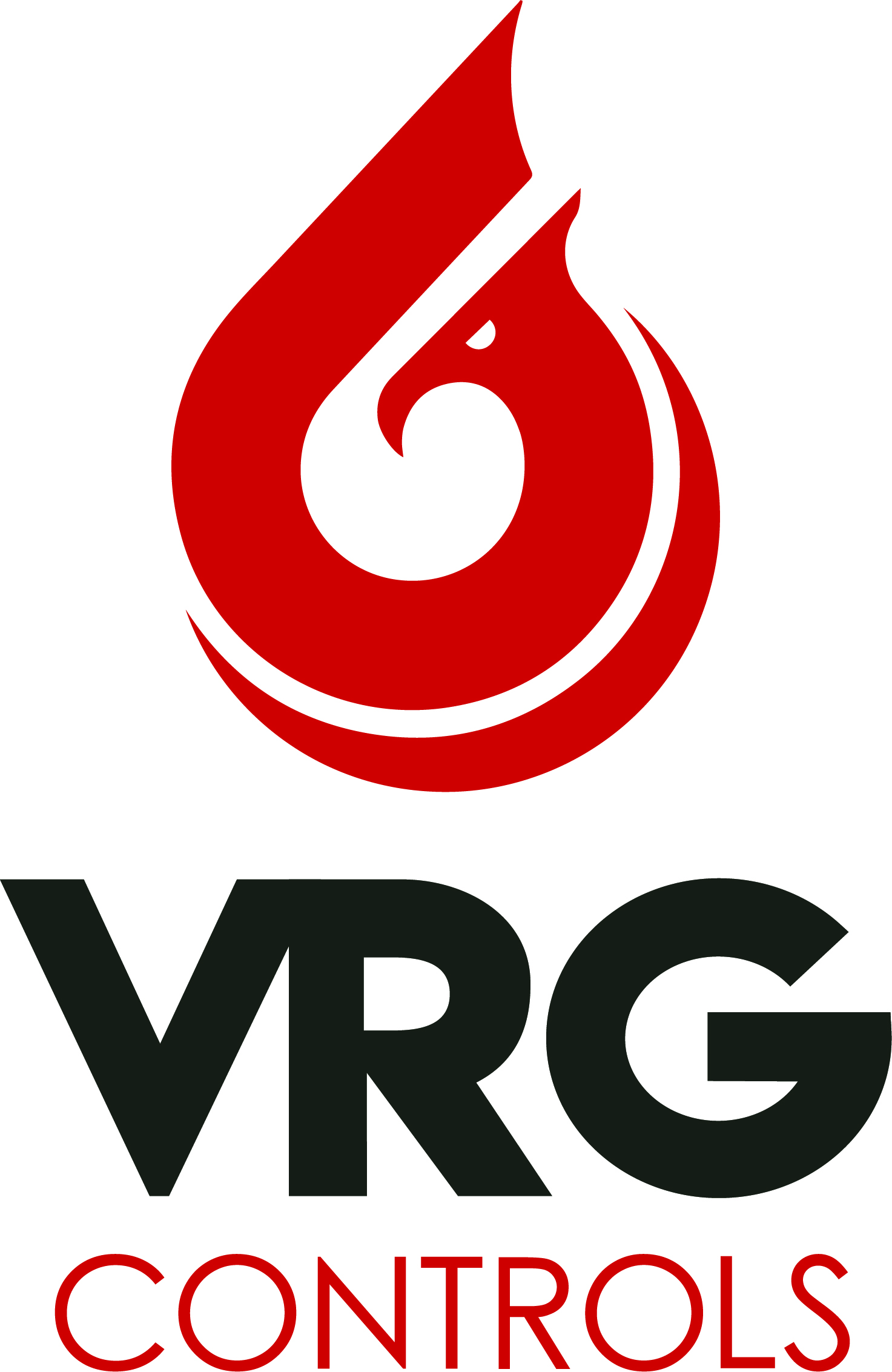 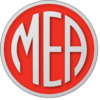 About Us – VRG Control, LLC
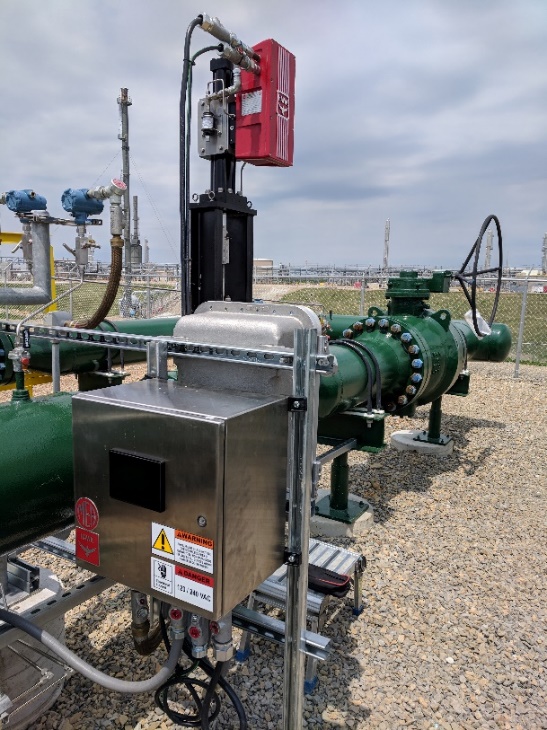 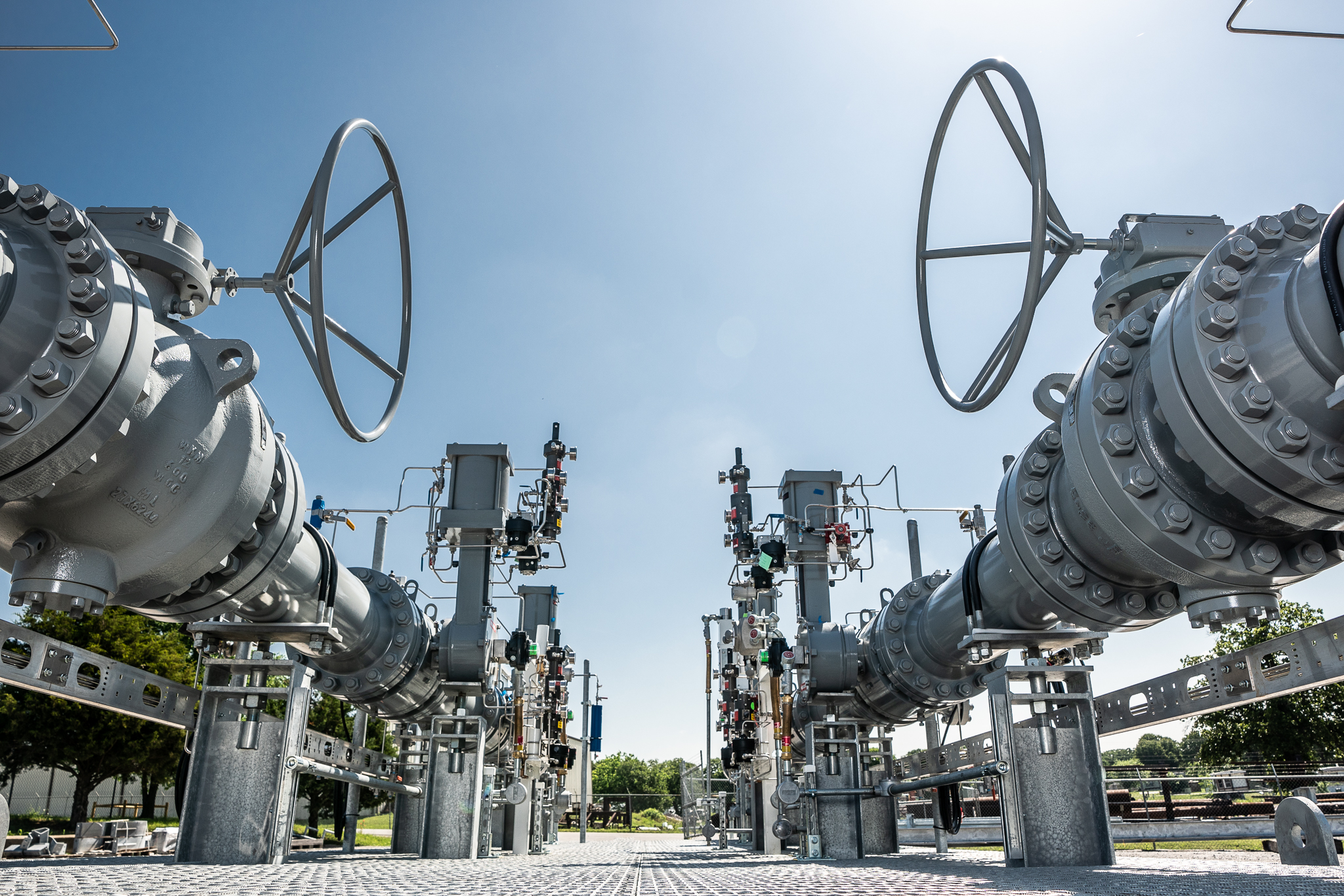 Privately Held & Founded 2012
Privately Held & Founded 1965
Located Chicago Metro Area
Focused on Natural Gas Transmission
Leader Emissions Reduction Technologies
Direct Factory Support for NICOR
Global Support Network
Control Valves from 2 in to 42 in Bore
Natural Gas Regulation Products
Rapid Response Experienced Support
Large Inventory of Parts in Stock
Most Qualified Support for Becker Products
Becker Compatible Parts in Stock
Factory and Onsite Training Available
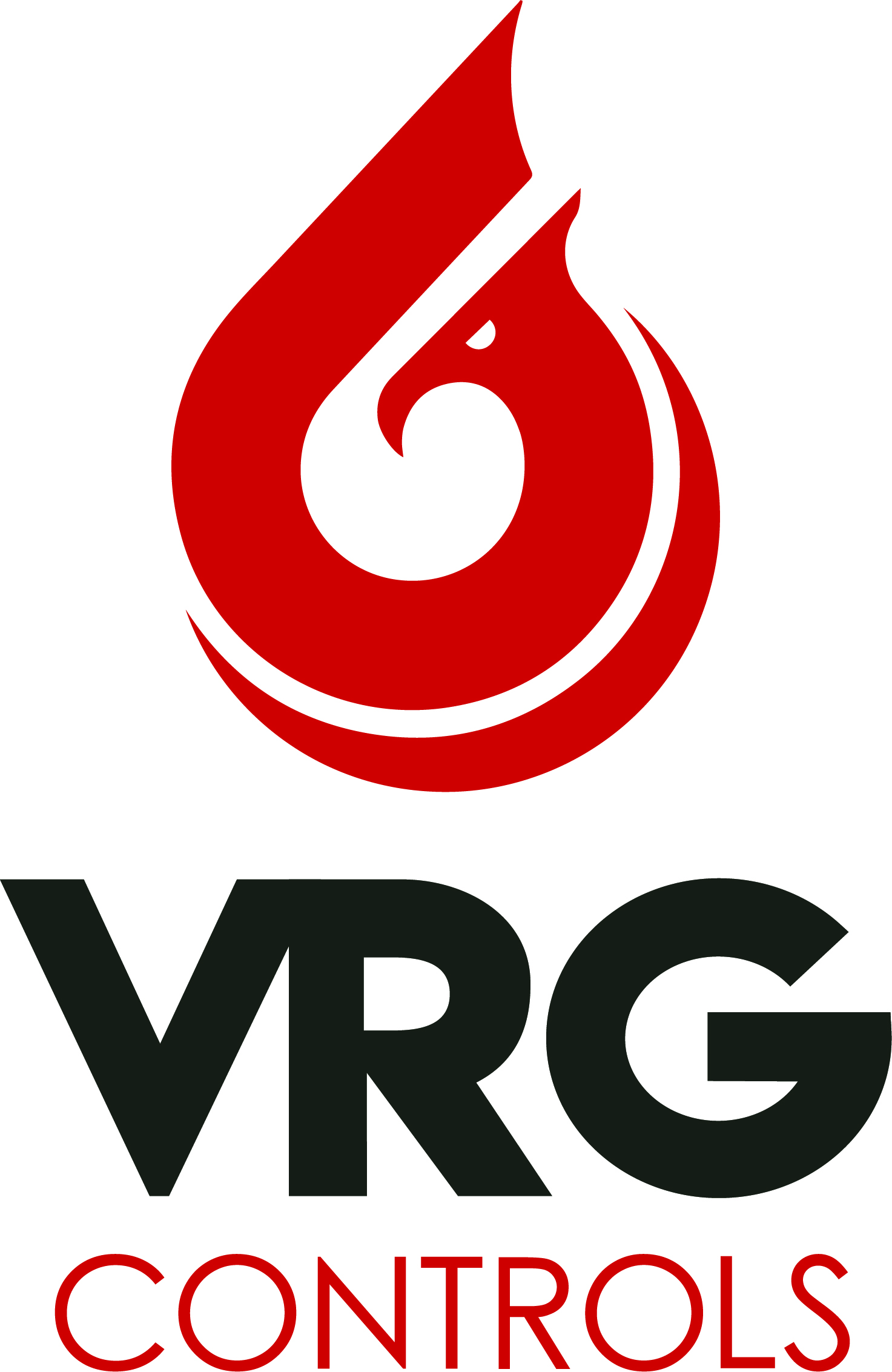 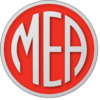 About Us – MEA, Inc.
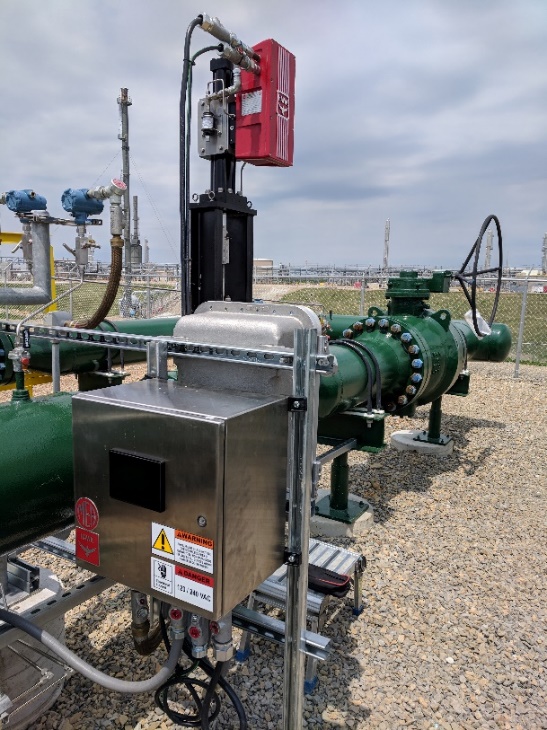 Privately Held & Founded 1965
Located Chicago Metro Area
Teamed with VRG Controls to Support NICOR / AGL
Leader Electro-Hydraulic Valve Actuation
Direct Factory Support in Tandem w VRG for NICOR
Global Support Network
Modulating Control and On-Off Isolation Applications
Natural Gas Regulation Products
Rapid Response Experienced Support
Large Inventory of Parts in Stock
“Unlimited” Size / Type Valve Automation Capabilities
Retrofit or New Valve Automation Applications
Factory and Onsite Training Available
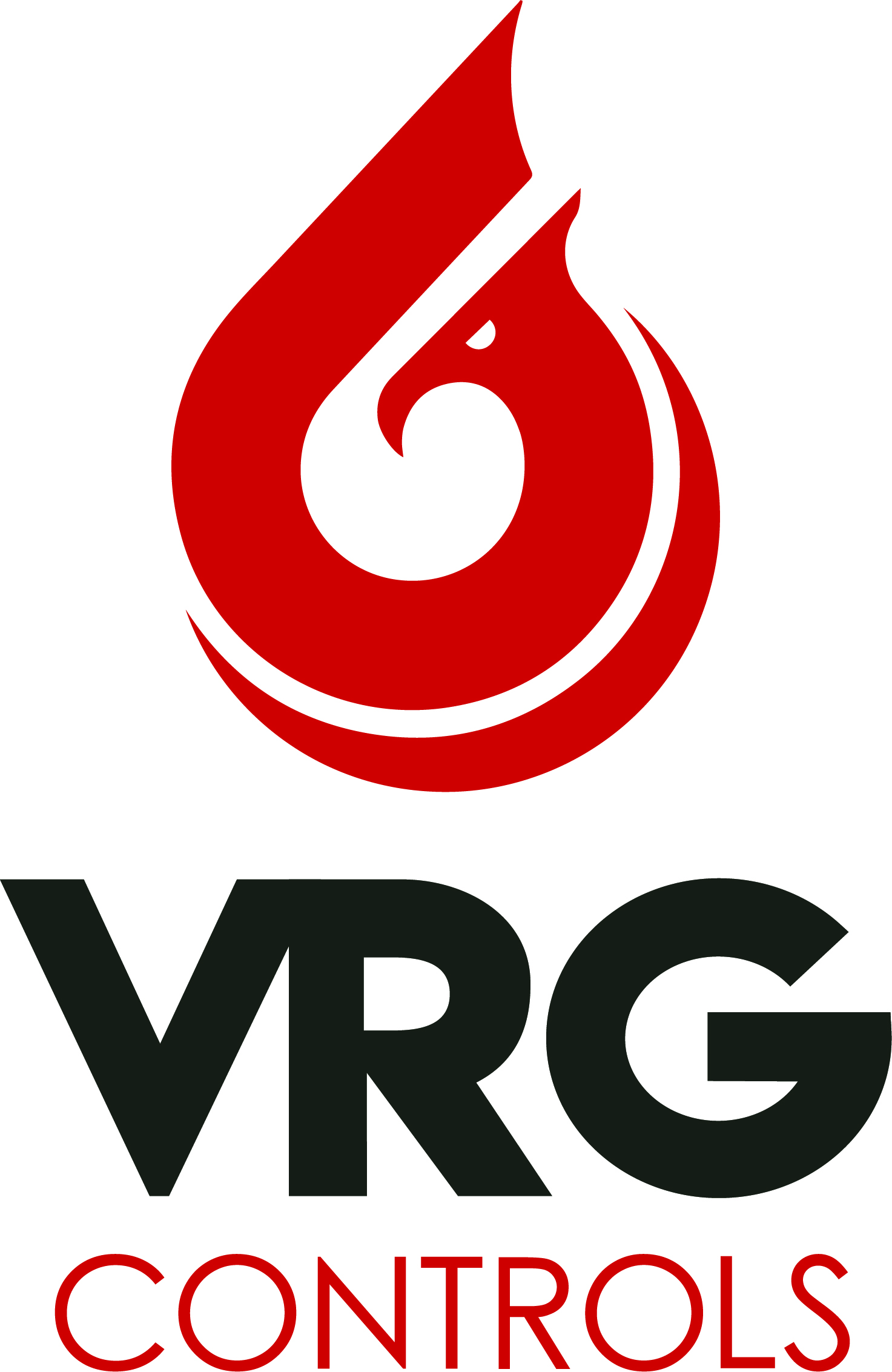 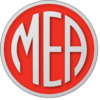 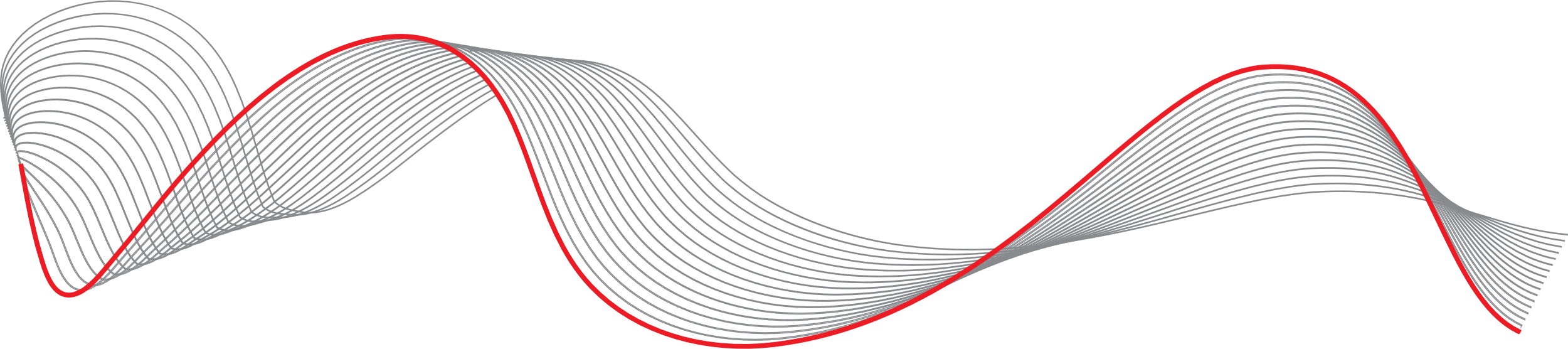 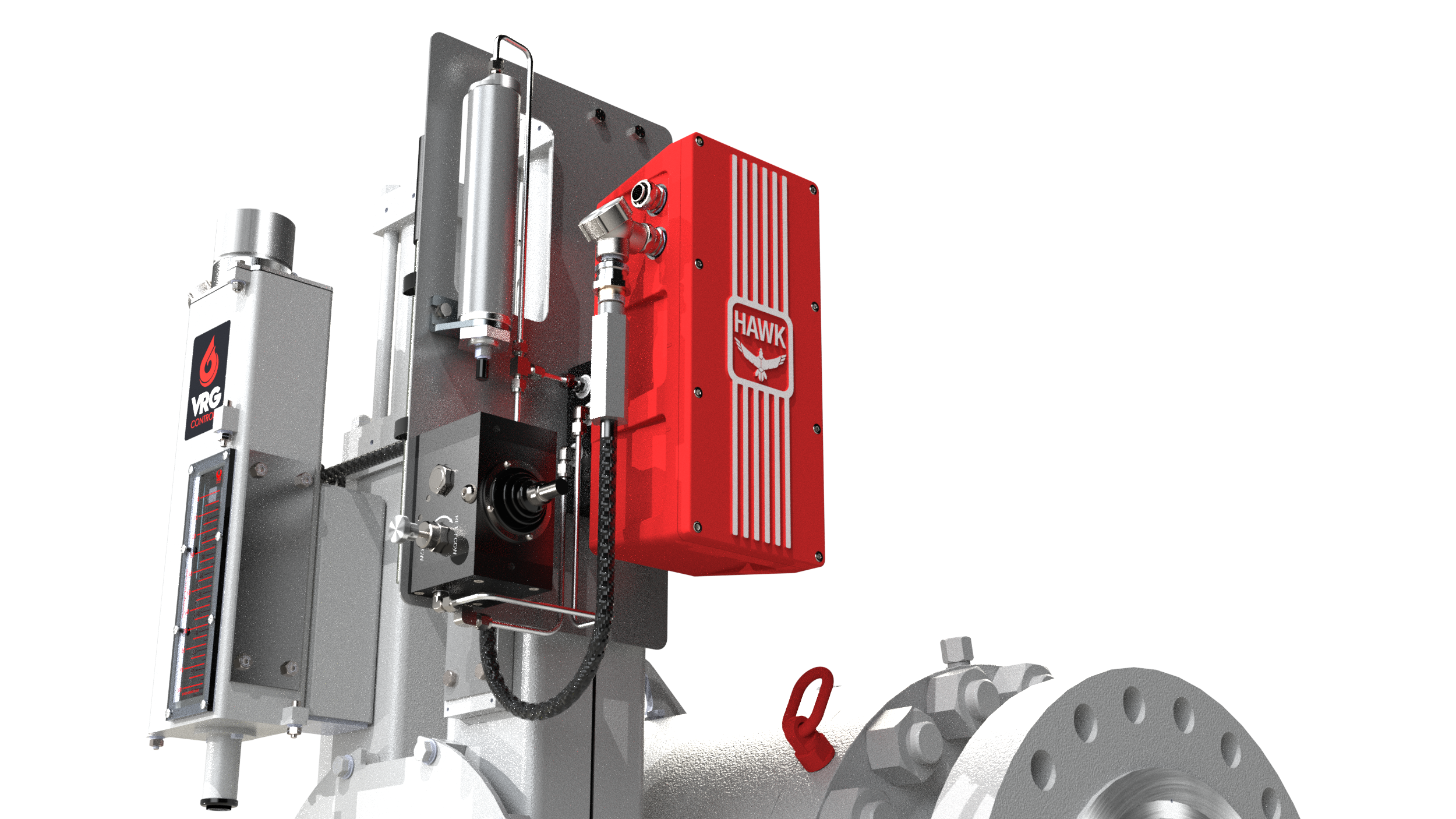 VRG Controls, LLC
Toll-Free: +844-FLOW-VRG (USA & CANADA)
e-Mail: Sales@VRGControls.com
www.VRGControls.com

VRG Controls, LLC
1199 Flex Court, Unit B
Lake Zurich, Illinois 60047 USA
 
VRG Controls, LLC
More Experience.  Less Emissions!
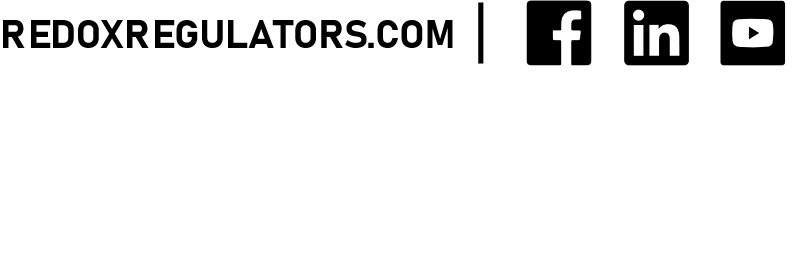